Thème 3 : Étudier les divisions politiques du monde : Les frontières
(24-25 heures)
M. Ruiz, Lycée Maulnier - Nice
Thème 3 : Étudier les divisions politiques du monde : Les frontières
(24-25 heures)
Pistes d’activités et documents à récupérer sur clé USB :
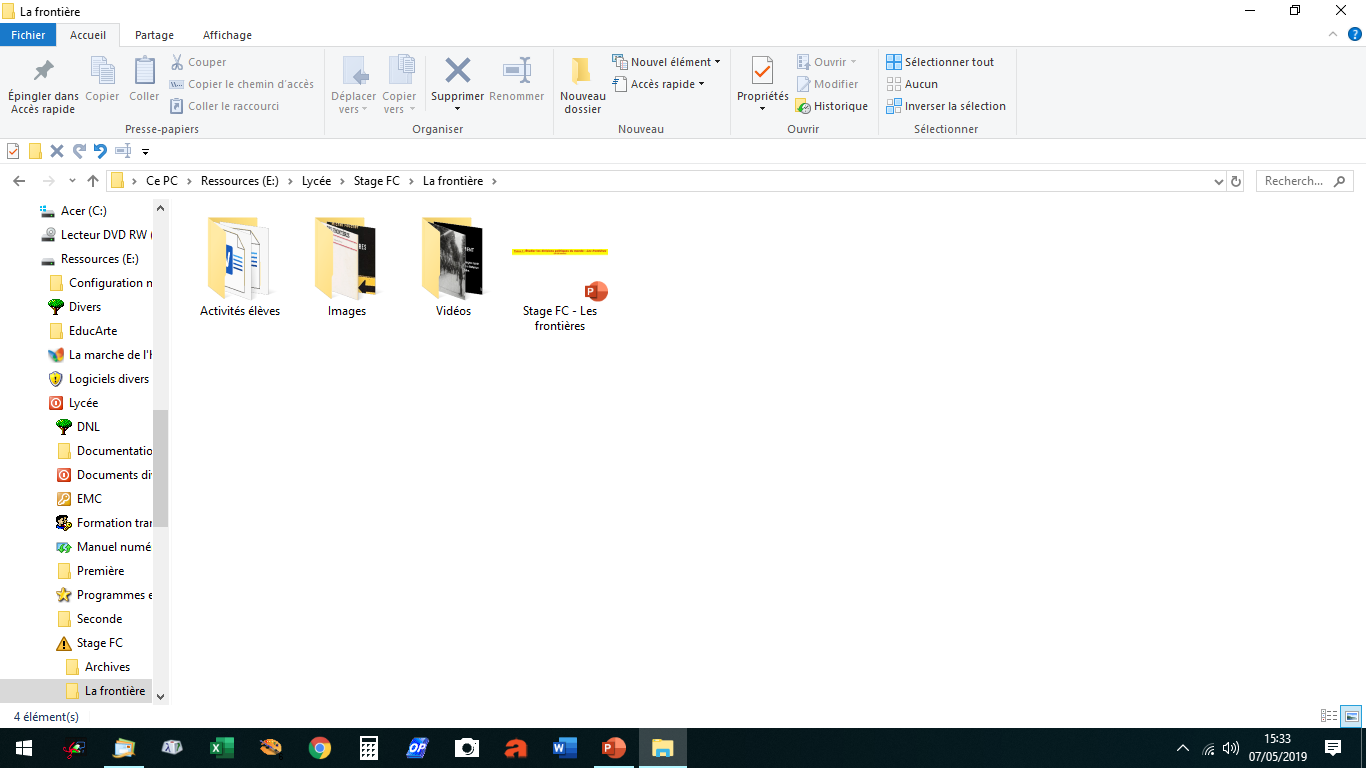 Diaporama
Images classées par thèmes
Vidéo pour la classe 
Activités pour les élèves
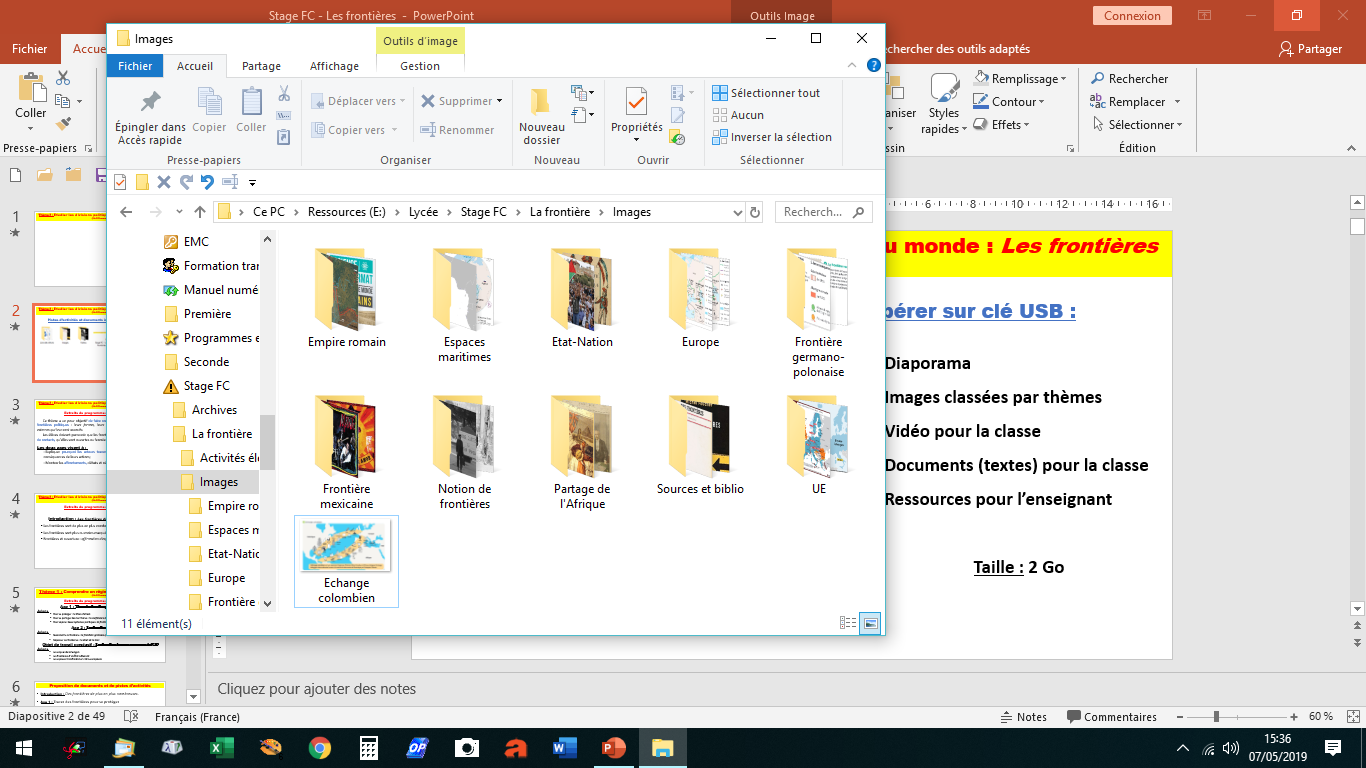 Taille : 2,1 Go
Plan de mon intervention
I) Rappel des objectifs de ce thème et proposition de découpage horaire
II) Rappel du vocabulaire clé et documents pour les aborder avec les élèves
III) Des documents et des activités pour traiter ce thème de Spécialité
Introduction : Des frontières de plus en plus nombreuses

Axe 1 : Tracer des frontières pour se protéger 
Limes rhénan
La frontière États Unis – Mexique*

Axe 2 : Les frontières en débat
Les espaces maritimes

Objet de travail conclusif :
 L’espace Schengen : un espace ouvert ou une forteresse ?
Suite : vocabulaire clé
Documents et activités à récupérer sur clé USB.
Rappel des objectifs et découpage horaire
Rappel du programme de 1ère HGGSP
Ce thème a un pour objectif de faire comprendre aux élèves ce que sont les frontières politiques : leurs formes, leurs dynamiques, les enjeux internes et externes qui leur sont associés.
Les élèves doivent percevoir que les frontières sont des zones de séparation et de contacts, qu’elles sont ouvertes ou fermées, matérialisées ou non.

Les deux axes visent à : 
 Expliquer pourquoi les acteurs tracent les frontières et quelles sont les conséquences de leurs actions; 

- Montrer les affrontements, débats et négociations liés aux frontières.
Rappel des objectifs et découpage horaire
Rappel du programme de 1ère HGGSP
(proposition de découpage horaire)
Introduction : Les frontières dans le monde d’aujourd’hui
(2 heures)
Faire découvrir aux élèves 3 caractéristiques :
Les frontières sont de plus en plus nombreuses.

Les frontières sont plus ou moins marquées.
 
Frontières et ouverture : affirmation d’espaces transfrontaliers.
Rappel des objectifs et découpage horaire
Rappel du programme de 1ère HGGSP
(proposition de découpage horaire)
Axe 1 : Tracer les frontières, approche géopolitique (6 heures)
Jalons 
Pour se protéger : le limes rhénan

Pour se partager des territoires : la conférence de Berlin et le partage de l’Afrique

Pour séparer deux systèmes politiques: la frontière entre les deux Corées
Axe 2 : Les frontières en débats (6 heures)
Jalons 
Reconnaitre la frontière : la frontière germano-polonaise de 1939 à 1990

Dépasser les frontières : le droit de la mer.
Objet de travail conclusif : Les frontières internes et externes de l’UE

Jalons 
Les enjeux de Schengen / Les frontières d’un État adhérent / Les espaces transfrontaliers intra-européens
(6 à 7 heures)
Rappel des objectifs et découpage horaire
L’évaluation de la spécialité (Rappel)
« L’épreuve est une composition. Elle évalue les capacités d’analyse, la maîtrise des connaissances et la capacité à les organiser, la capacité à rédiger ainsi que la maîtrise de différents langages. Le sujet de la composition porte sur l’un des axes ou sur l’objet de travail conclusif d’un thème. »
(2 heures d’évaluation + 1h de correction)
Rappel du vocabulaire clé : La notion de frontière
Comment susciter une réflexion et un intérêt pour ce thème chez des élèves ?
Les questionner sur leurs conceptions de la frontière
Partir de l’actualité
Présenter brièvement les cas à étudier (annonce du plan)
Problématique : avec la mondialisation, va-t-on vers la disparition des frontières ?
Rappel du vocabulaire clé : La notion de frontière
Quelle définition ? Partir des conceptions des élèves
«  Ce thème a un pour objectif de faire comprendre aux élèves ce que sont les frontières politiques.
Les élèves doivent percevoir que les frontières sont des zones de séparation et de contacts, qu’elles sont ouvertes ou fermées, matérialisées ou non. » Extrait du programme 2019
Ancienne matérialisation de la frontière :
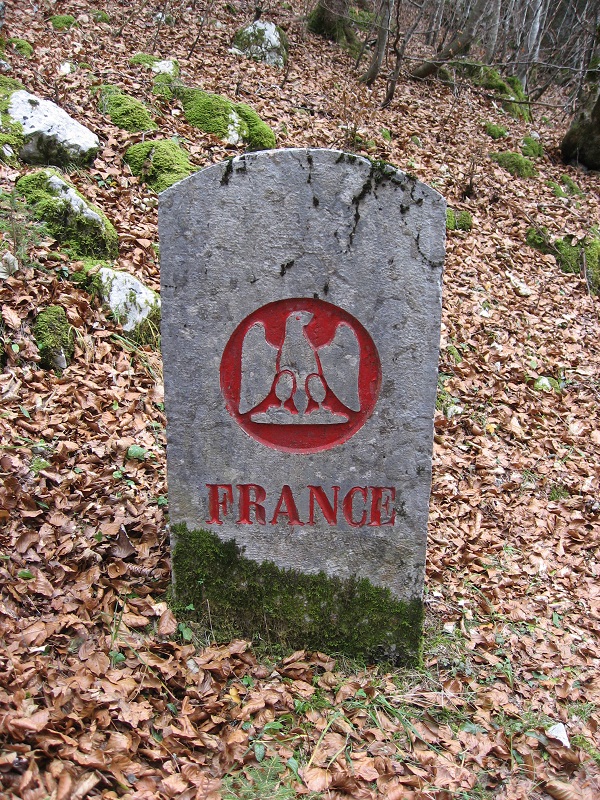 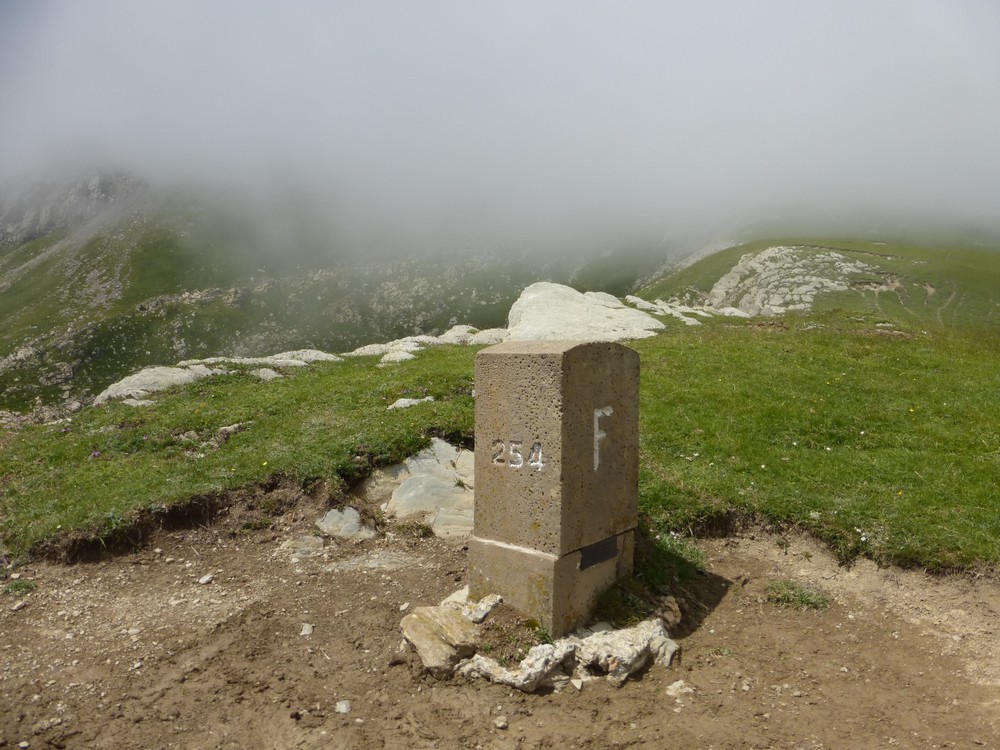 Borne frontière avec l’Espagne
Borne frontière avec  la Suisse
Rappel du vocabulaire clé : La notion de frontière
Quelle définition ? Partir des conceptions des élèves
«  Ce thème a un pour objectif de faire comprendre aux élèves ce que sont les frontières politiques.
Les élèves doivent percevoir que les frontières sont des zones de séparation et de contacts, qu’elles sont ouvertes ou fermées, matérialisées ou non. » Extrait du programme 2019
Définition : 
Une frontière est un espace matérialisé ou non, séparant ou joignant deux territoires, notamment deux États souverains
Ancienne matérialisation de la frontière :
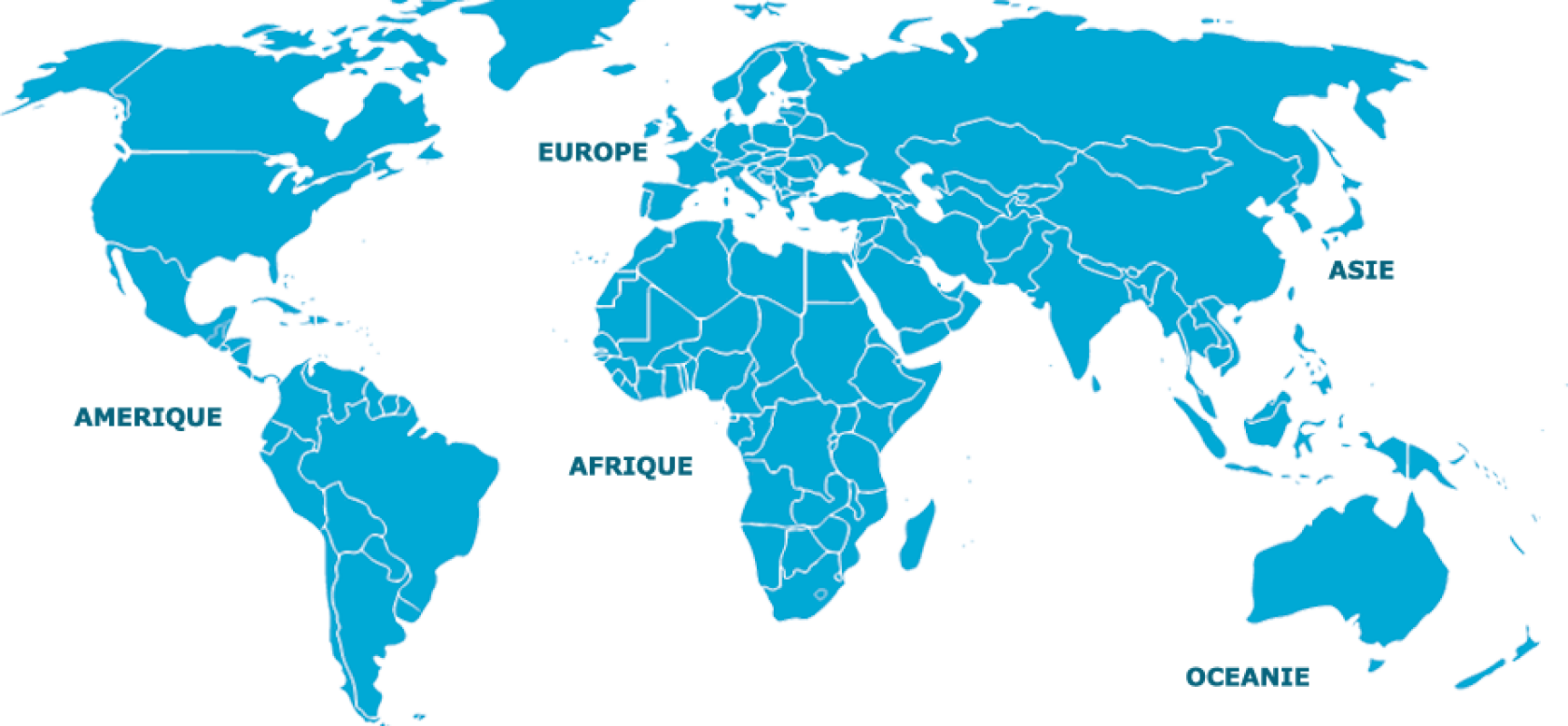 France
RUSSIE
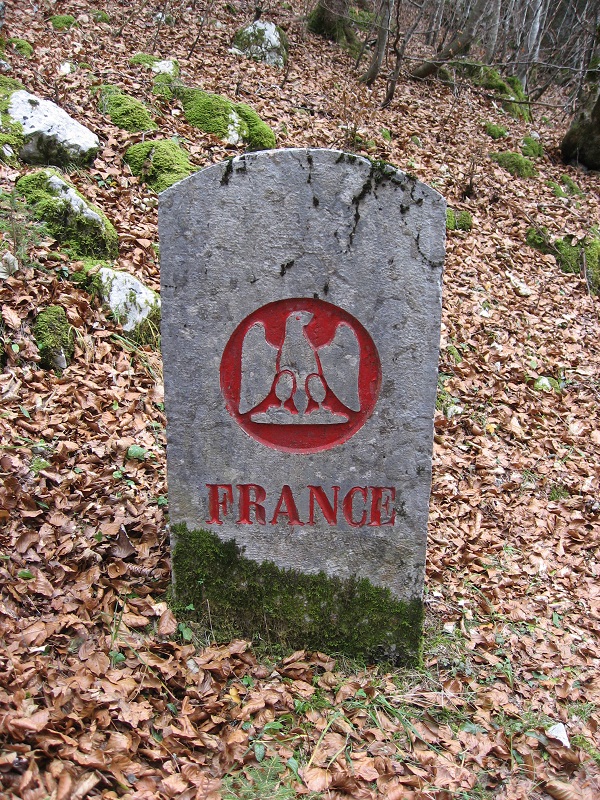 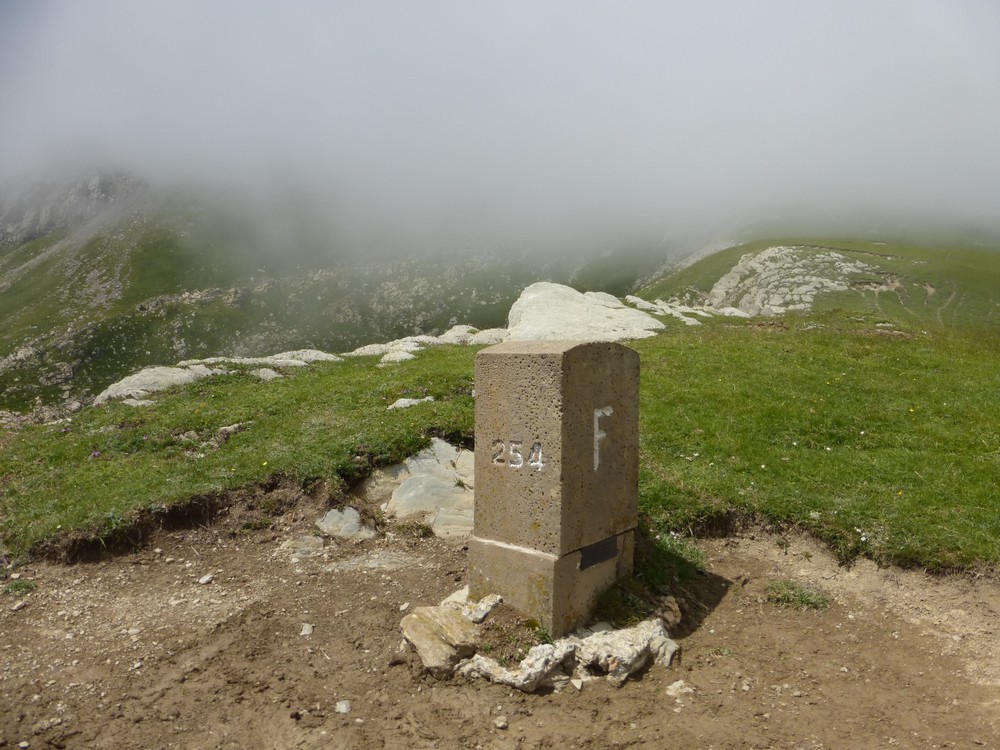 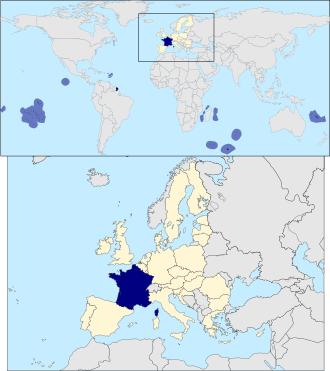 France :
35 frontières terrestres et maritimes
Russie : 15 frontières internationales !
- Terrestres -
Borne frontière avec l’Espagne
Borne frontière avec  la Suisse
Rappel du vocabulaire clé : La notion de frontière
Quelle définition ? Partir des conceptions des élèves
Elle peut prendre différentes formes :
Une frontière ouverte
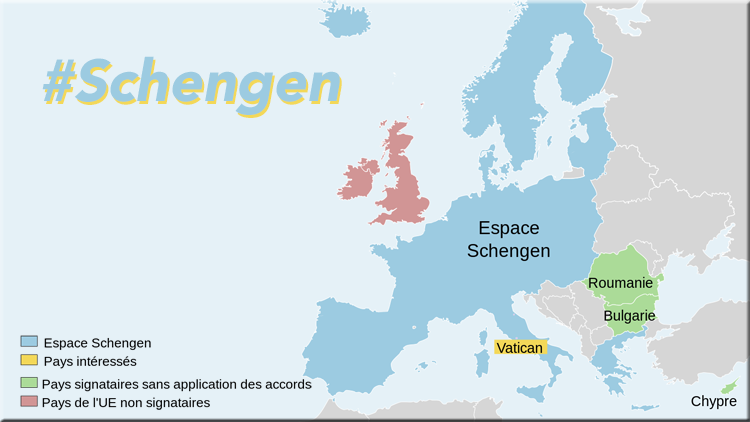 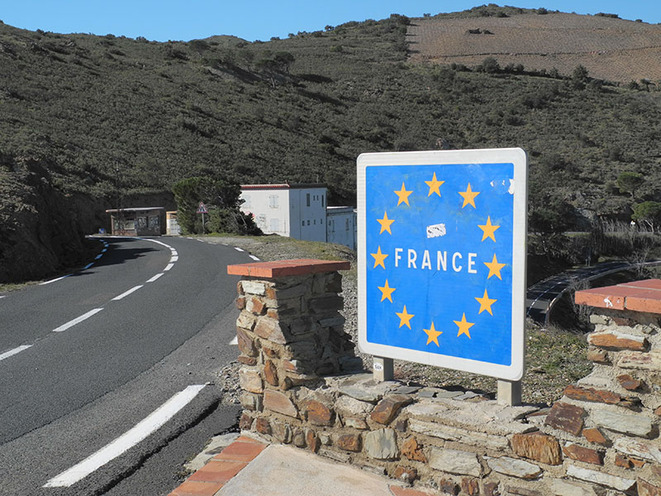 Rappel du vocabulaire clé : La notion de frontière
Quelle définition ? Partir des conceptions des élèves
Elle peut prendre différentes formes :
Une frontière fermée
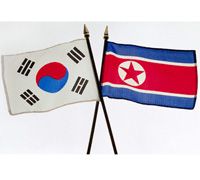 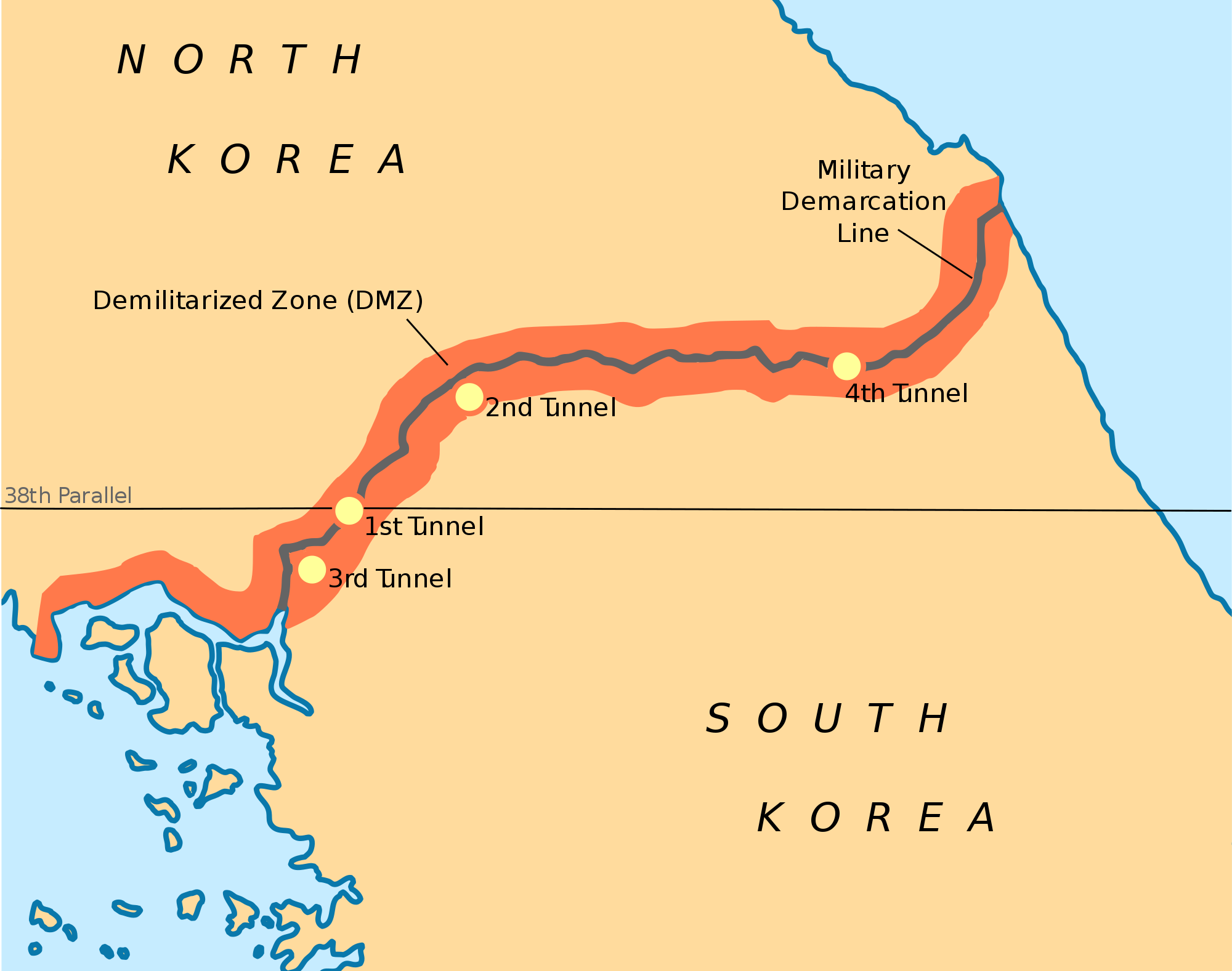 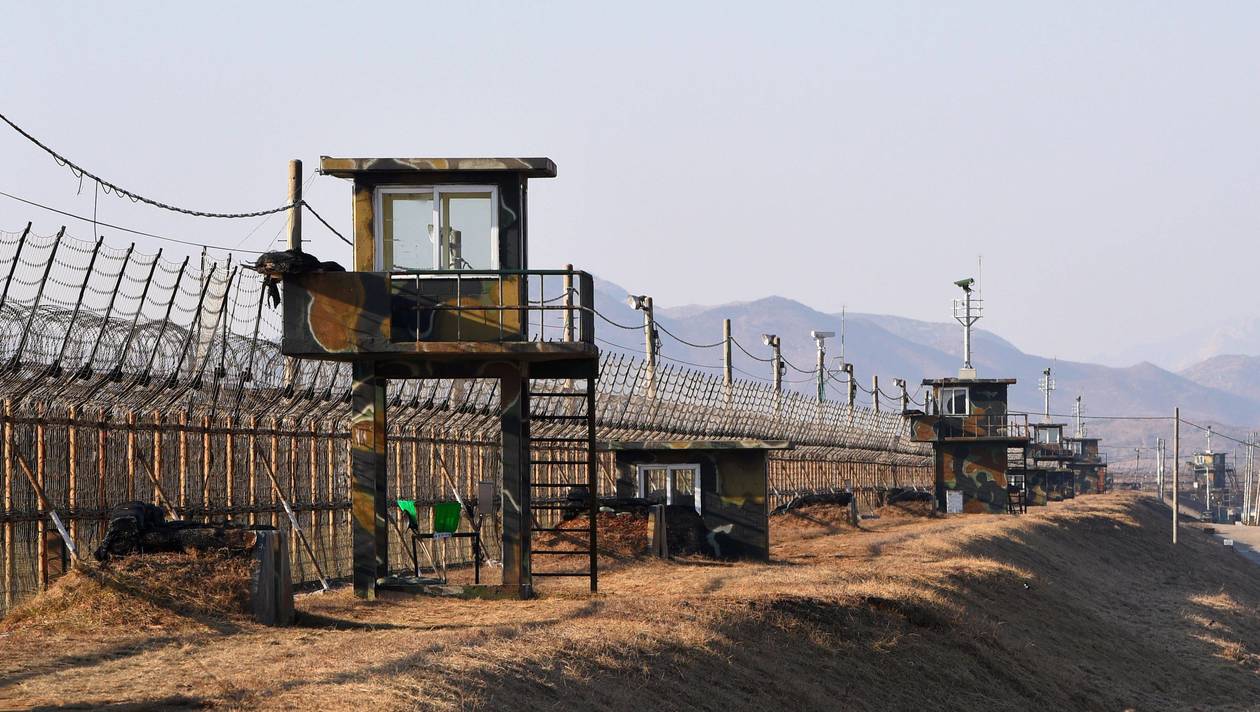 Rappel du vocabulaire clé : La notion de frontière
Quelle définition ? Partir des conceptions des élèves
« Tracer une frontière est un acte géopolitique par excellence puisqu’il s’agit de délimiter des aires d’exercice de la souveraineté, d’inscrire le politique dans l’espace. » (Michel Foucher, séminaire de 1991).
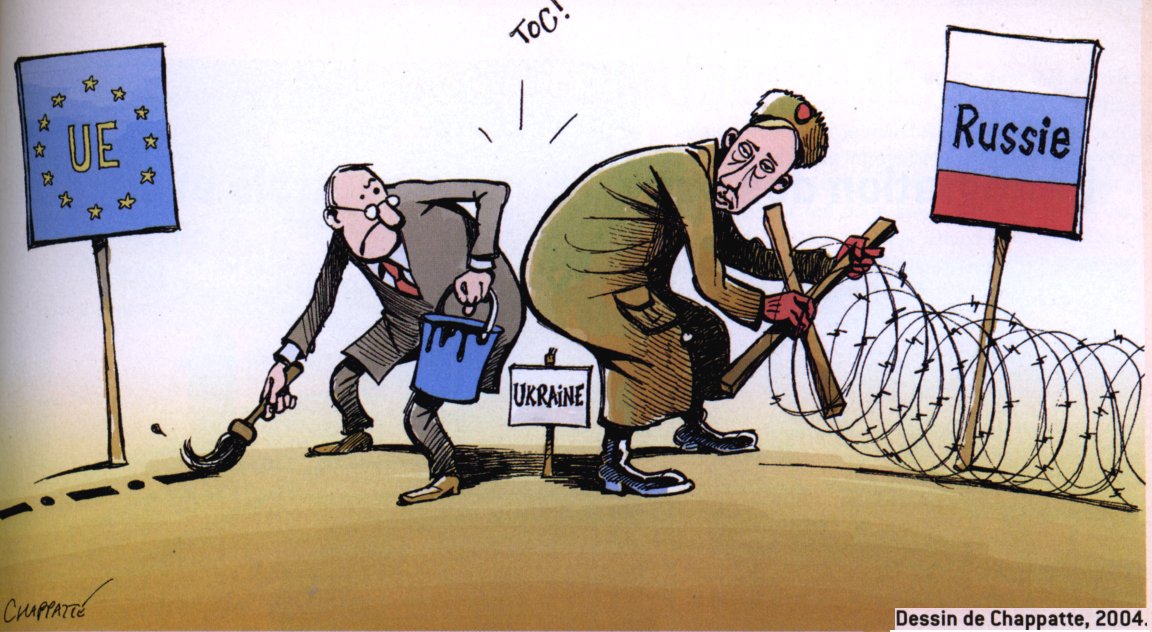 Rappel du vocabulaire clé : La notion de frontière
Quelle définition ? Partir des conceptions des élèves
« Tracer une frontière est un acte géopolitique par excellence puisqu’il s’agit de délimiter des aires d’exercice de la souveraineté, d’inscrire le politique dans l’espace. » (Michel Foucher, séminaire de 1991).
- 2016 -
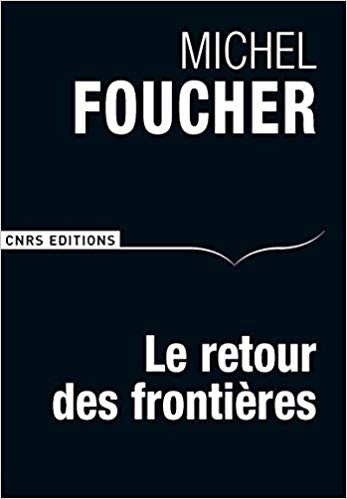 Notion clé d’OROGENESE
Questions à se poser :
Qui a tracé la frontière ? 
Quand ? 
Pourquoi ?
Comment ? (Concertation ?)
Rappel du vocabulaire clé : La notion de frontière
Ses origines :
Un tracé imposé, sans concertation des populations locales
Berlin avant 1961
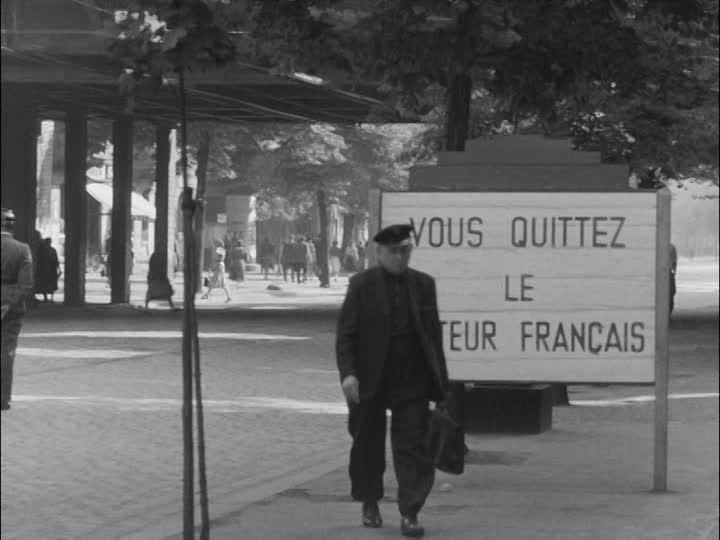 Berlin depuis 1961
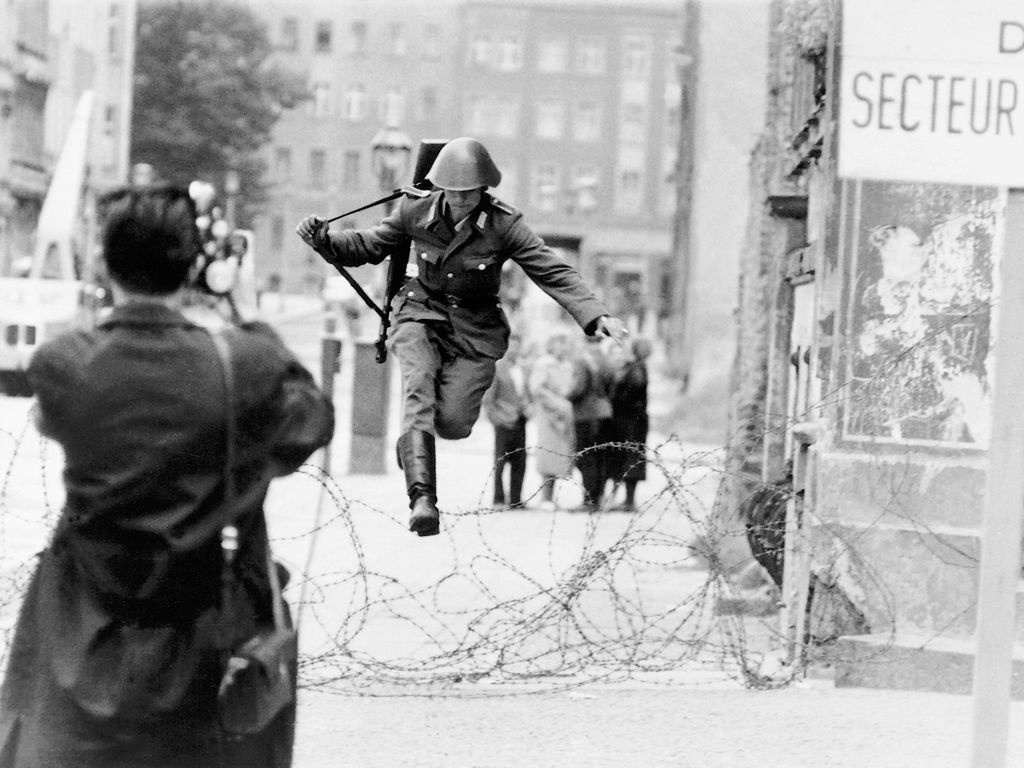 Seul choix possible : « Voter avec ses pieds »
Rappel du vocabulaire clé : La notion de frontière
Ses origines :
Un tracé imposé, sans concertation des populations locales
Le cas du cachemire entre l’Inde et le Pakistan
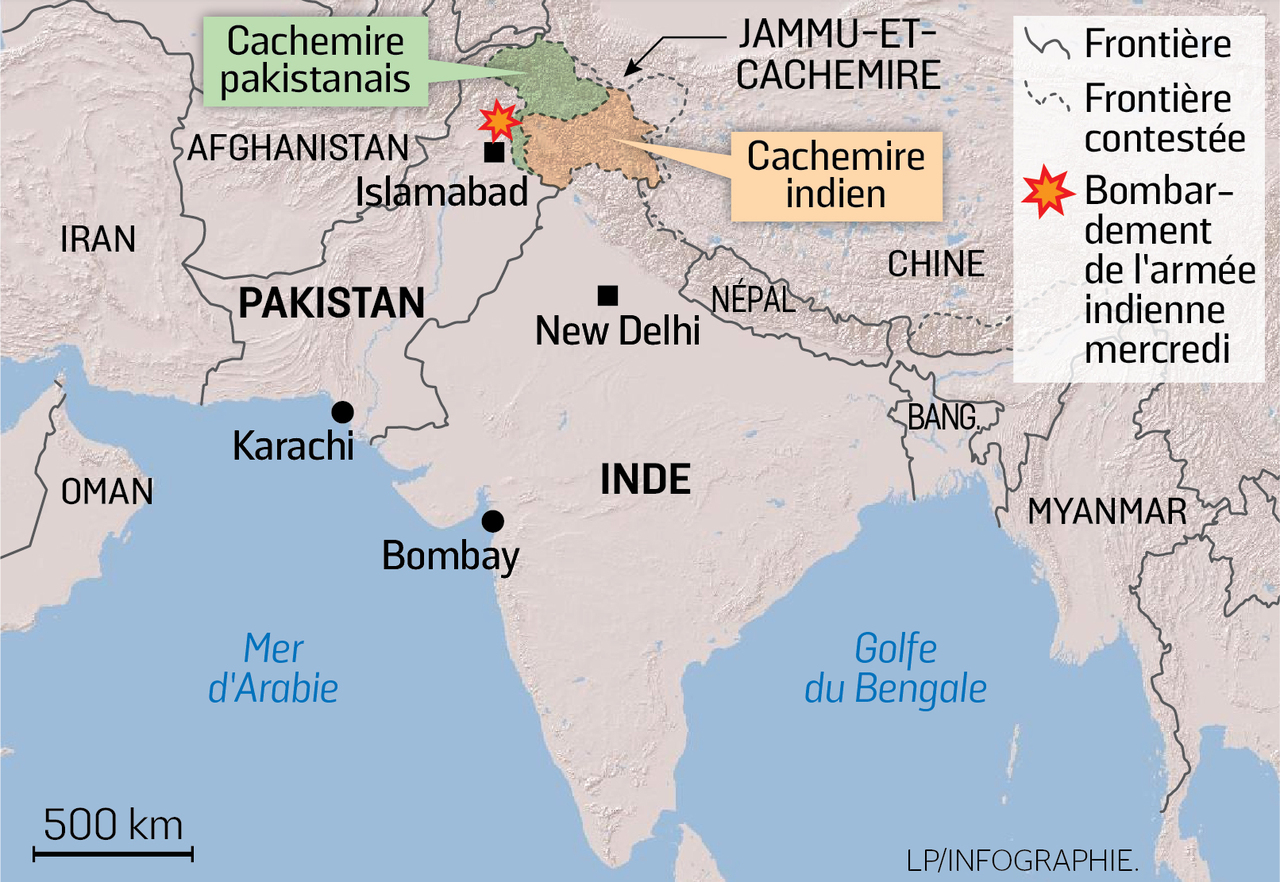 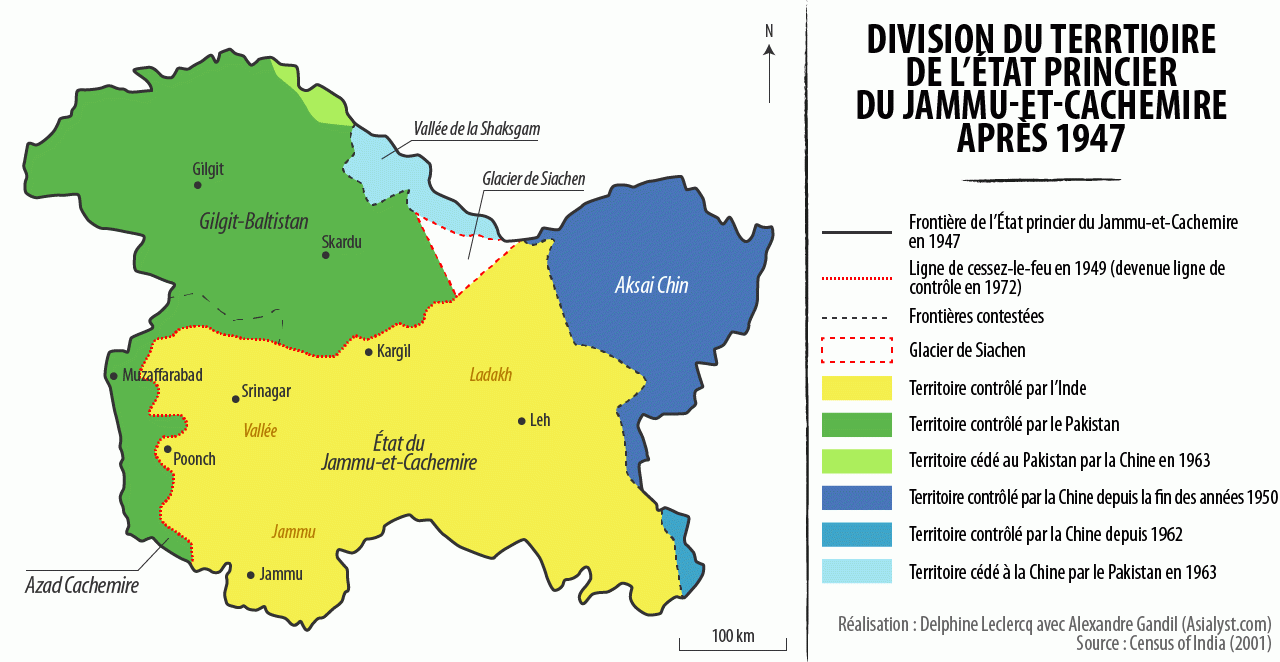 Journal télévisé 
de 2008

- 3 mm -
[Speaker Notes: Cet exemple peut également être réutilisé ou réinvesti lors du thème portant sur les religion, à travers l’exemple de l’Inde,]
Rappel du vocabulaire clé : La notion de frontière
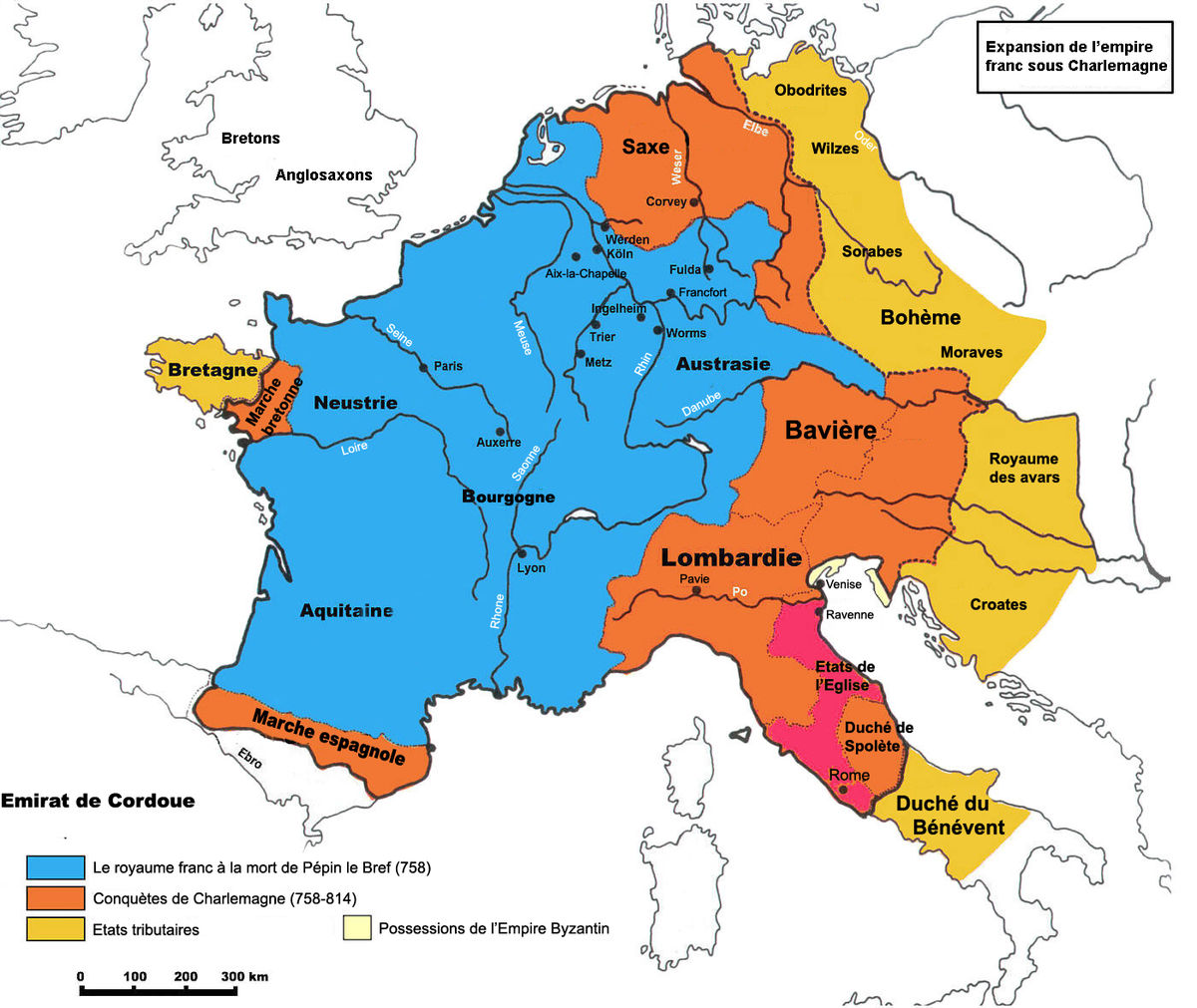 A quand remonte l’idée de frontière ?
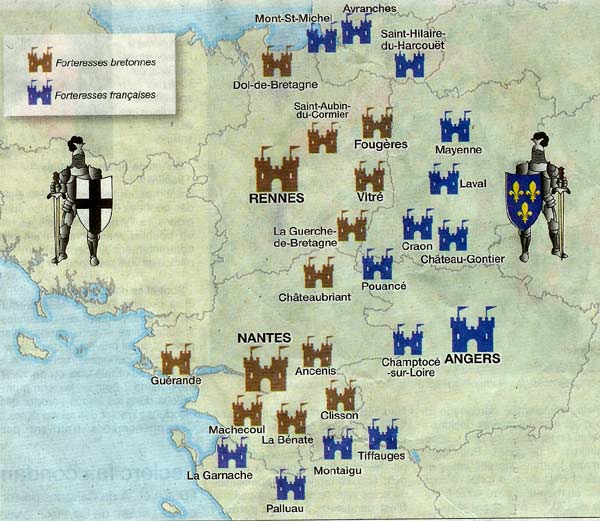 Un terme né au XIIIème siècle
Rappel du vocabulaire clé : La notion de frontière
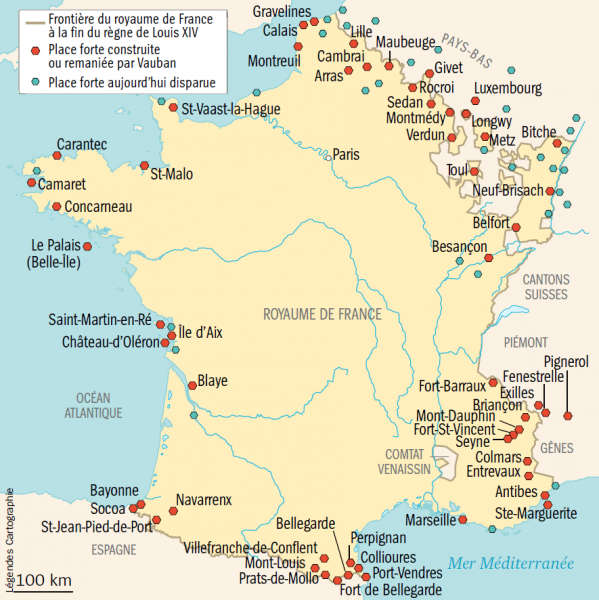 Les fonctions de la frontière :
Un instrument de contrôle et de domination
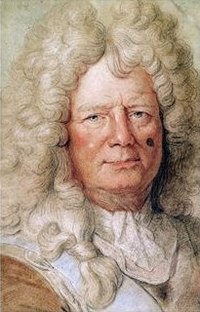 Maréchal Vauban
Rappel du vocabulaire clé : La notion de frontière
Les fonctions de la frontière :
Une production sociale
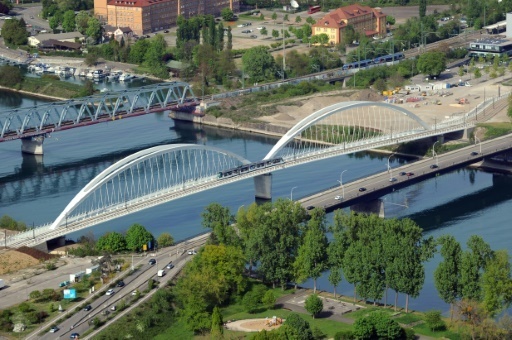 L’exemple de Strasbourg
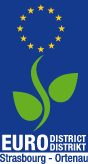 Pont entre Strasbourg – Kehl ( JT de France 3 de novembre 2018) – 2 mm
Rappel du vocabulaire clé : La notion de frontière
Les fonctions de la frontière :
Une production sociale
La plus grande zone transfrontalière au monde
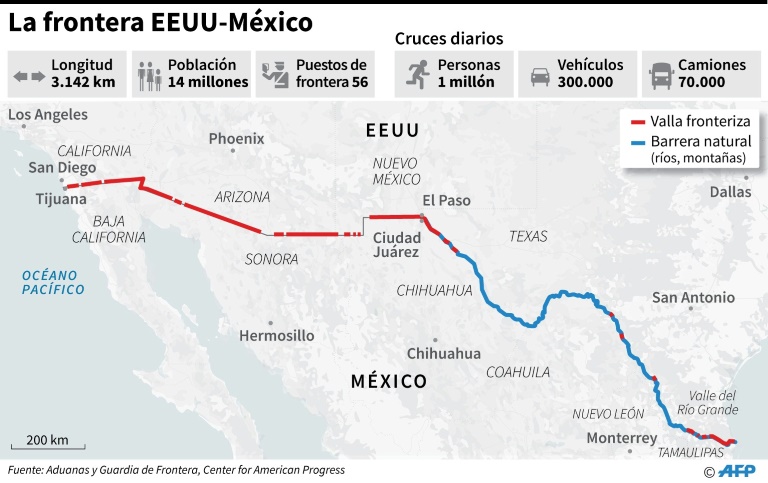 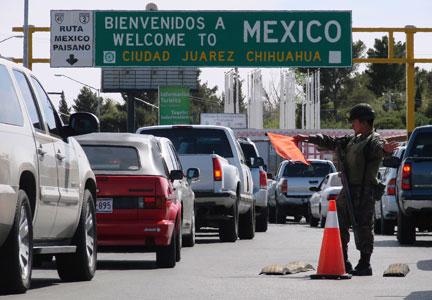 L’exemple de le frontière EU- Mexique
Rappel du vocabulaire clé : La notion de frontière
Les fonctions de la frontière :
Une production sociale
La plus grande zone transfrontalière au monde
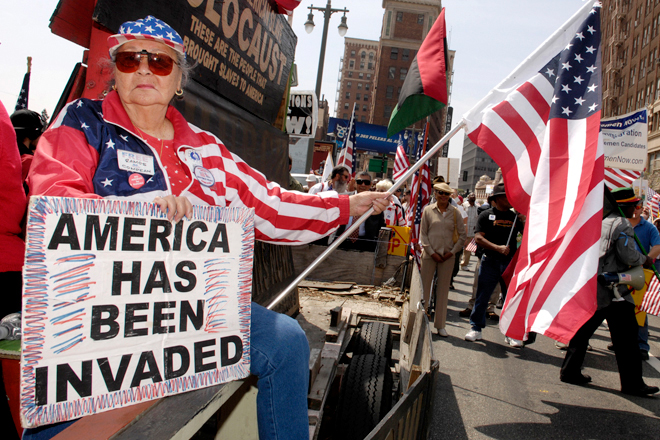 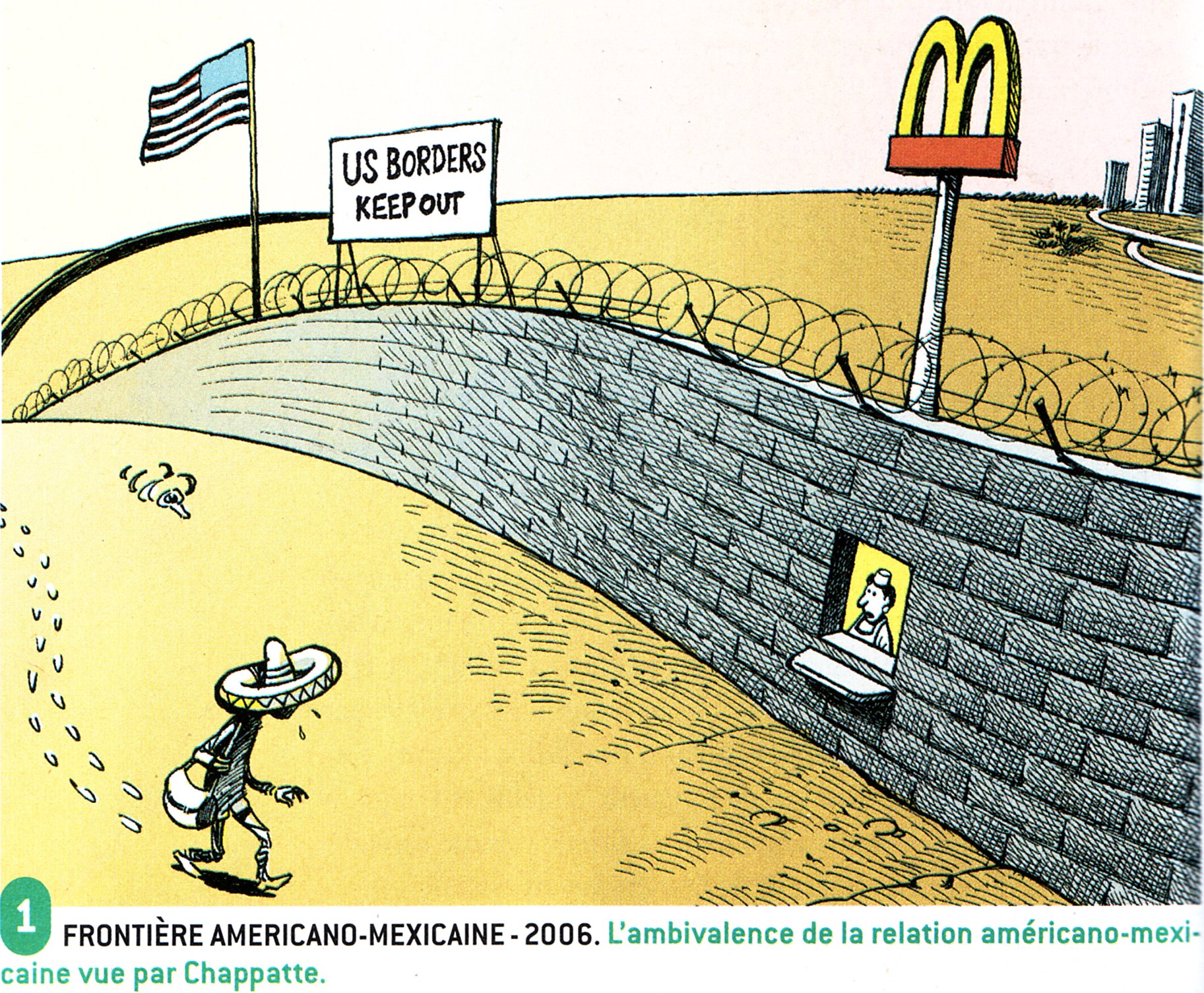 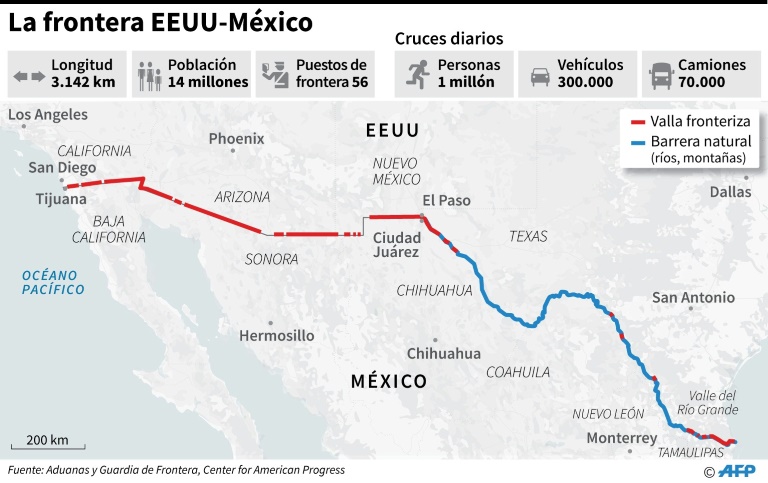 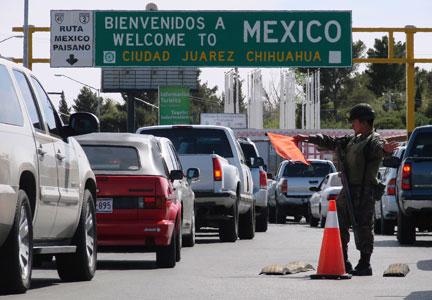 L’exemple de le frontière EU- Mexique
Frontière ouverte 
ou fermée ?
Notion de frontière asymétrique
Rappel du vocabulaire clé : La notion de frontière
Un concept central dans les discours idéologiques contemporains
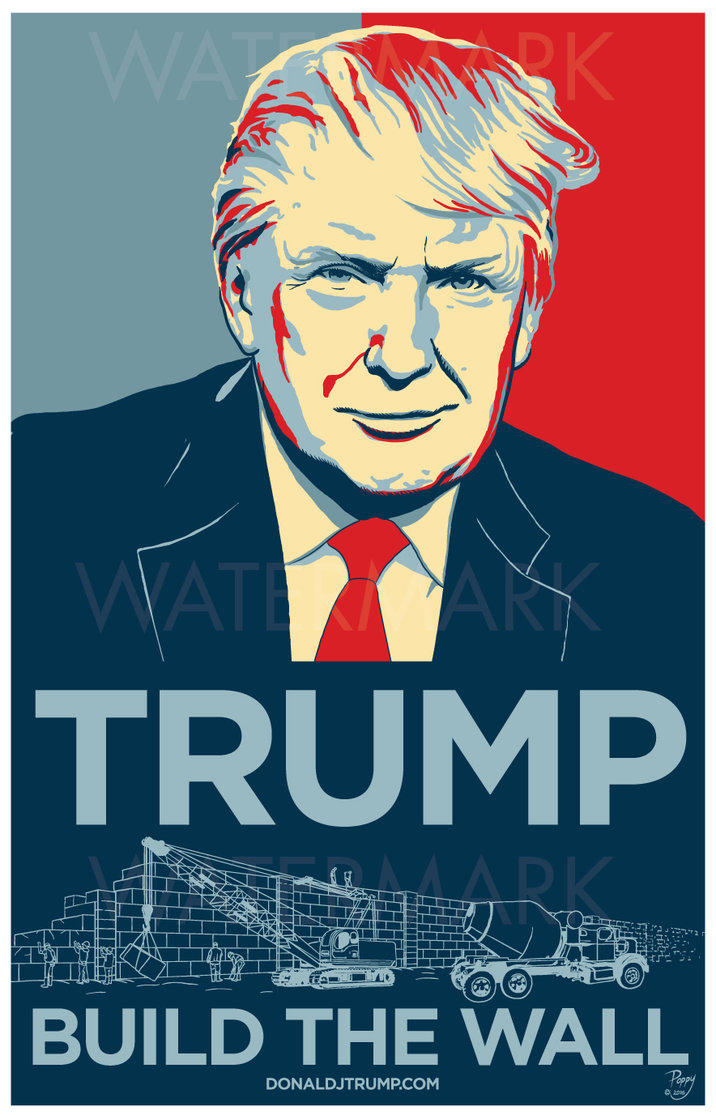 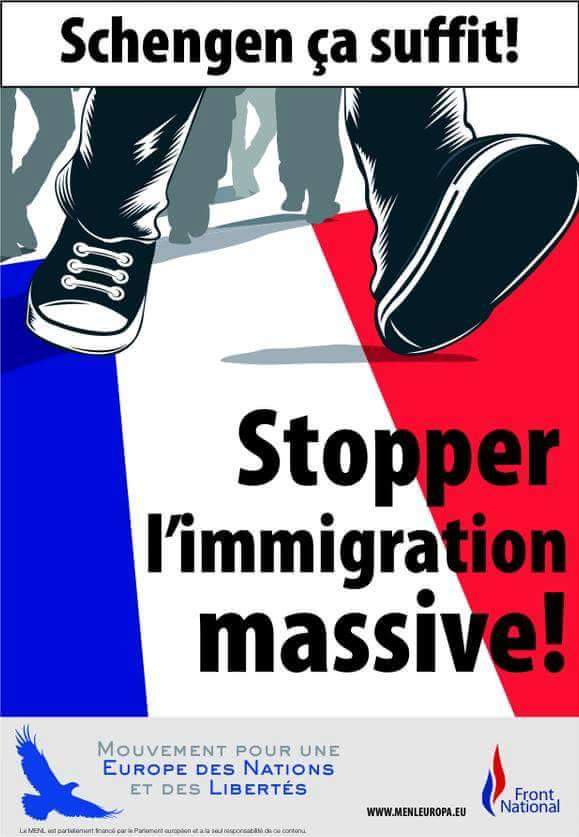 Vers un effacement ou un renforcement des frontières ?
Rappel du vocabulaire clé : La notion de frontière
Des interrogations nées de la chute de l’URSS et de la création de UE
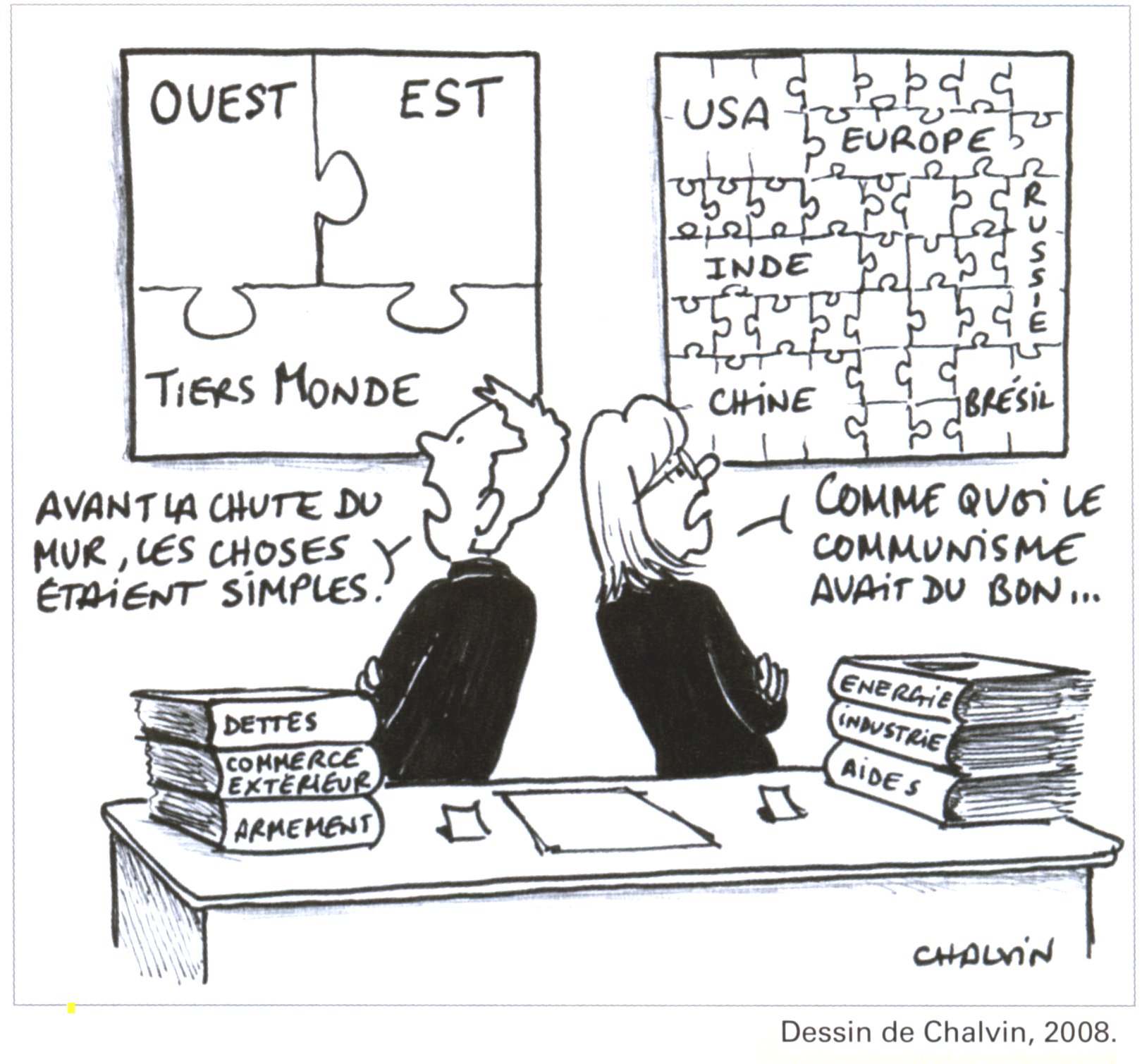 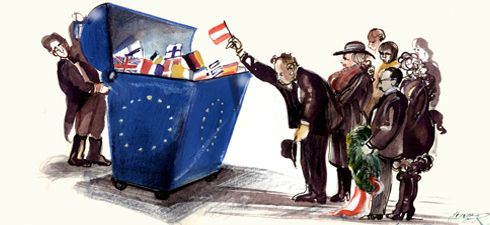 Caricature publiée dans Der Spiegel en 2012
Le monde actuel vu par le dessinateur Marc Chalvin en 2008
Vers un effacement ou un renforcement des frontières ?
Introduction : Des frontières de plus en plus nombreuses
Proposition de documents pour la classe
Introduction : Des frontières de plus en plus nombreuses
Une majorité de frontières récentes …
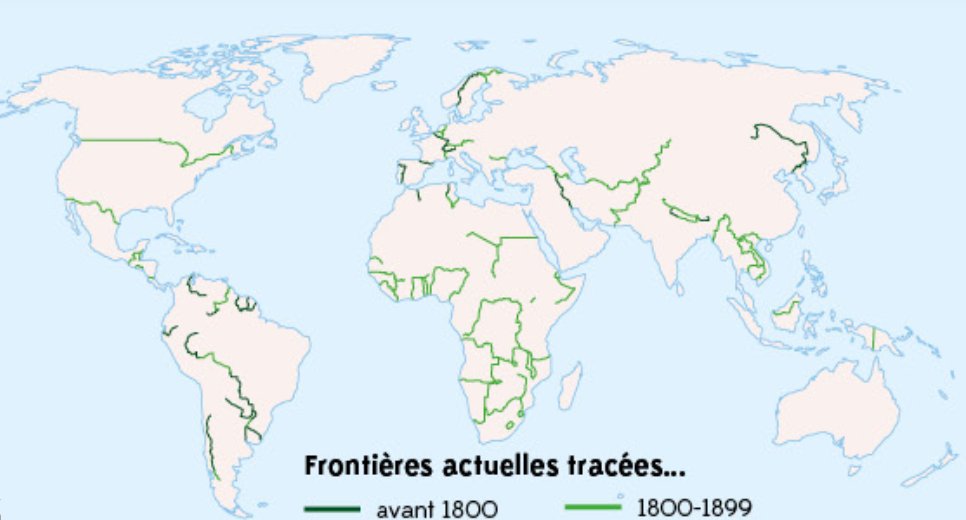 Introduction : Des frontières de plus en plus nombreuses
… et de plus en plus nombreuses.
Une majorité de frontières récentes …
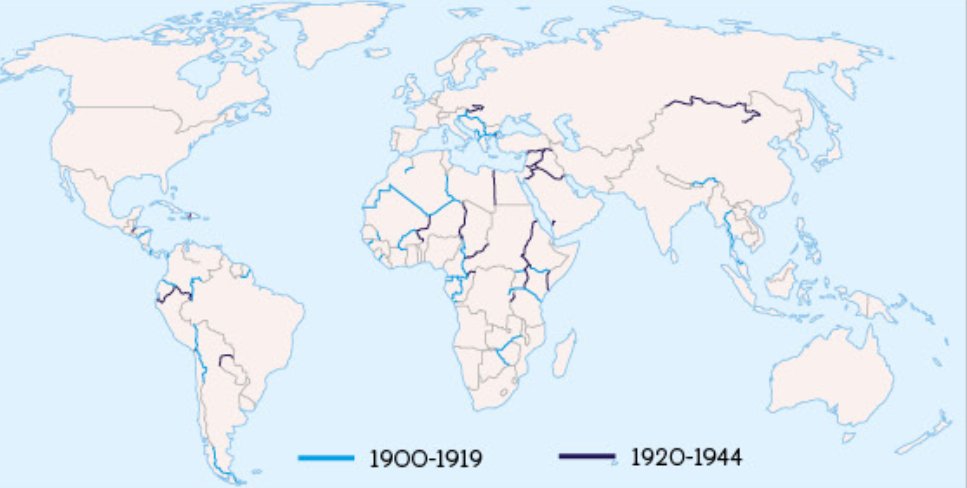 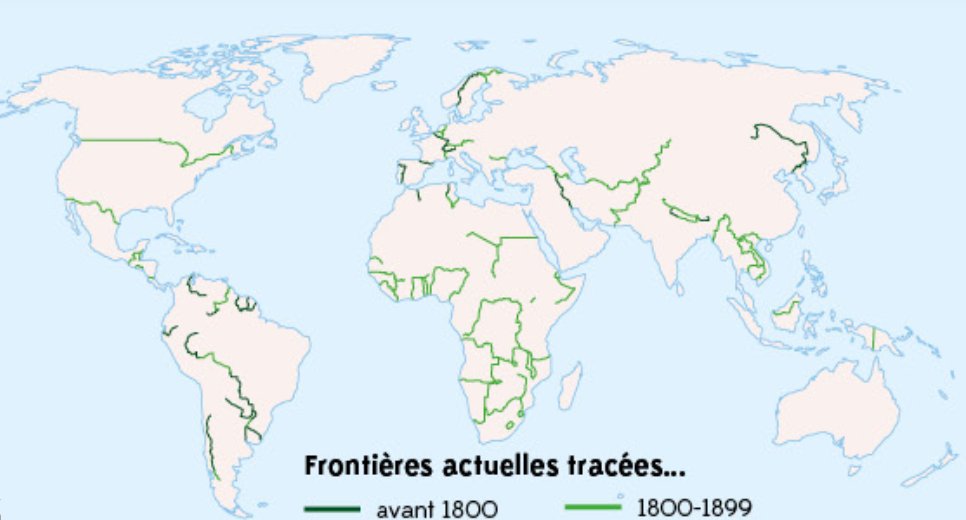 Introduction : Des frontières de plus en plus nombreuses
… et de plus en plus nombreuses.
Une majorité de frontières récentes …
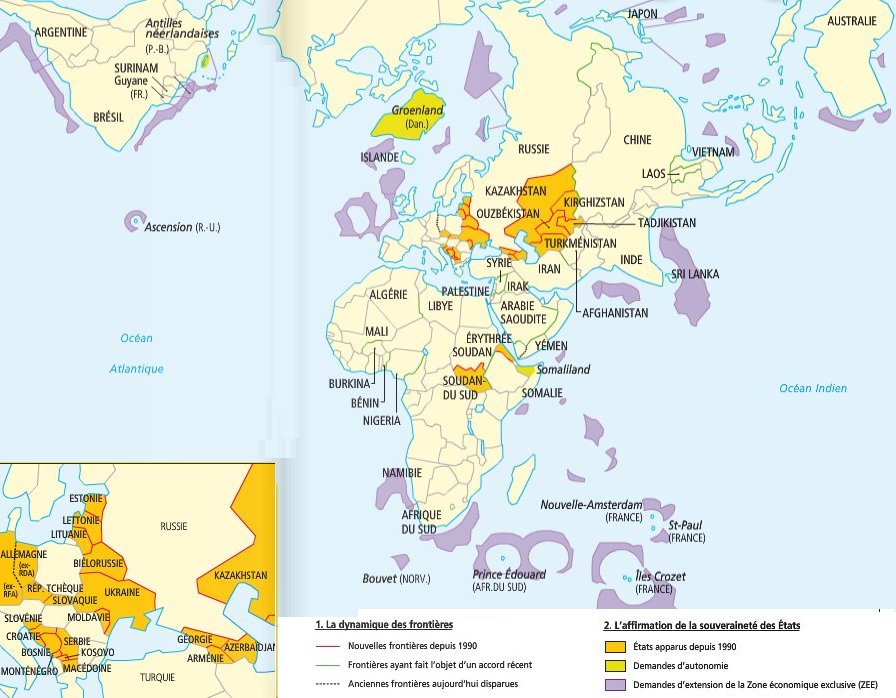 Nombre d’Etats dans le monde
Nouveaux États et nouvelles frontières depuis 1990
Introduction : Des frontières de plus en plus nombreuses
… et de plus en plus nombreuses.
Une majorité de frontières récentes …
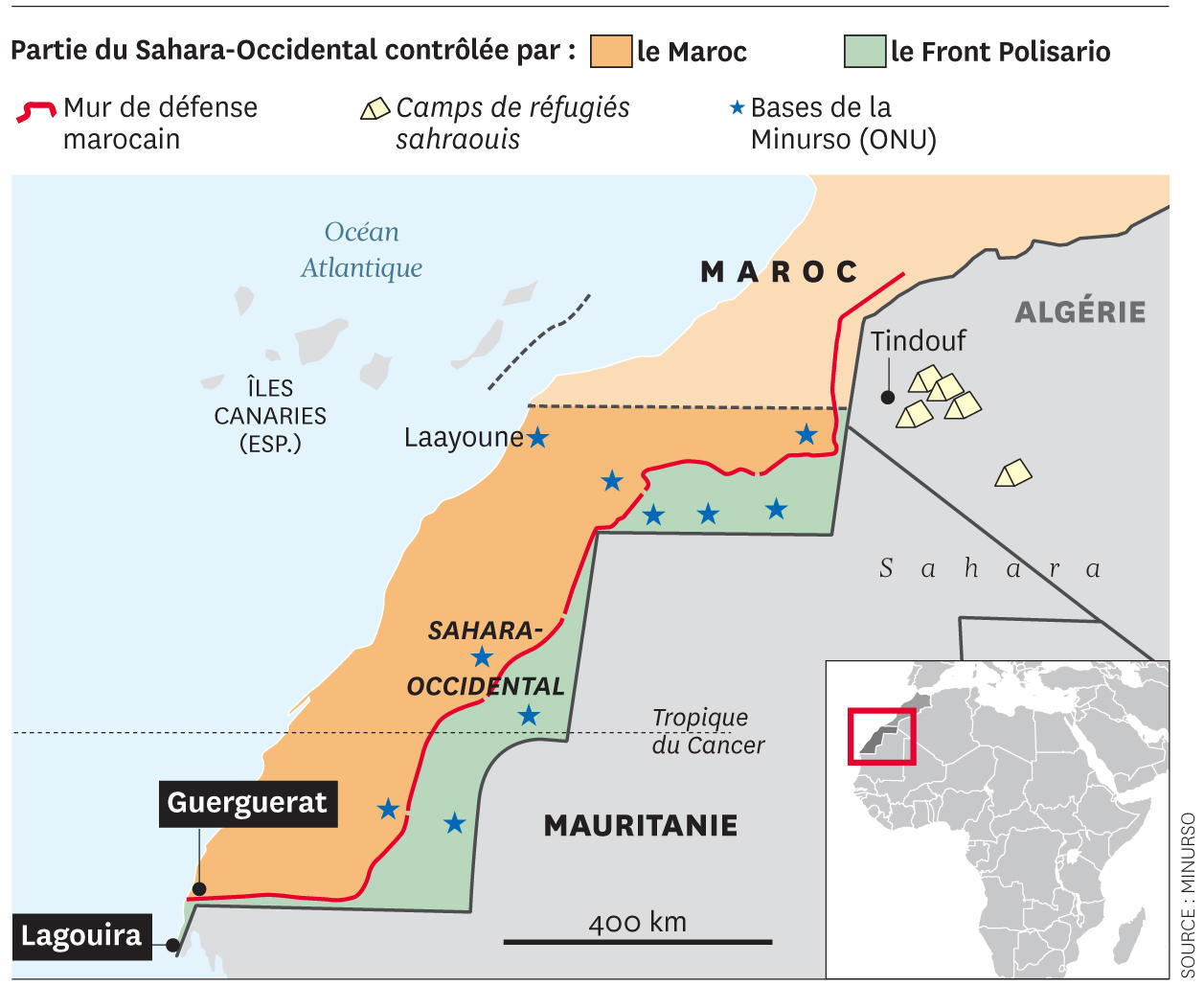 Nombre d’Etats dans le monde
Des frontières non reconnues internationalement …
Le Maroc occidental (1975)
Introduction : Des frontières de plus en plus nombreuses
… et de plus en plus nombreuses.
Une majorité de frontières récentes …
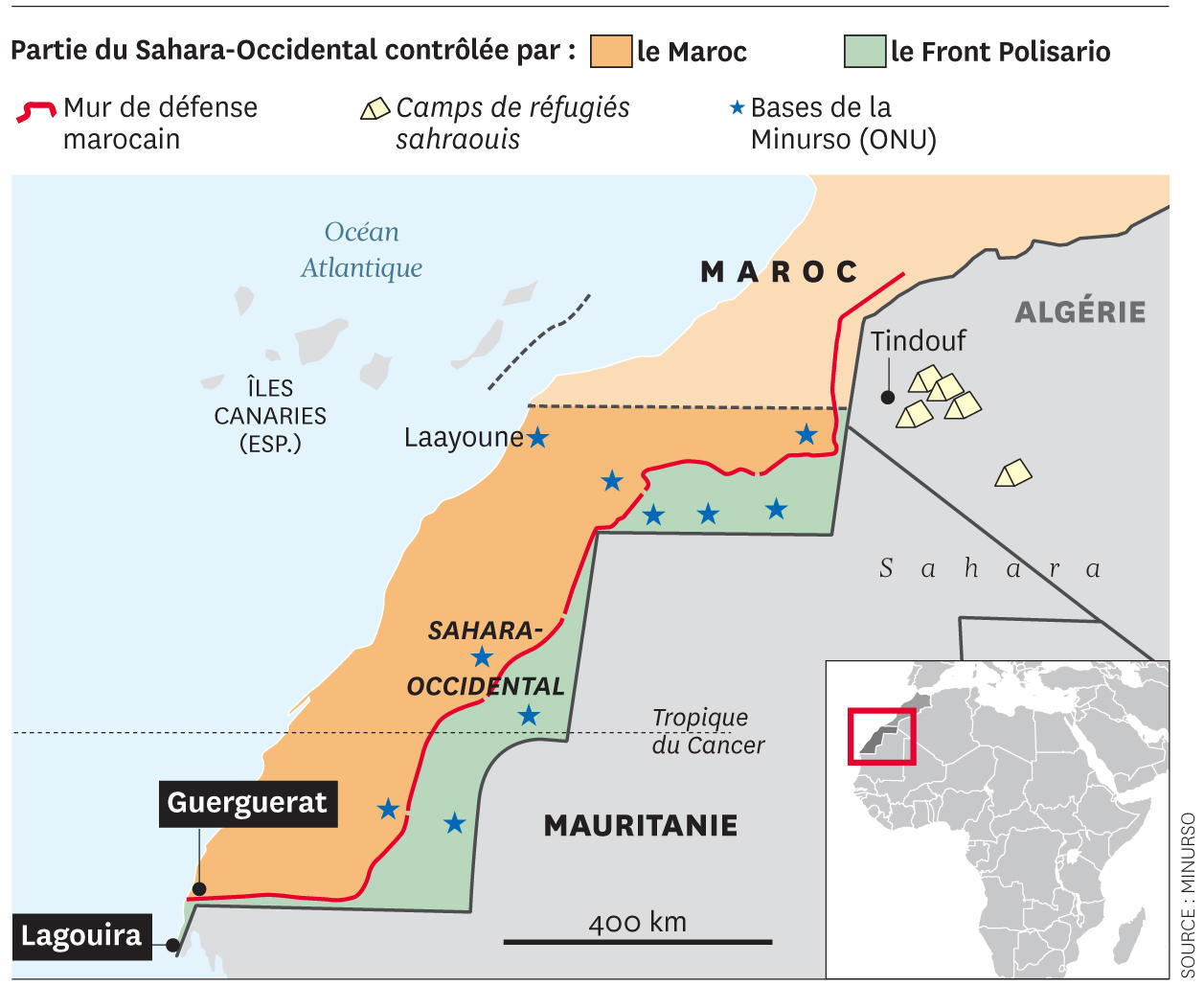 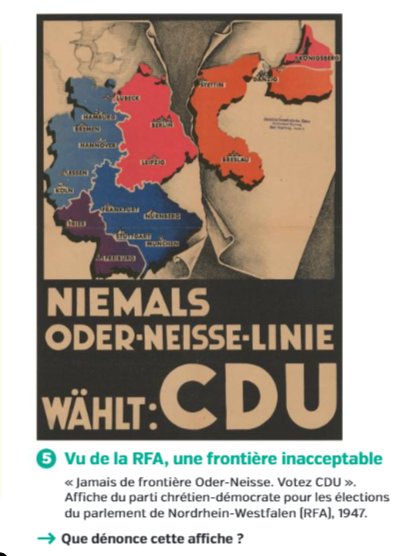 Nombre d’Etats dans le monde
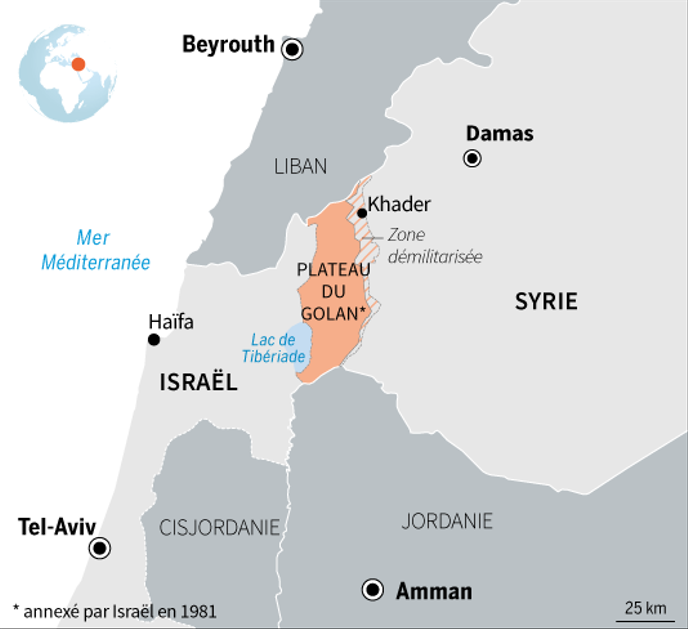 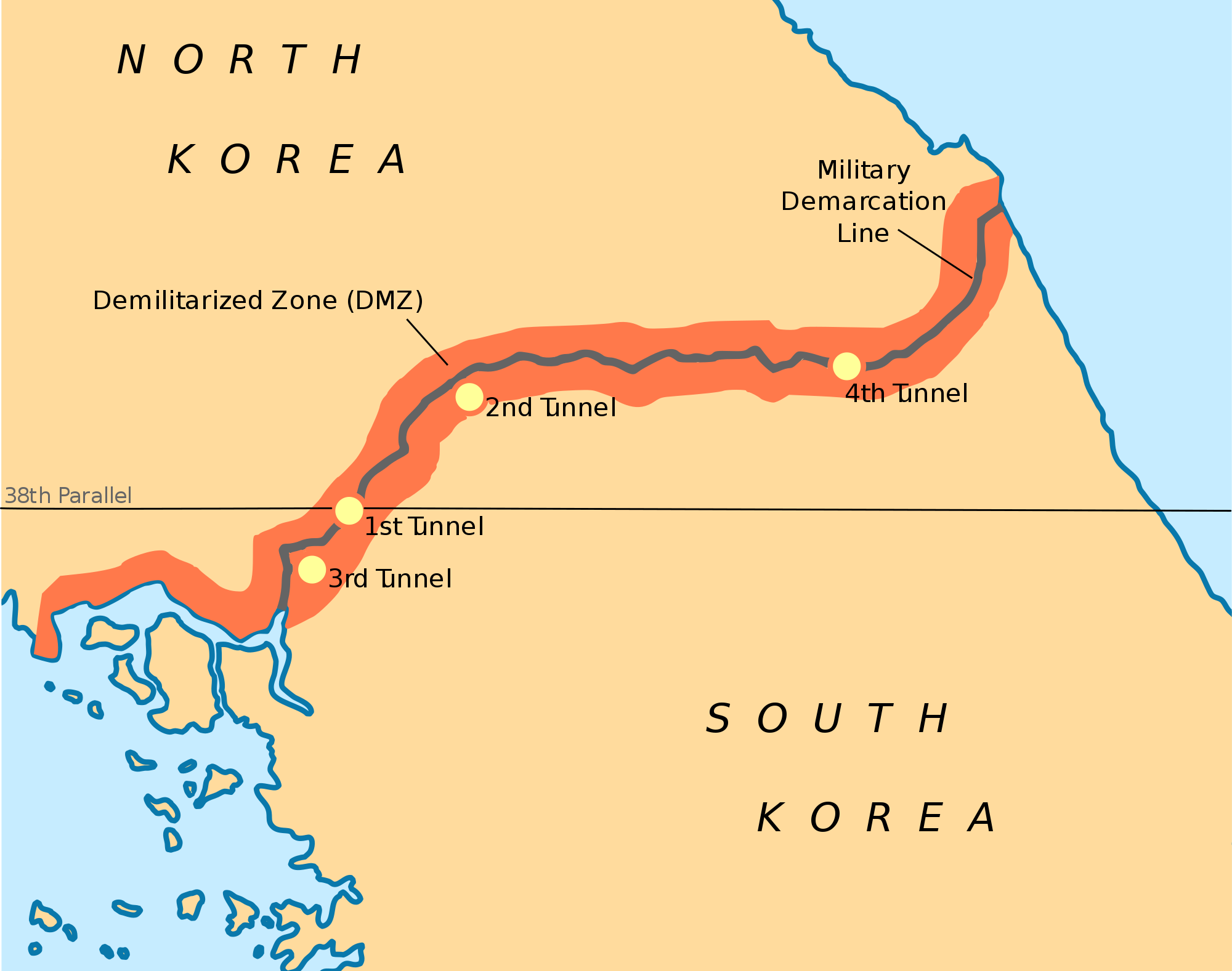 Des frontières non reconnues internationalement …
Le Maroc occidental (1975)
La DMZ (1953)
Le plateau du Golan (1967)
RDA – RFA (1949)
… ou à l’issue d’un long processus !
Introduction : Des frontières de plus en plus nombreuses
L’Europe, le continent le plus morcelé …
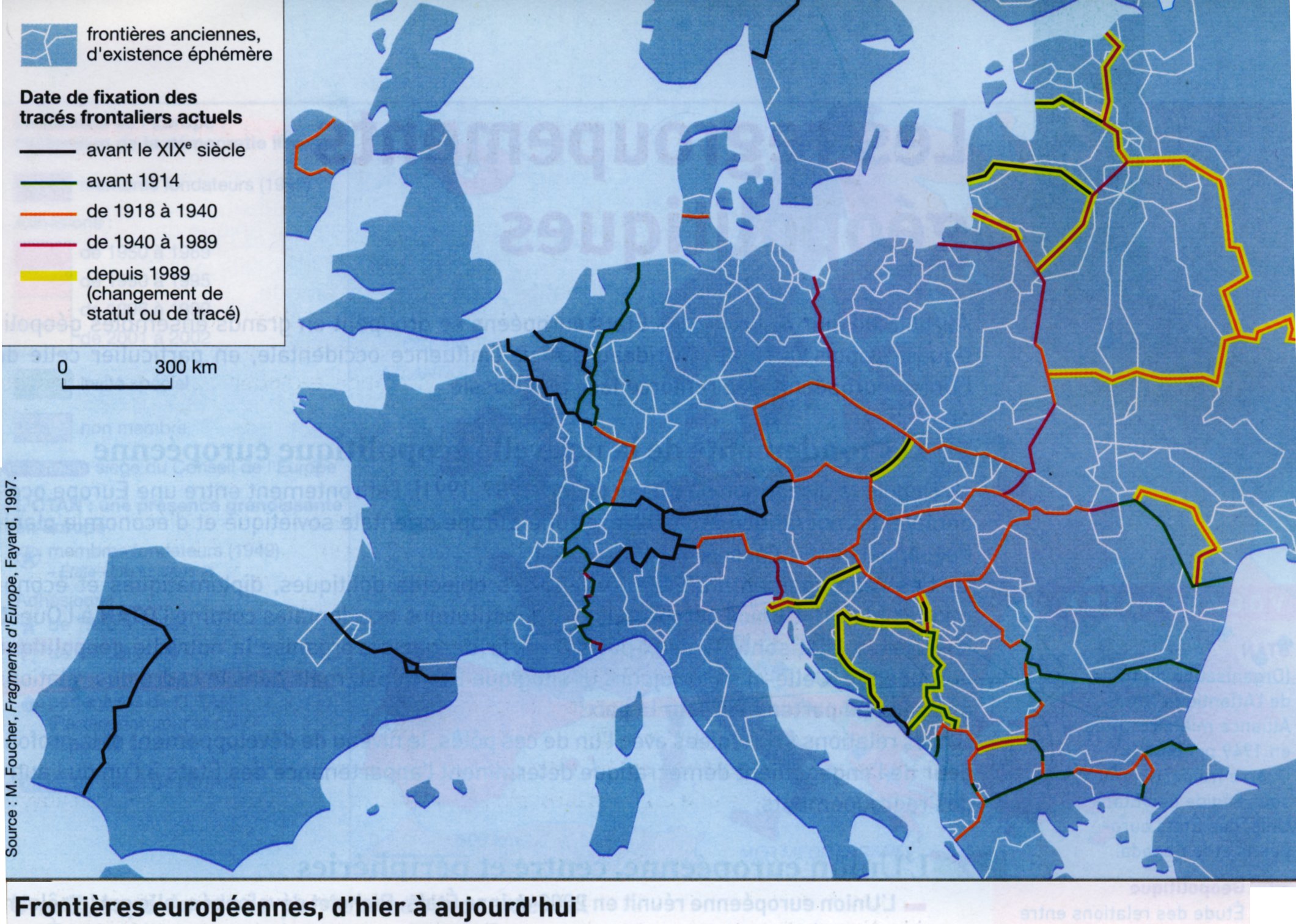 Introduction : Des frontières de plus en plus nombreuses
L’Europe, le continent le plus morcelé …
… où resurgissent des conflits frontaliers !
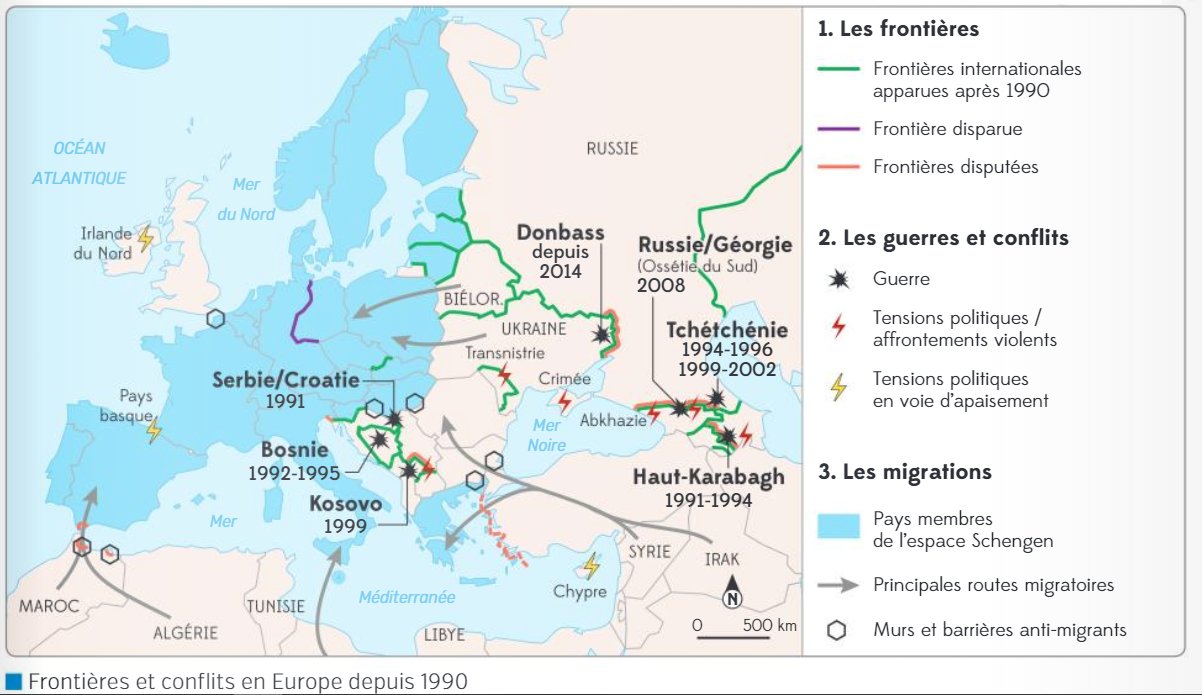 Introduction : Des frontières de plus en plus nombreuses
Des risques d’éclatement y compris en Europe de l’Ouest :
L’exemple de la Belgique
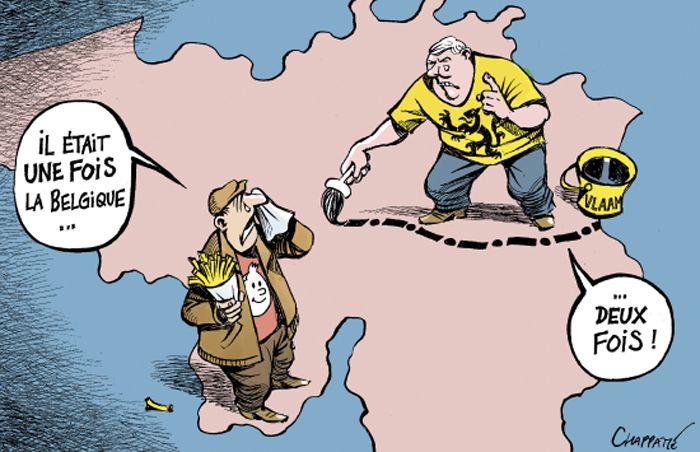 Introduction : Des frontières de plus en plus nombreuses
Des risques d’éclatement y compris en Europe de l’Ouest :
L’exemple de l’Espagne.
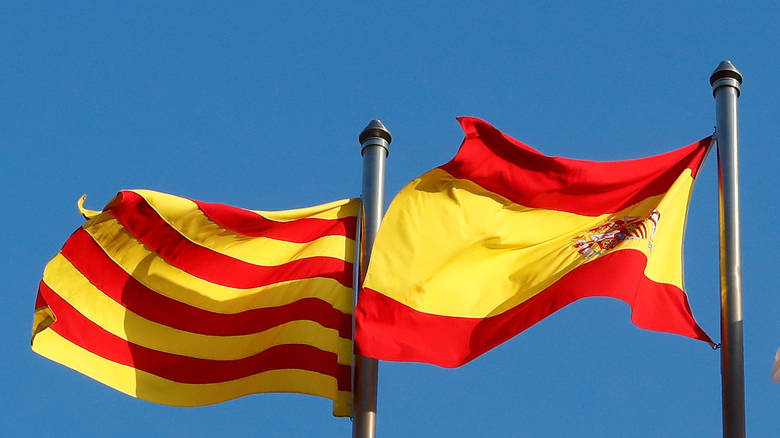 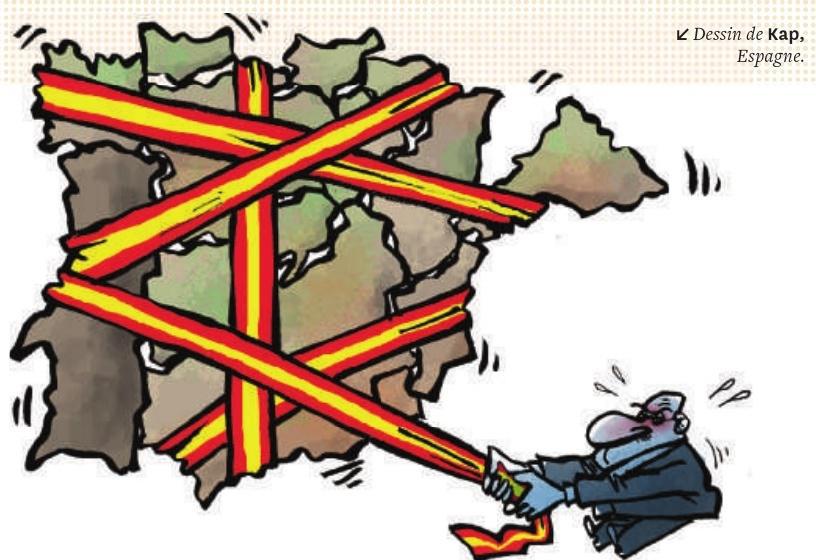 La notion d’État-nation…
Introduction : Des frontières de plus en plus nombreuses
Des risques d’éclatement y compris en Europe de l’Ouest :
L’exemple de l’Espagne.
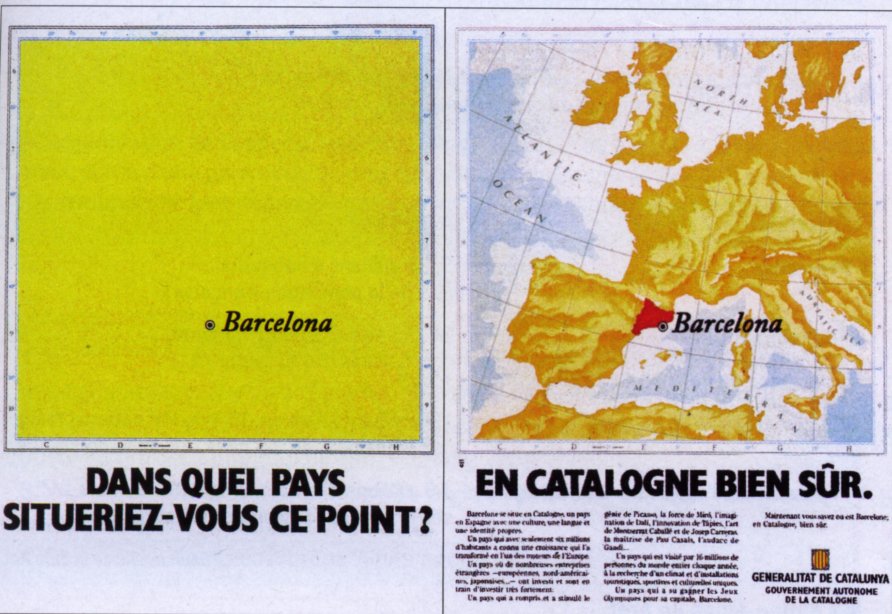 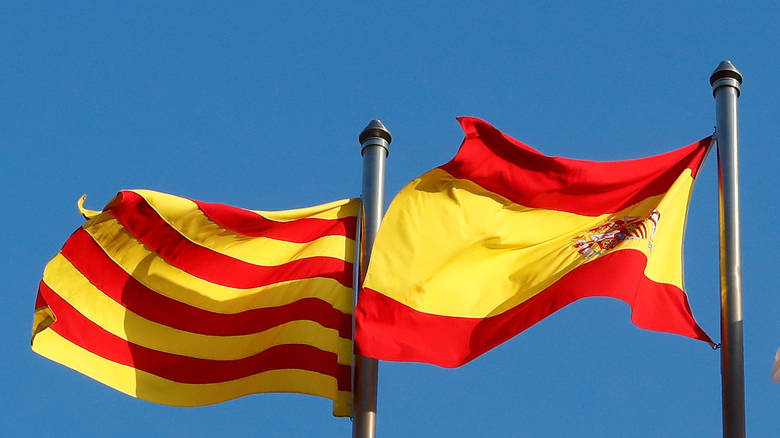 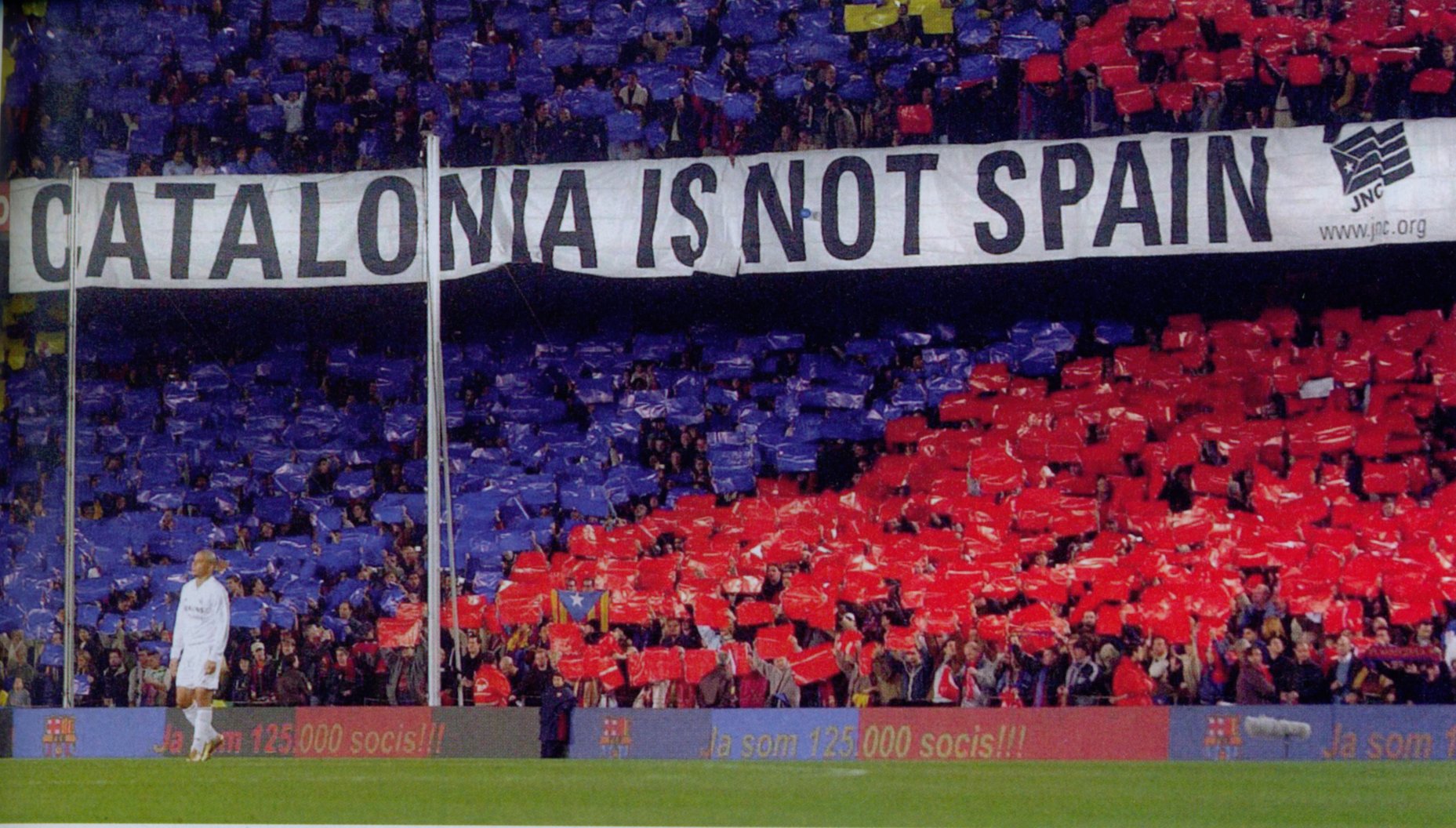 La notion d’État-nation…
… et de nationalisme
Introduction : Des frontières de plus en plus nombreuses
La notion d’État-nation et de frontières naturelles
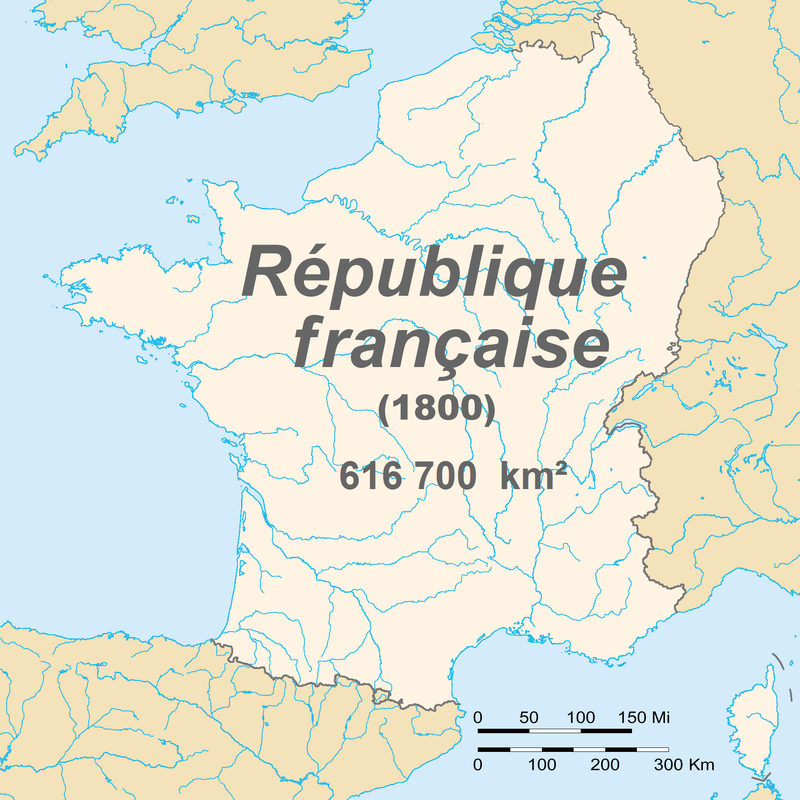 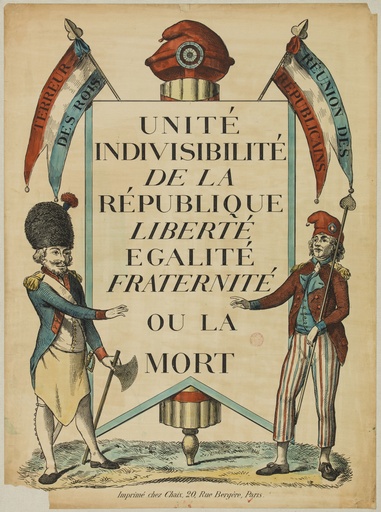 Introduction : Des frontières de plus en plus nombreuses
La notion d’État-nation et de frontières naturelles
« Les limites de la France sont marquées par la nature, nous les atteindrons des quatre coins de l'horizon, du côté du Rhin, du côté de l'Océan, du côté des Pyrénées, du côté des Alpes. Là doivent finir les bornes de notre République. »
Danton - Janvier 1793
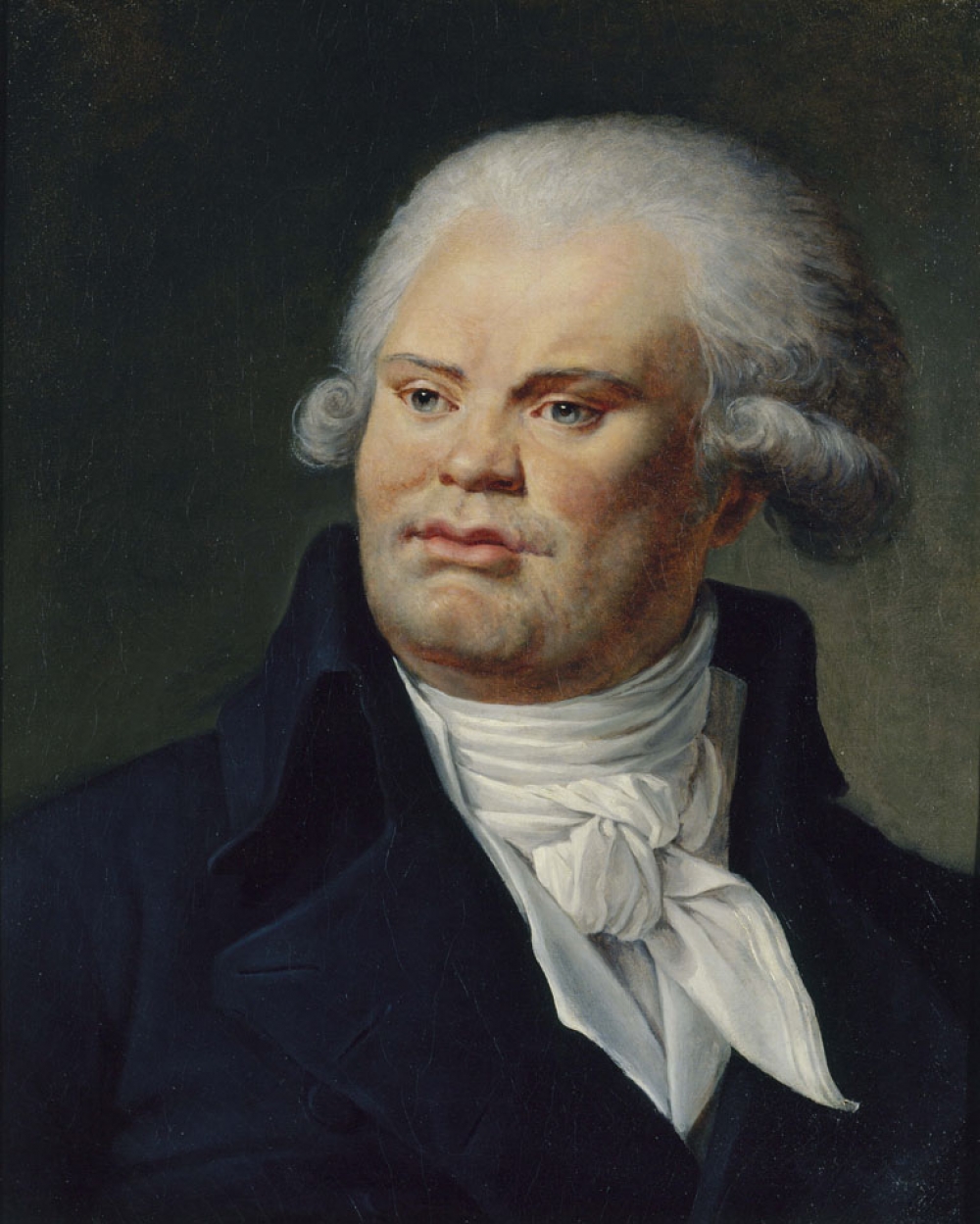 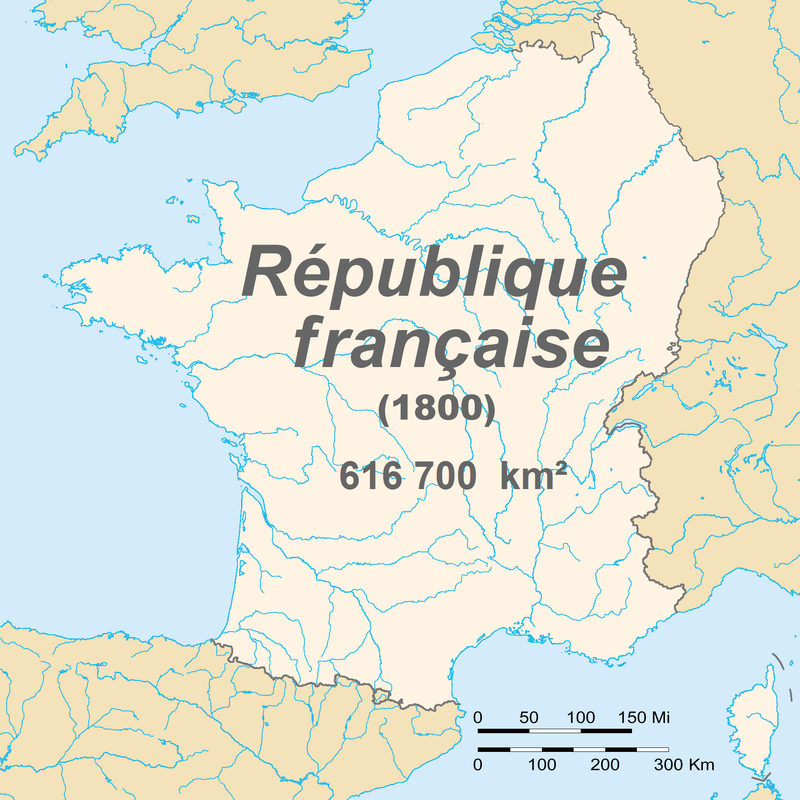 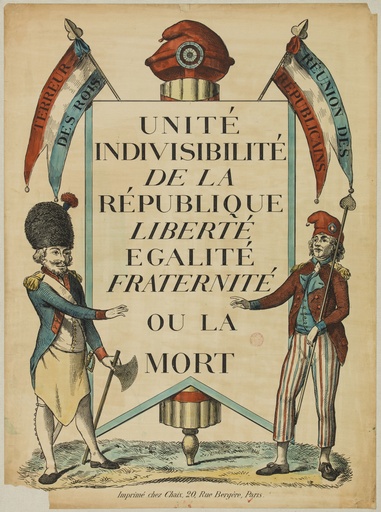 Introduction : Des frontières de plus en plus nombreuses
La notion d’État-nation et de frontières naturelles
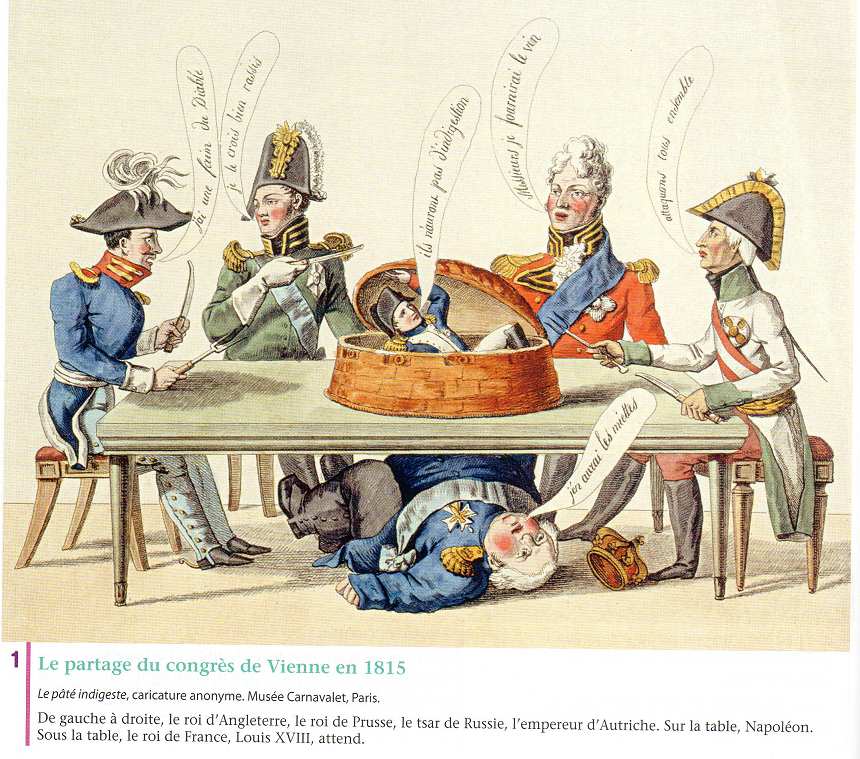 Deux idées qui se propagent au XIXème et au XXème
Au programme du Tronc commun de 1ère
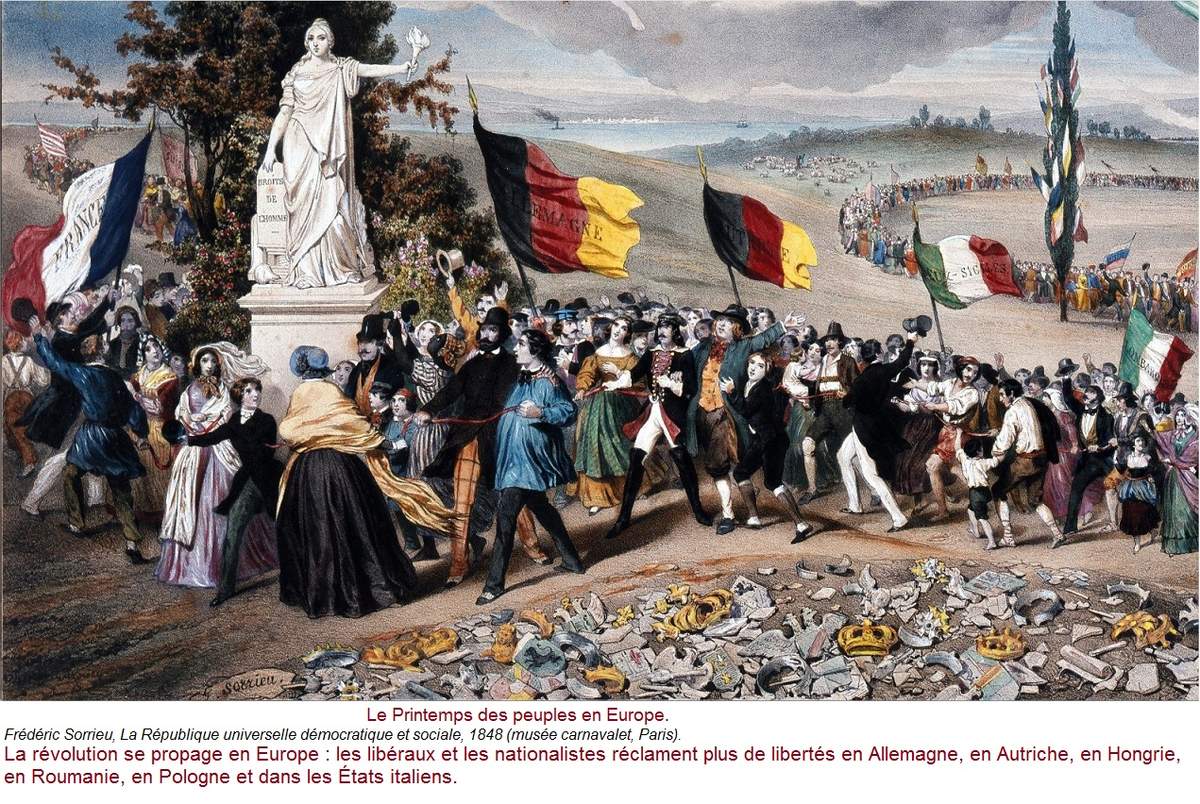 [Speaker Notes: Thème abordé dans le tronc commun de 1ère]
Introduction : Des frontières de plus en plus nombreuses
A faire retenir aux élèves
Les frontières demeurent des enjeux majeurs et des terrains d’affrontement entre différents acteurs, et pas seulement des États. 
L’espace, ce qu’il contient et incarne (ressources, populations, valeurs…), est l’objet de beaucoup de convoitises, et les délimitations, donc les frontières, restent des objets de controverses, d’oppositions et de conflits.
Toutes les frontières sont par définition artificielles !
[Speaker Notes: Fabien Guillot, universitaire à Caen a fait sa thèse sur les frontières asymétriques, 2009,]
Introduction : Des frontières de plus en plus nombreuses
A faire retenir aux élèves
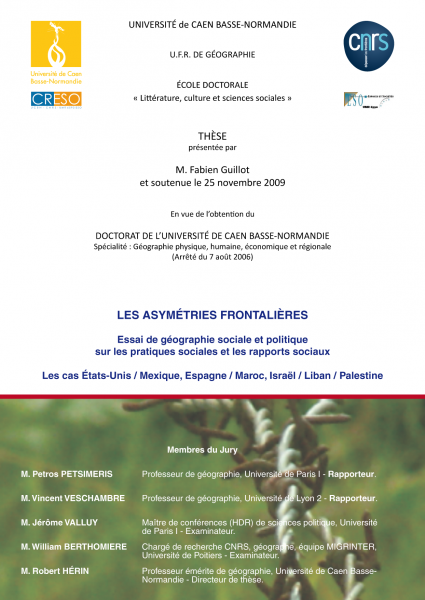 « En plus des facteurs « classiques » à l’origine de l’appropriation de l’espace, il est fort probable que les facteurs environnementaux, écologiques, représenteront à l’avenir des éléments à intégrer, à part entière, dans l’analyse géopolitique des conflits d’usage et d’appropriation de l’espace. »
Fabien Guillot
Toutes les frontières sont par définition artificielles !
[Speaker Notes: Fabien Guillot, universitaire à Caen a fait sa thèse sur les frontières asymétriques, 2009,]
Axe 1 : Tracer des frontières pour se protéger
Proposition d’activités pour la classe
Axe 1 : Tracer des frontières pour se protéger
L’exemple du limes romain :
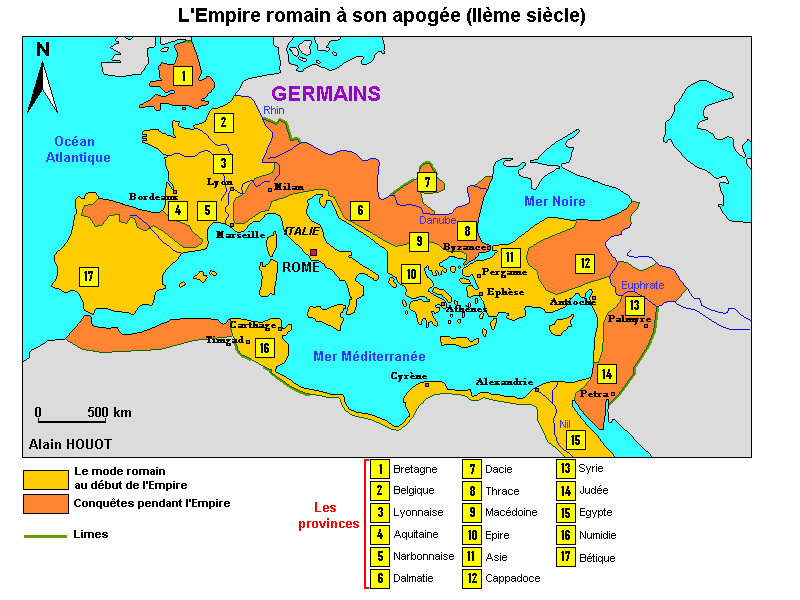 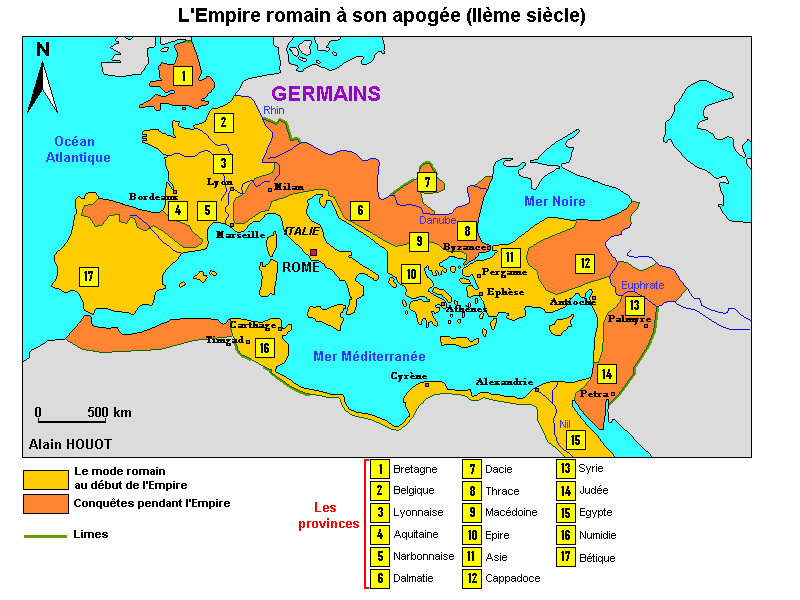 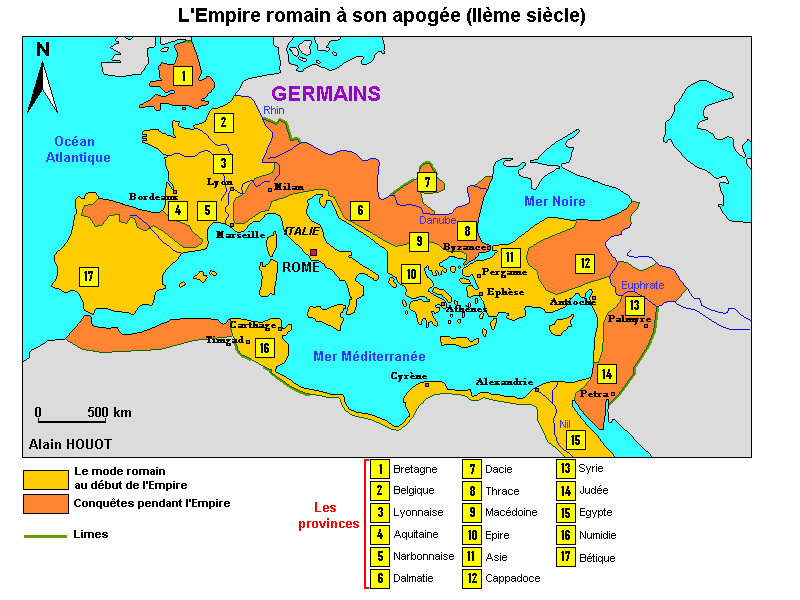 [Speaker Notes: Mur d’Hadrien : s’étend sur près de 120 km, construit vers 122 après JC, comporte 300 tours et est protégé par 17 camps retranchés. Des murs allant de 3 à 6 mètres de hauteur sur 2 à 6 m de large. Il fut doublé plus au Nord en 140 après JC par l’Empereur Antonin (mur d’Antonin) sur une longueur de 60 km.]
Axe 1 : Tracer des frontières pour se protéger
L’exemple du limes romain :
Le Mur d’Hadrien
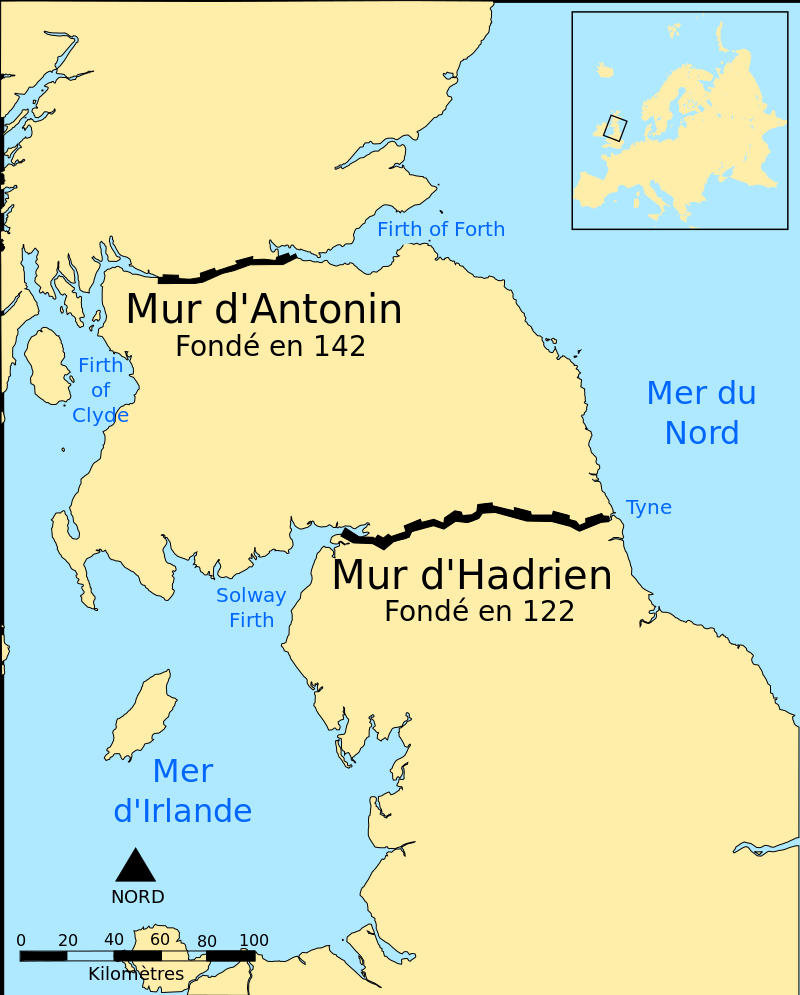 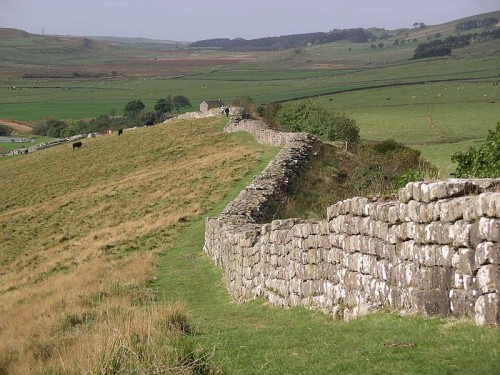 [Speaker Notes: Mur d’Hadrien : s’étend sur près de 120 km, construit vers 122 après JC, comporte 300 tours et est protégé par 17 camps retranchés. Des murs allant de 3 à 6 mètres de hauteur sur 2 à 6 m de large. Il fut doublé plus au Nord en 140 après JC par l’Empereur Antonin (mur d’Antonin) sur une longueur de 60 km.]
Axe 1 : Tracer des frontières pour se protéger
L’exemple du limes romain :
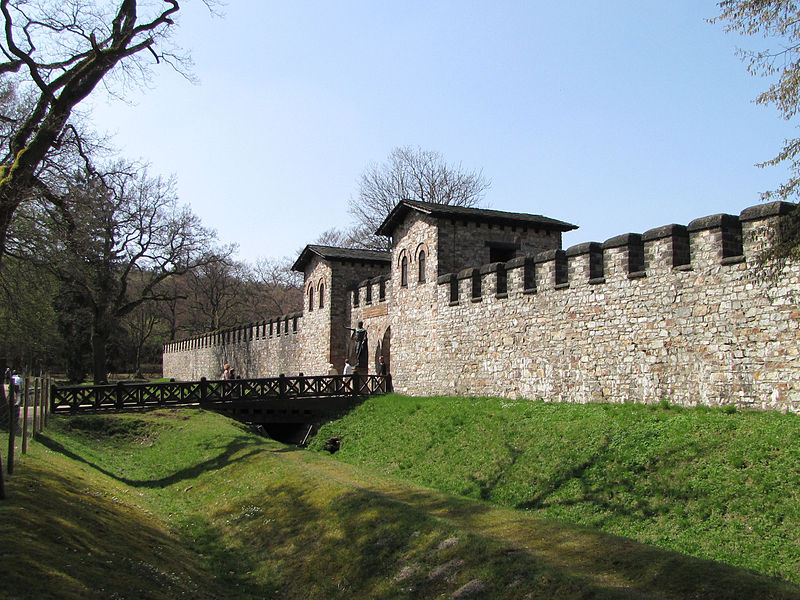 Vestiges du limes rhénan et reconstitutions contemporaines
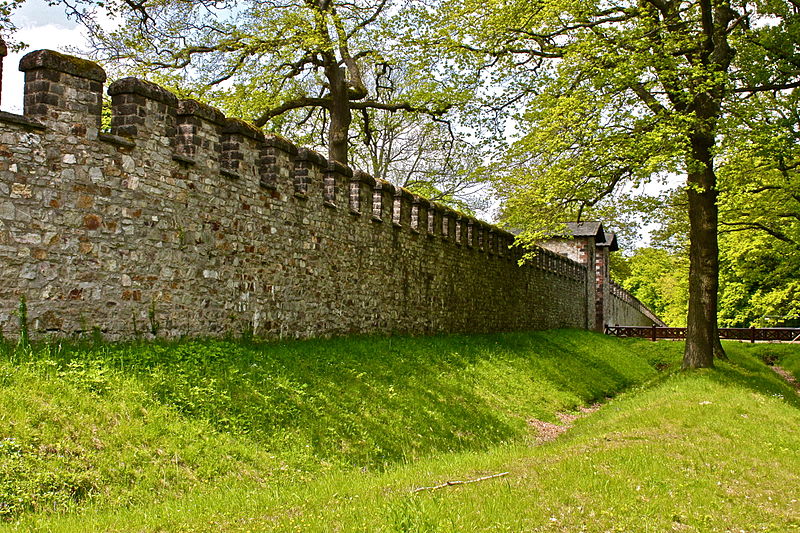 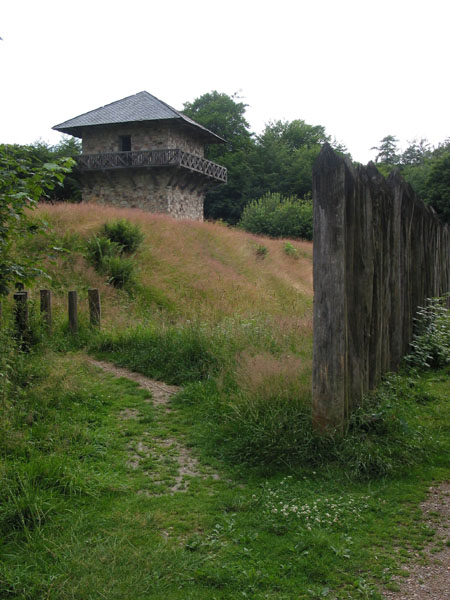 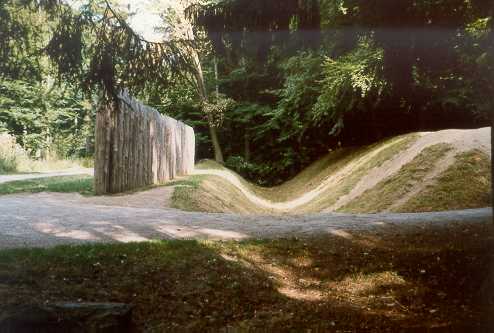 Axe 1 : Tracer des frontières pour se protéger
L’exemple du limes romain :
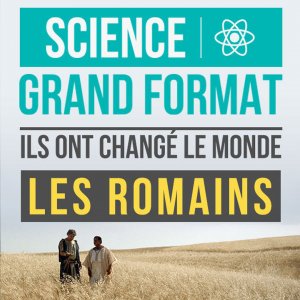 Montage (8 mm)
Questionnaire pour les élèves + corrigé .
Axe 1 : Tracer des frontières pour se protéger
L’exemple du limes romain :
A faire retenir aux élèves
Le limes rhénan est une frontière fortifiée édifiée au 1er siècle (apogée) et qui s’étendait sur plus de 500 km entre le Rhin et le Danube afin de se protéger des peuples considérés comme barbares et dangereux. Il était constitué de plus de 900 tours de guet et de 60 places fortes.

 Néanmoins, les Germains traversaient fréquemment le limes pour piller les provinces romaines puis se retiraient une fois leurs raids accomplis.

Leur installation définitive au IVème siècle et Vème siècle dans l’Empire marque ainsi les limites puis l’échec du limes rhénan.
Axe 1 : Tracer des frontières pour se protéger
L’exemple d’une frontière asymétrique
L’exemple de la frontière EU / Mexique :
Quelques rappels préalables pour l’enseignant
(combattre les préjugés des élèves)
Axe 1 : Tracer des frontières pour se protéger
L’exemple d’une frontière asymétrique
L’exemple de la frontière EU / Mexique :
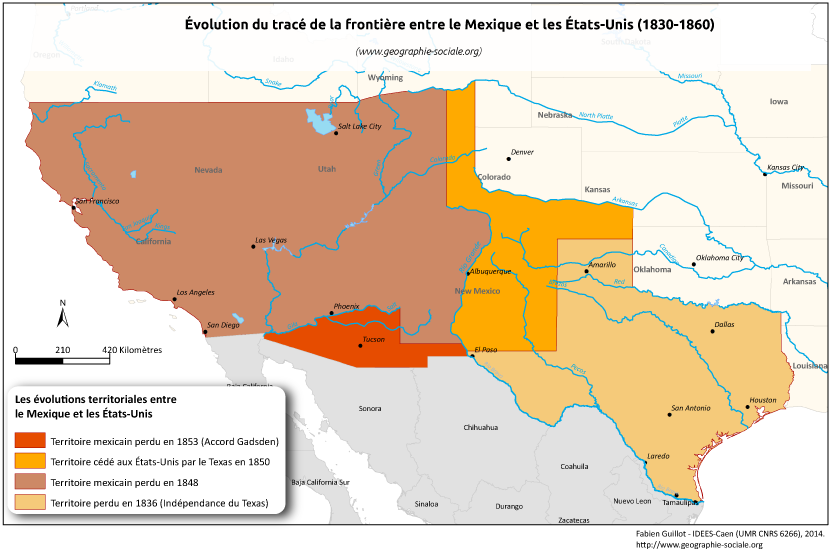 Un espace transfrontalier ancien
Axe 1 : Tracer des frontières pour se protéger
L’exemple d’une frontière asymétrique
L’exemple de la frontière EU / Mexique :
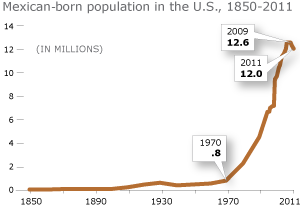 Une immigration clandestine à partir de 1965 et qui devient de plus en plus importante dans les années 80-90.
Axe 1 : Tracer des frontières pour se protéger
L’exemple de la frontière EU / Mexique :
Vers une frontière hermétique depuis les années 90 (Operation Gatekeeper)
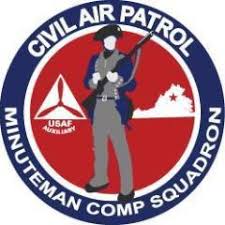 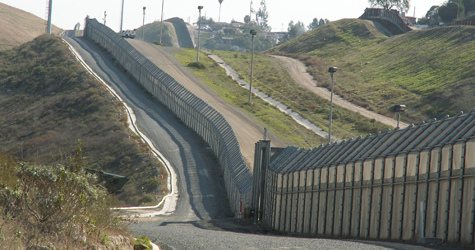 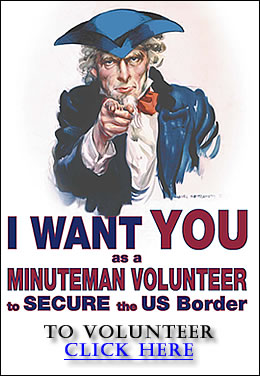 Axe 1 : Tracer des frontières pour se protéger
L’exemple d’une frontière asymétrique
L’exemple de la frontière EU / Mexique :
Essor des Maquiladoras :
Une conséquence de la fin des accords bilatéraux de 1965, mais un phénomène en perte de vitesse.
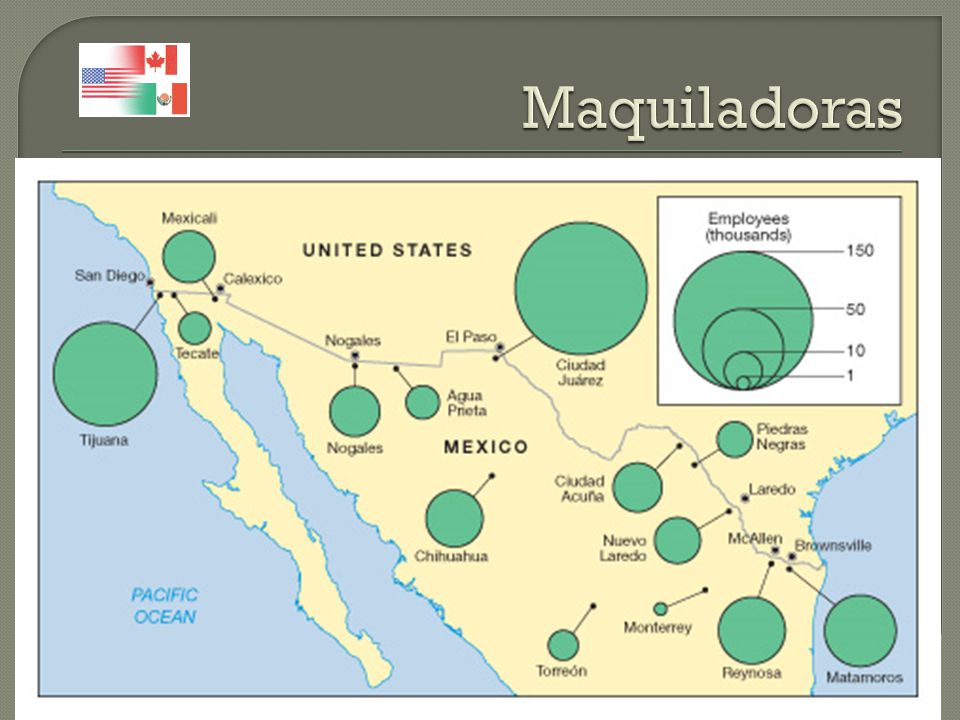 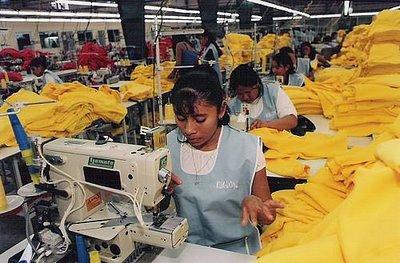 Axe 1 : Tracer des frontières pour se protéger
L’exemple d’une frontière asymétrique
L’exemple de la frontière EU / Mexique :
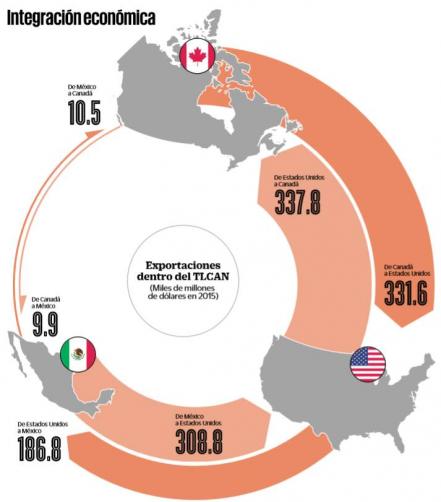 ALENA :
Un dynamisme transfrontalier qui ne profiterait qu’au Mexique ?
Axe 1 : Tracer des frontières pour se protéger
L’exemple d’une frontière asymétrique
L’exemple de la frontière EU / Mexique :
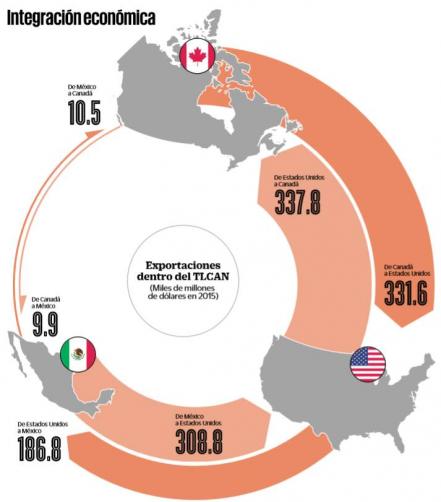 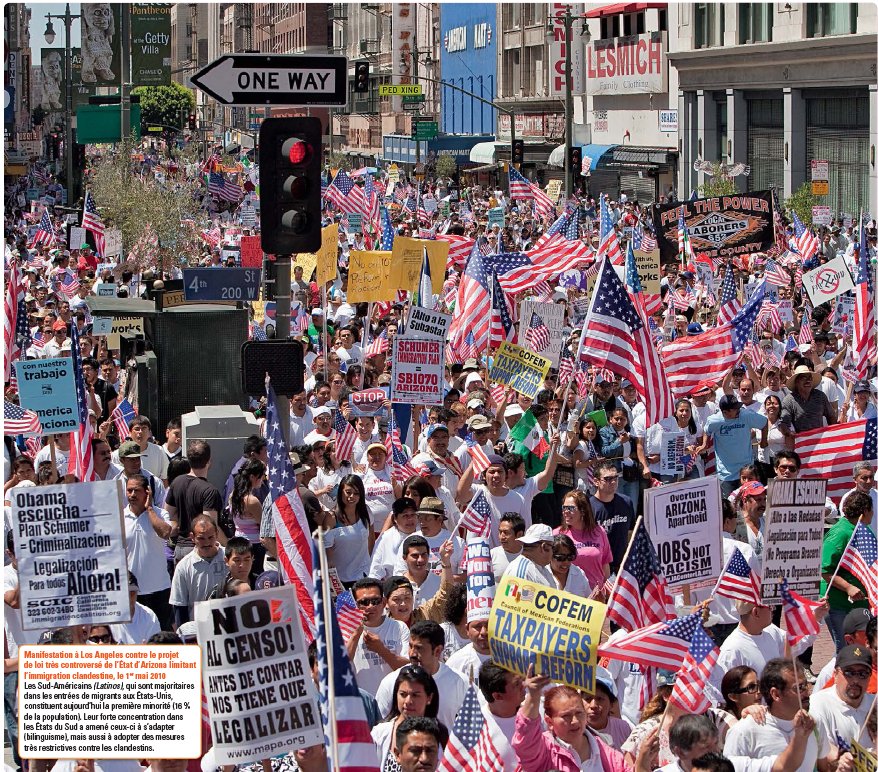 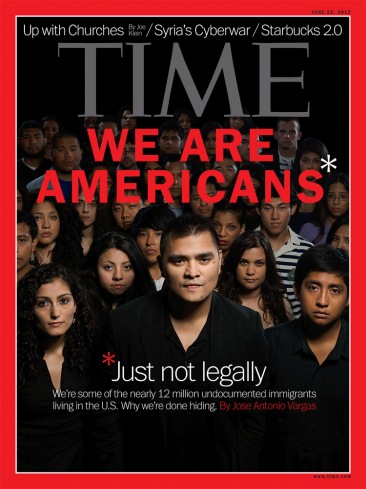 ALENA :
Un dynamisme transfrontalier qui ne profiterait qu’au Mexique ?
Manifestation du 1 mai 2006 : Le grand boycott
Axe 1 : Tracer des frontières pour se protéger
L’exemple d’une frontière asymétrique
L’exemple de la frontière EU / Mexique :
Activité N°1 : Le dessous des cartes (9mm)

Travail en autonomie réalisé par tous les élèves
(Devoir maison)
Objectifs à découvrir
Découvrir une région transfrontalière très active depuis longtemps
Une frontière qui s’est déplacée au 19ème vers le Sud, ancien territoire hispanique !
Une frontière linguistique et culturelle qui s’estompe (Mexamérique)
Un dynamisme renforcé avec ALENA mais des peurs et des craintes des deux cotés 
“Pauvre Mexique si loin de Dieu et si près des États Unis ” Porfirio Díaz vers 1900
Axe 1 : Tracer des frontières pour se protéger
L’exemple d’une frontière asymétrique
L’exemple de la frontière EU / Mexique :
Activité N°2 : Les enjeux d’une frontière (16mm)

Exposé oral à partir  d’un support vidéo et d’un questionnaire ou Support vidéo pour le cours

(Cinq études de cas)
Objectifs à découvrir
Découvrir une région transfrontalière très active depuis longtemps
Une frontière qui s’est déplacée au 19ème vers le Sud, ancien territoire hispanique !
Une frontière linguistique et culturelle qui s’estompe (Mexamérique)
Un dynamisme renforcé avec ALENA mais des peurs et des craintes des deux cotés 
“Pauvre Mexique si loin de Dieu et si près des États Unis ” Porfirio Díaz vers 1900
Axe 1 : Tracer des frontières pour se protéger
L’exemple d’une frontière asymétrique
L’exemple de la frontière EU / Mexique :
A retenir : Schéma des villes jumelles de la Mexamerique
Schéma des Twins Cities de la Mexamerique
États-Unis 
(Californie / Texas / Nouveau Mexique / Arizona)
San Diego
Rio grande
El Paso
Laredo
Tijuana
Légende :
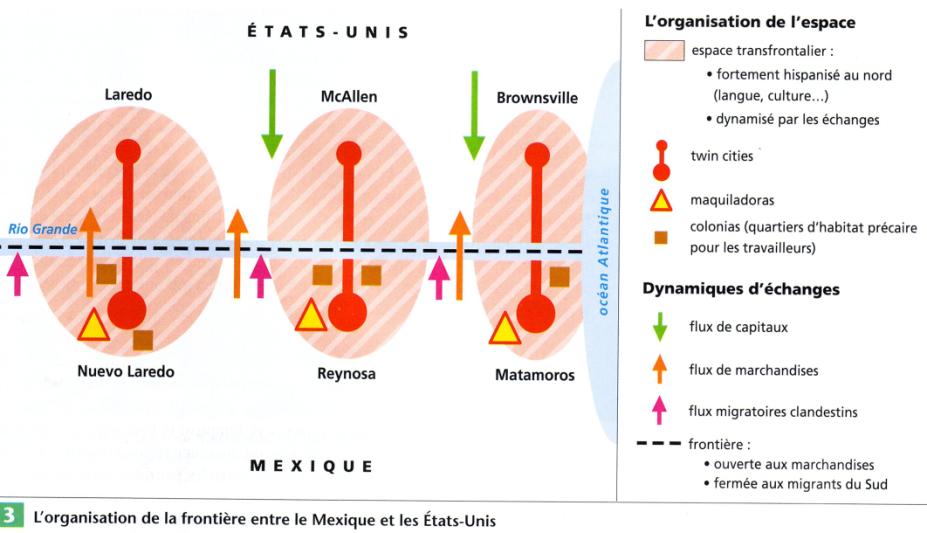 Mexique
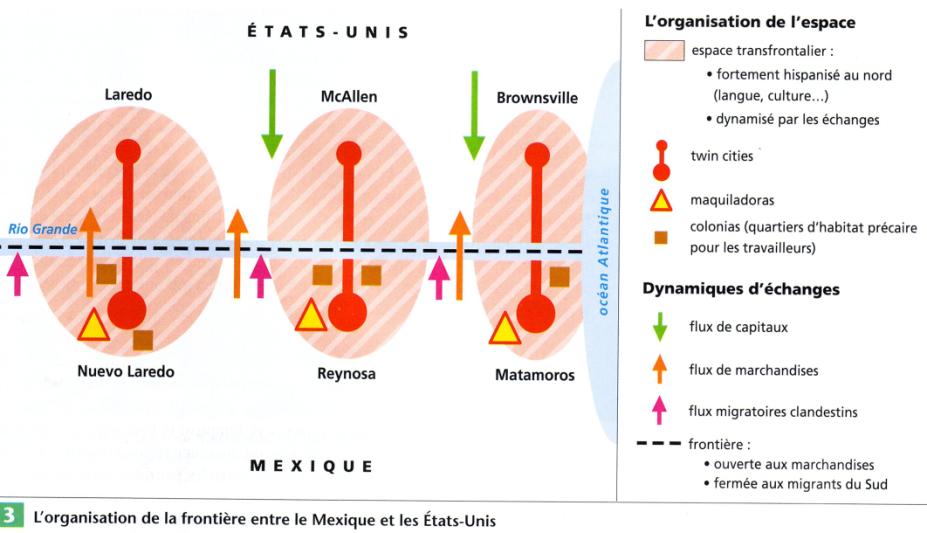 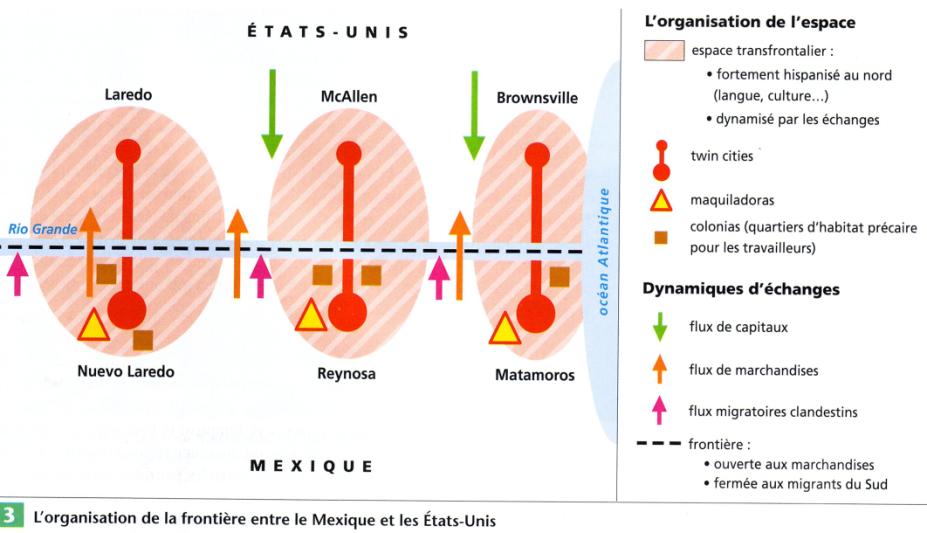 Travailleurs transfrontaliers
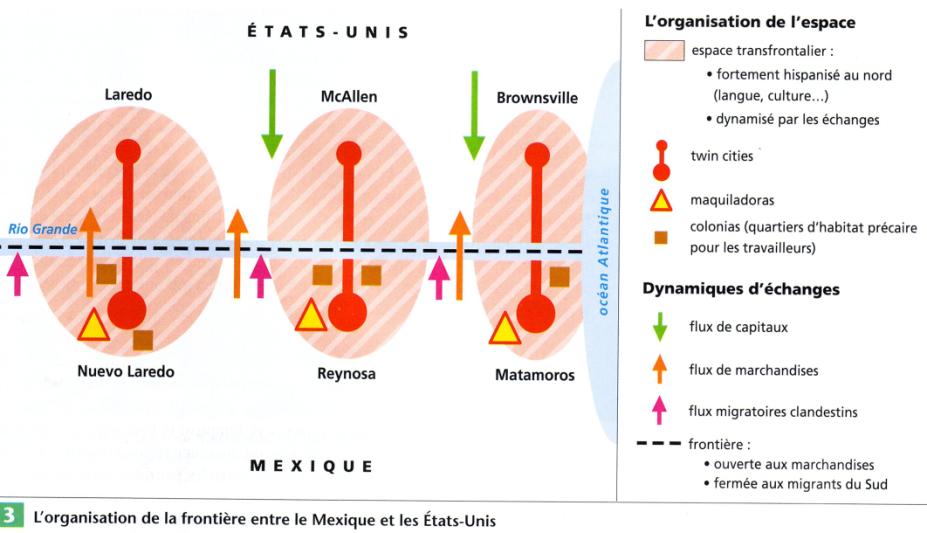 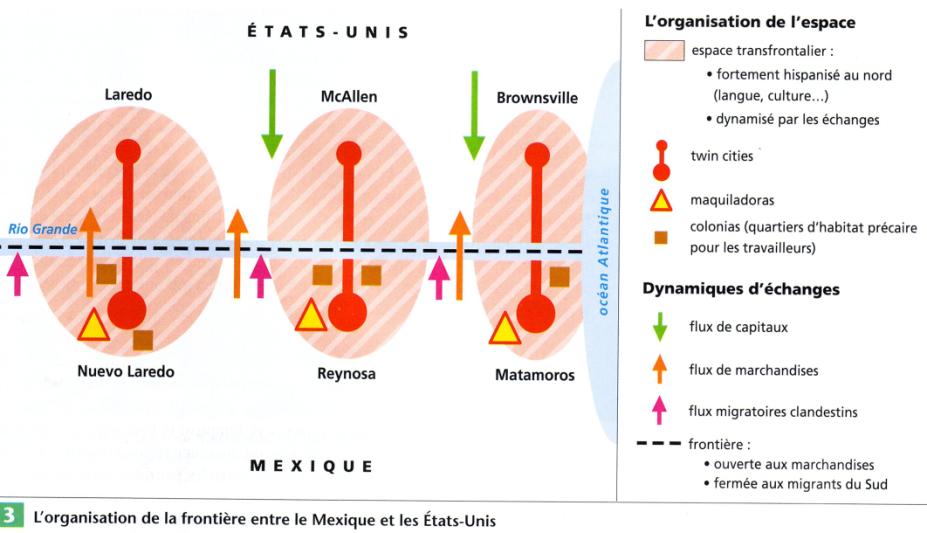 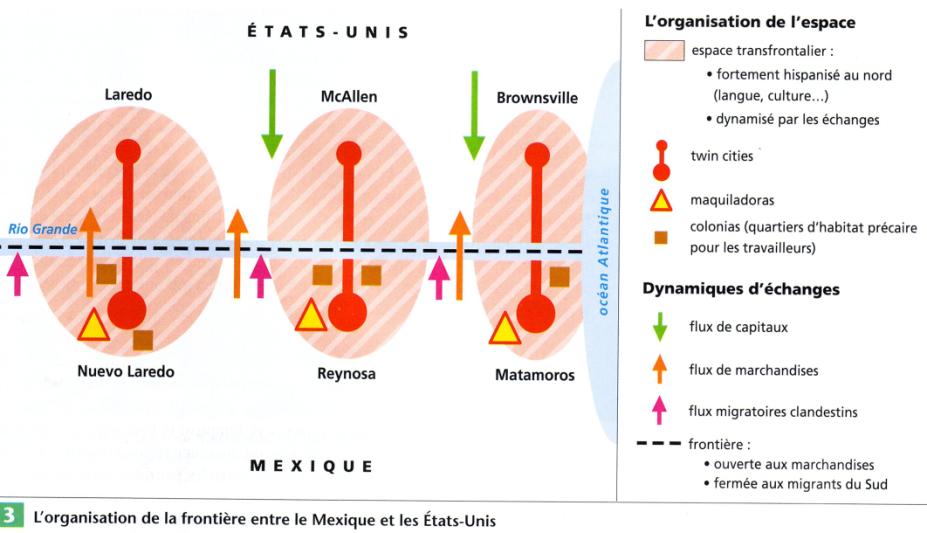 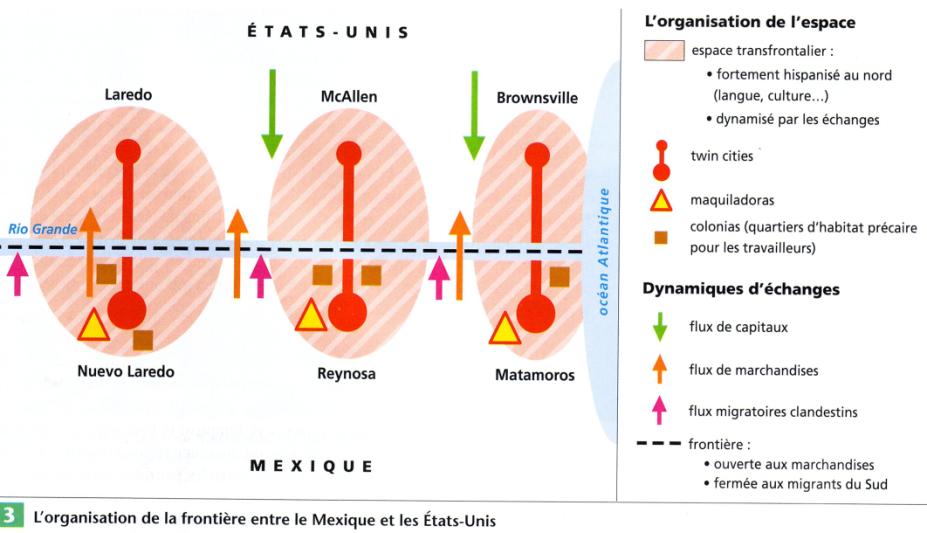 Touristes, retraités
Ciudad Juarez
Nuevo Laredo
Colonias, quartiers d’habitat précaire pour les travailleurs
Axe 1 : Tracer des frontières pour se protéger
L’exemple de la frontière EU / Mexique :
Hispanisation du Nord ou américanisation du Sud ?
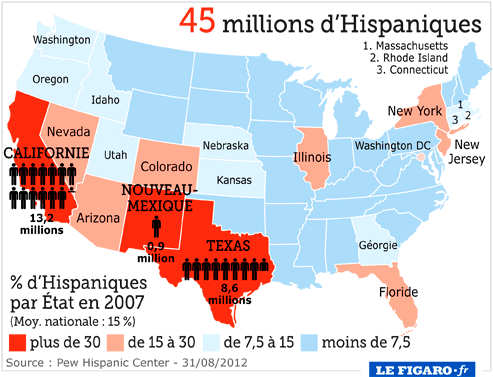 - L’obésité au Mexique -
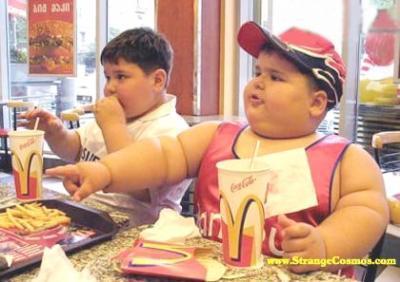 Clip de l’élection présidentielle de 2012
Clip de l’élection présidentielle de 2008
[Speaker Notes: Le Mexique est le pays le plus atteint par l'épidémie mondiale d'obésité : 70 % de la population adulte a un surpoids ou est obèse. Le taux d'obésité infantile est de 31 %, le plus élevé au monde. Les Mexicains consomment en moyenne 163 litres de boissons sucrées par année, Le Mexique est le premier pays au monde pour la consommation annuelle par habitant de Coca-Cola, avec une moyenne de 105,9 litres par personne.]
Axe 1 : Tracer des frontières pour se protéger
L’exemple de la frontière EU / Mexique :
Hispanisation du Nord ou américanisation du Sud ?
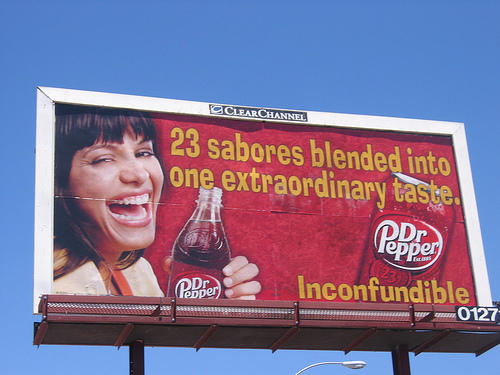 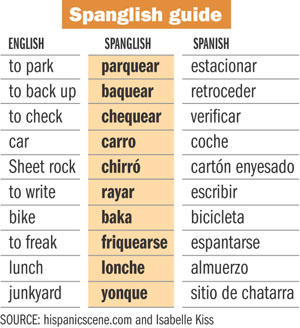 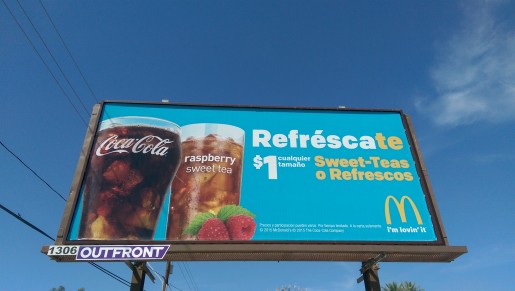 Axe 1 : Tracer des frontières pour se protéger
L’exemple de la frontière EU / Mexique :
Documents complémentaires
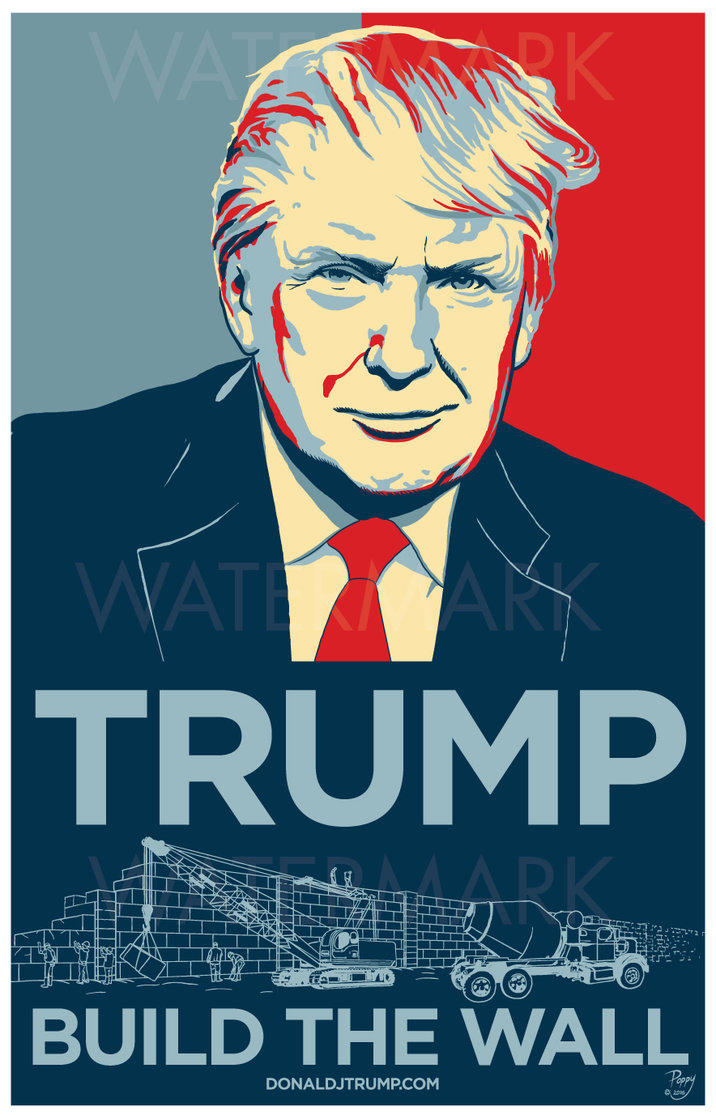 La peur d’une invasion et de la perte d’identité chez certains Américains
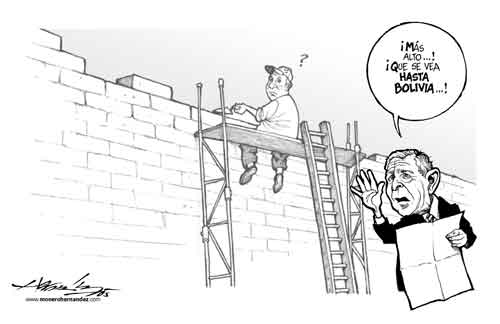 JT de février 2017 
Réaction des FTN à Trump
Axe 1 : Tracer des frontières pour se protéger
L’exemple de la frontière EU / Mexique :
Documents complémentaires
Une barrière imposée par le Nord …
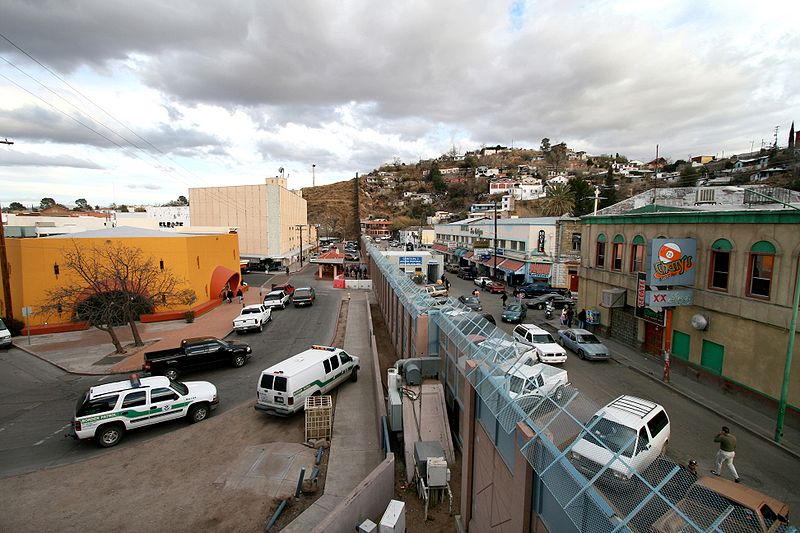 Ville jumelle de Nogales
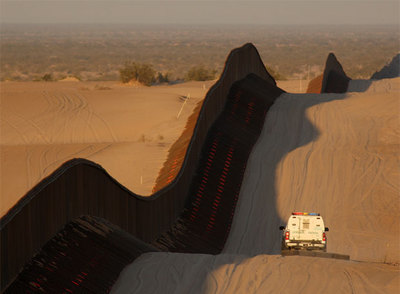 Mur dans le désert de Sonora
Axe 1 : Tracer des frontières pour se protéger
L’exemple de la frontière EU / Mexique :
Documents complémentaires
… mais contournée par le Sud !
Une barrière imposée par le Nord …
Au péril de leur vie.
Clandestins, los alambristas
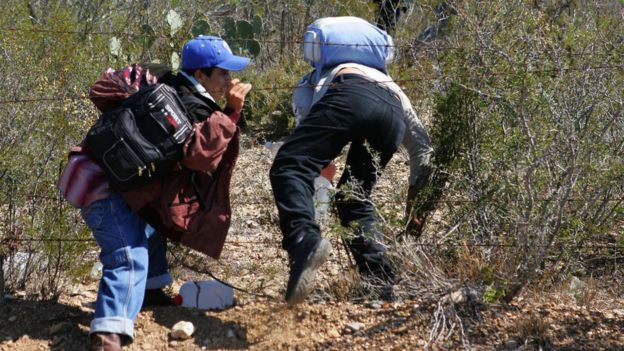 Clandestins, las espaldas mojadas
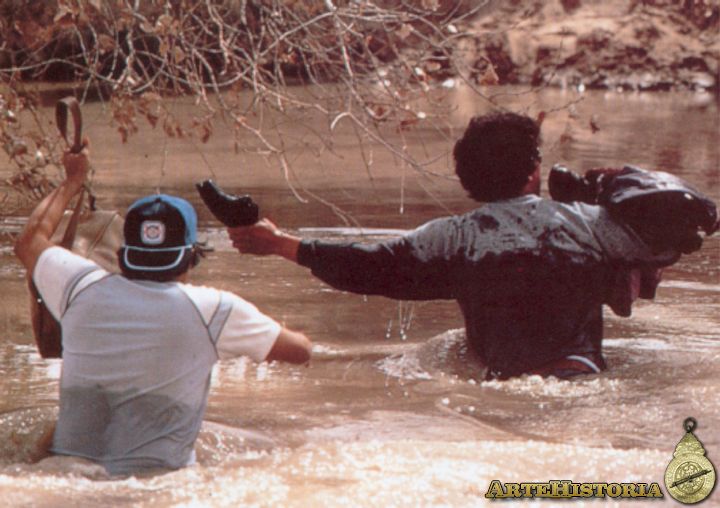 Axe 1 : Tracer des frontières pour se protéger
L’exemple de la frontière EU / Mexique :
Documents complémentaires
… mais contournée par le Sud !
Une barrière imposée par le Nord …
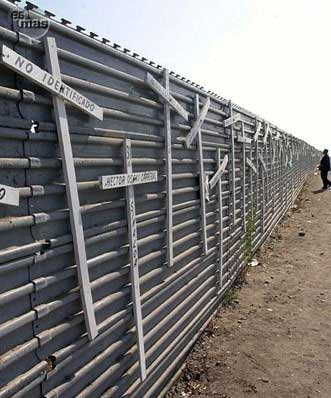 En dépit des mesures dissuasives anti migrants
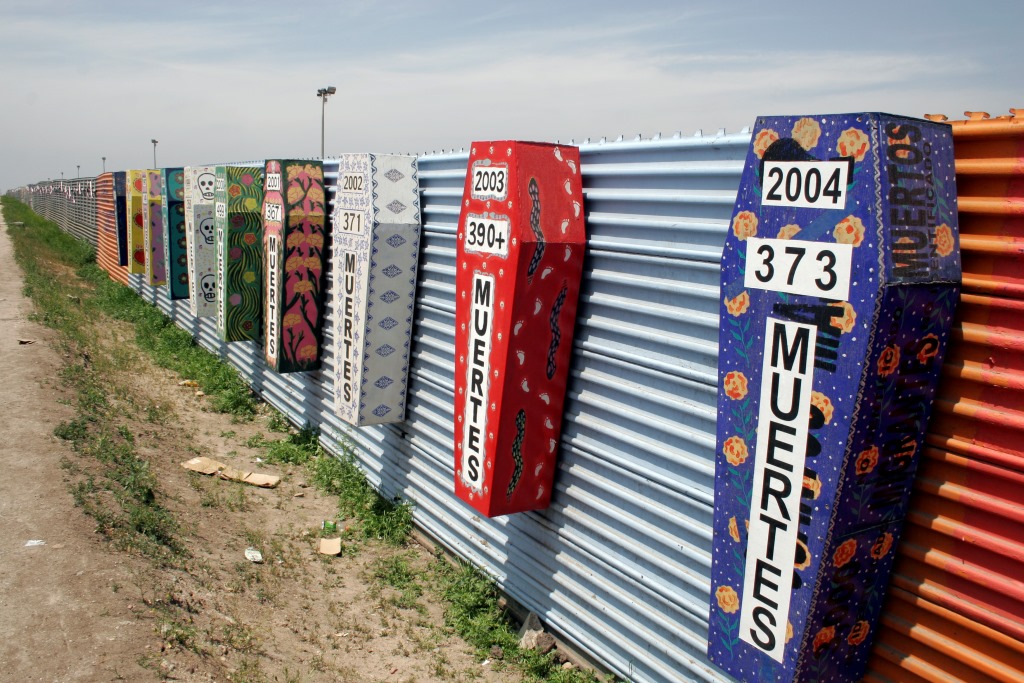 Axe 1 : Tracer des frontières pour se protéger
L’exemple de la frontière EU / Mexique :
Documents complémentaires
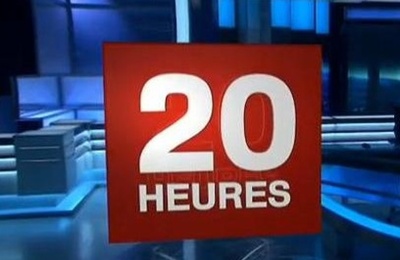 Janv 2019 :
Le mur de Trump
Nov 2018 :
La peur de l’invasion (2)
Nov 2018 :
La peur de l’invasion (1)
Juin 2018 :
La Bestia
Axe 1 : Tracer des frontières pour se protéger
L’exemple de la frontière EU / Mexique :
Trois idées fortes à faire retenir aux élèves :
Une frontière entre de deux États mais aussi entre le Nord et le Sud.

Une frontière économique devenue un enjeu migratoire.

Très forte interdépendance des deux territoires, région transfrontalière en formation.
Axe 1 : Tracer des frontières pour se protéger
L’exemple de la frontière EU / Mexique :
Pour aller plus loin
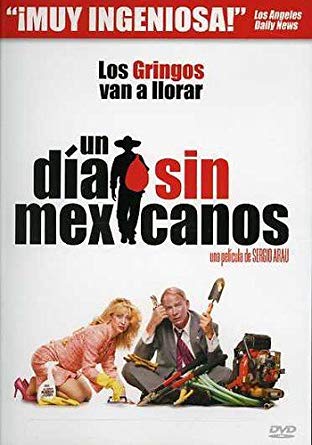 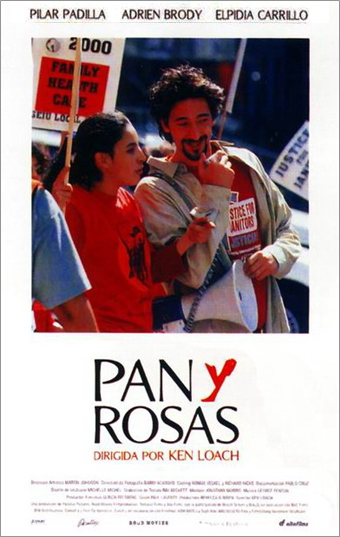 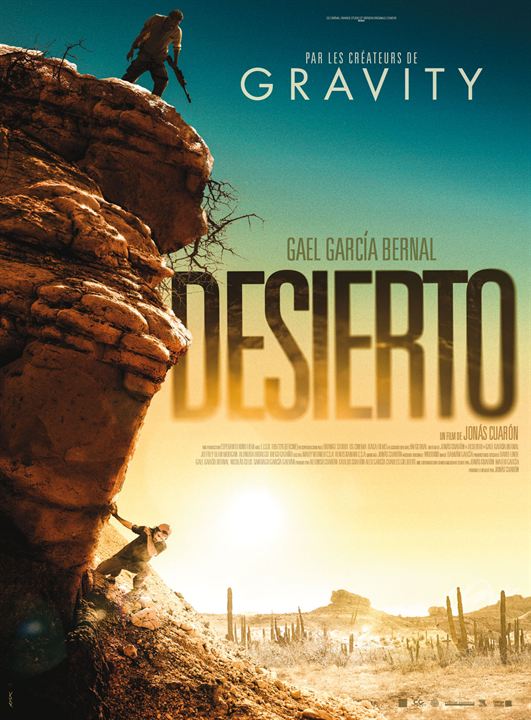 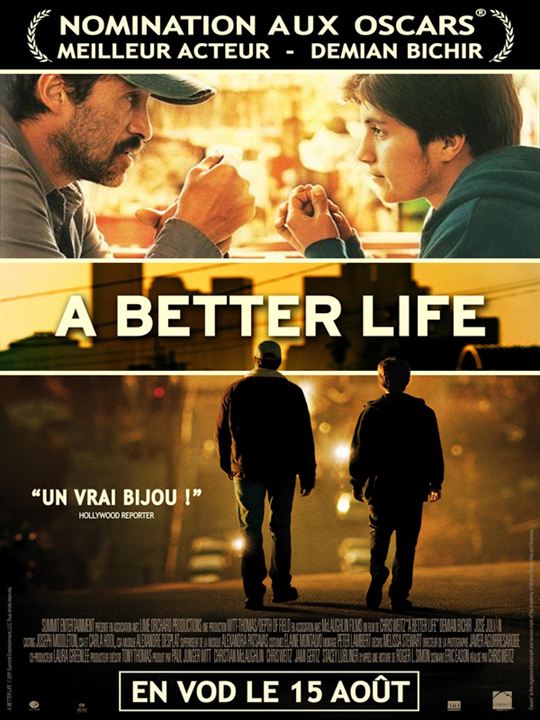 Axe 1 : Tracer des frontières pour se protéger
L’exemple de la frontière EU / Mexique :
Pour aller plus loin
Activités pour les élèves (transdisciplinaires)
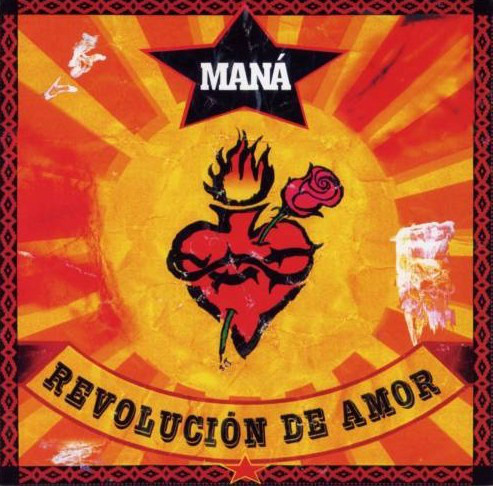 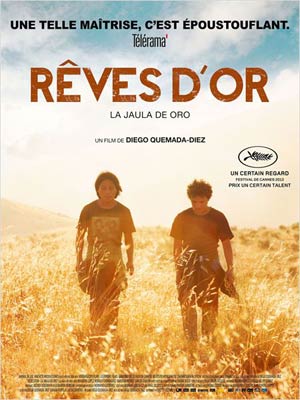 Axe 2 : Les frontières en débat
Les frontières maritimes :
Axe 2 : Les frontières en débat
Les frontières maritimes :
Faire découvrir la notion de frontières maritimes et ses conséquences
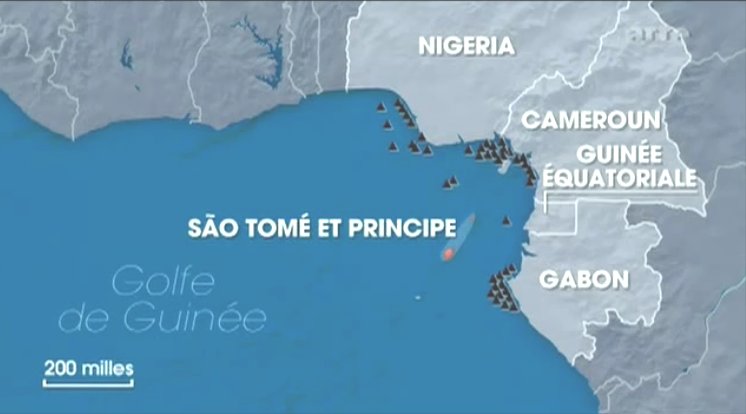 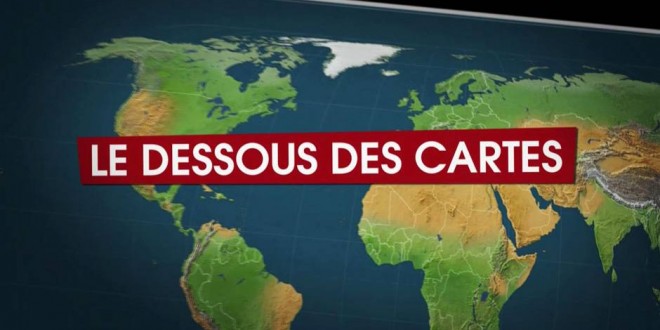 Élaboration d’un schéma
Les conflits frontaliers du Golfe de Guinée
Montage vidéo 1 (6mm) :
Des frontières sous l’océan + Questionnaire
Axe 2 : Les frontières en débat
Les frontières maritimes :
L’intérêt stratégique et économique des ZEE
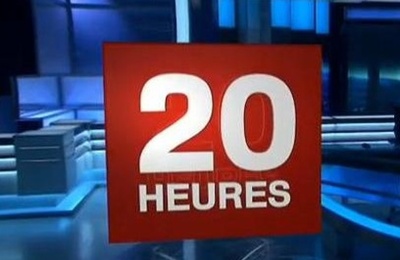 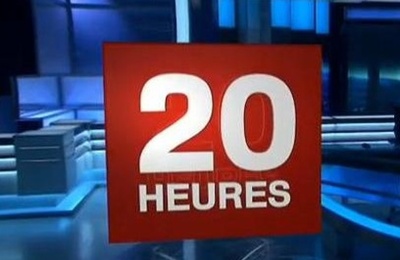 Montage vidéo 2 (2mm) :
L’exemple de la Nouvelle Calédonie pour la France
Montage vidéo 3 (2mm) :
Les conséquences du Brexit pour les pécheurs français
Axe 2 : Les frontières en débat
Les frontières maritimes :
Les enjeux de la haute mer : patrimoine commun ou territoires de liberté ?
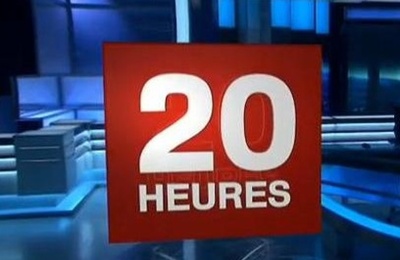 Montage vidéo 4 (2mm) : A qui appartient la haute mer ?
Menace sur l’environnement, nécessité d’une législation supranationale.
Axe 2 : Les frontières en débat
Les frontières maritimes :
Les enjeux et les tensions liées aux frontières maritimes
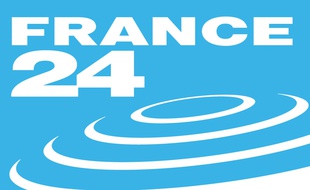 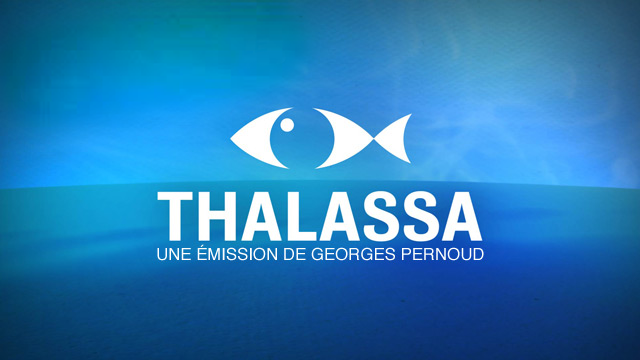 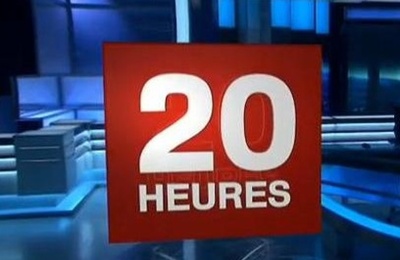 Montage vidéo 6 et 7 (4 + 2 mm) :
Enjeux de l'Arctique russe (2012) et risque de tensions internationales (2018)
Montage vidéo 5 (2mm) :
Les Iles Senkaku (2012)
Objet de travail conclusif : Les frontières de l’UE
L’espace Schengen : un espace ouvert ou une forteresse ?
Objet de travail conclusif : Les frontières de l’UE
L’espace Schengen : un espace ouvert ou une forteresse ?
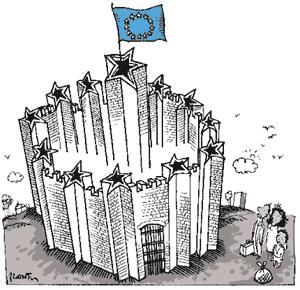 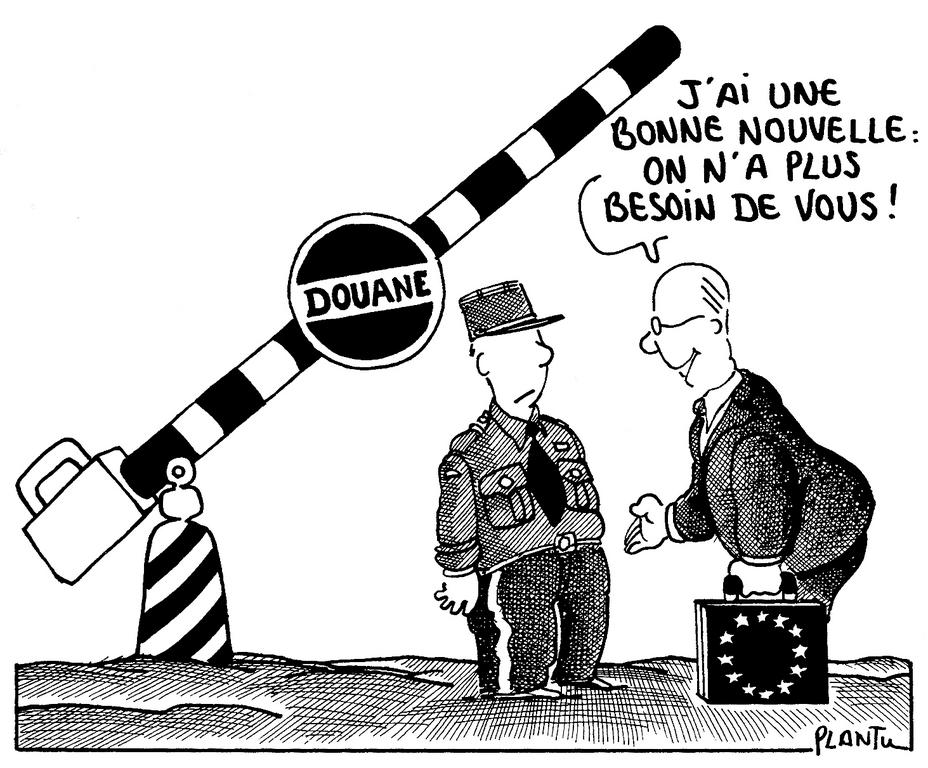 Objet de travail conclusif : Les frontières de l’UE
L’espace Schengen : un espace ouvert ou une forteresse ?
Découvrir ce qu’est la libre circulation des personnes et pourquoi elle fut adoptée
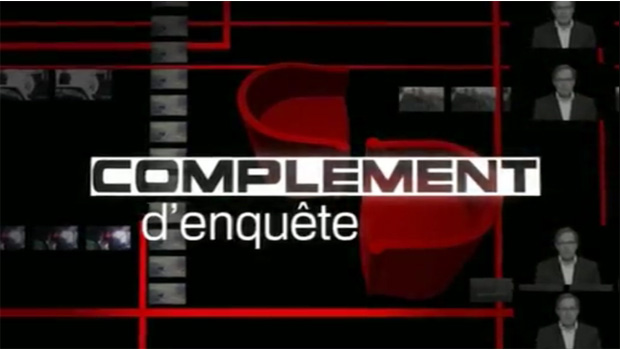 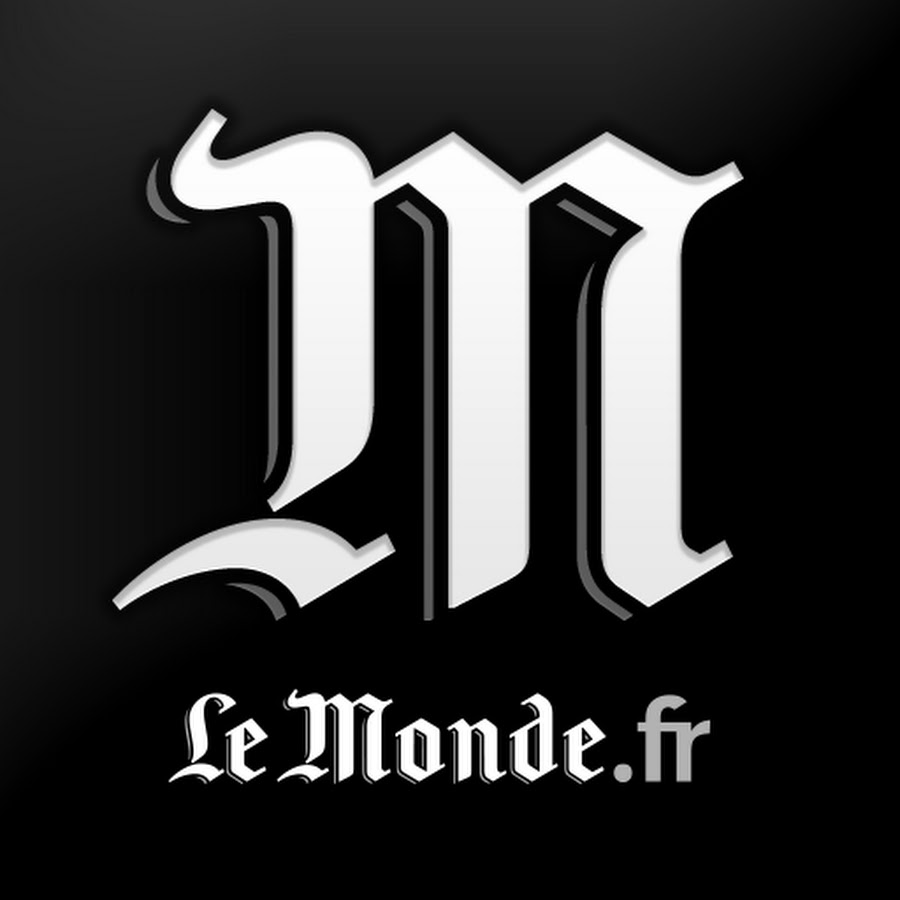 Infographie vidéo 1 (4mm) :
La libre circulation des personnes 
Questionnaire pour les élèves
Vidéo 1bis (3mm) :
La frontière orientale de l’UE
Objet de travail conclusif : Les frontières de l’UE
L’espace Schengen : un espace ouvert ou une forteresse ?
Découvrir un exemple concret de frontière extérieure : Melilla et Ceuta
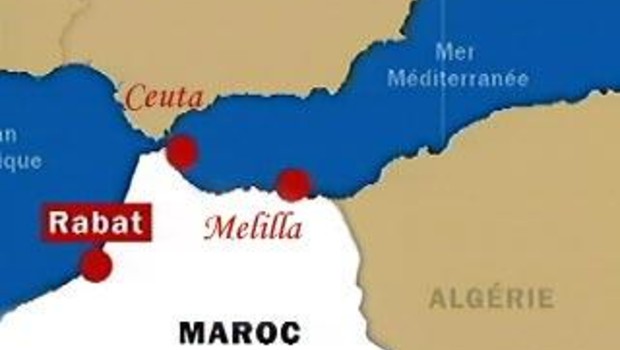 Quelques rappels préalables pour l’enseignant
Objet de travail conclusif : Les frontières de l’UE
L’espace Schengen : un espace ouvert ou une forteresse ?
Découvrir un exemple concret de frontière extérieure : Melilla et Ceuta
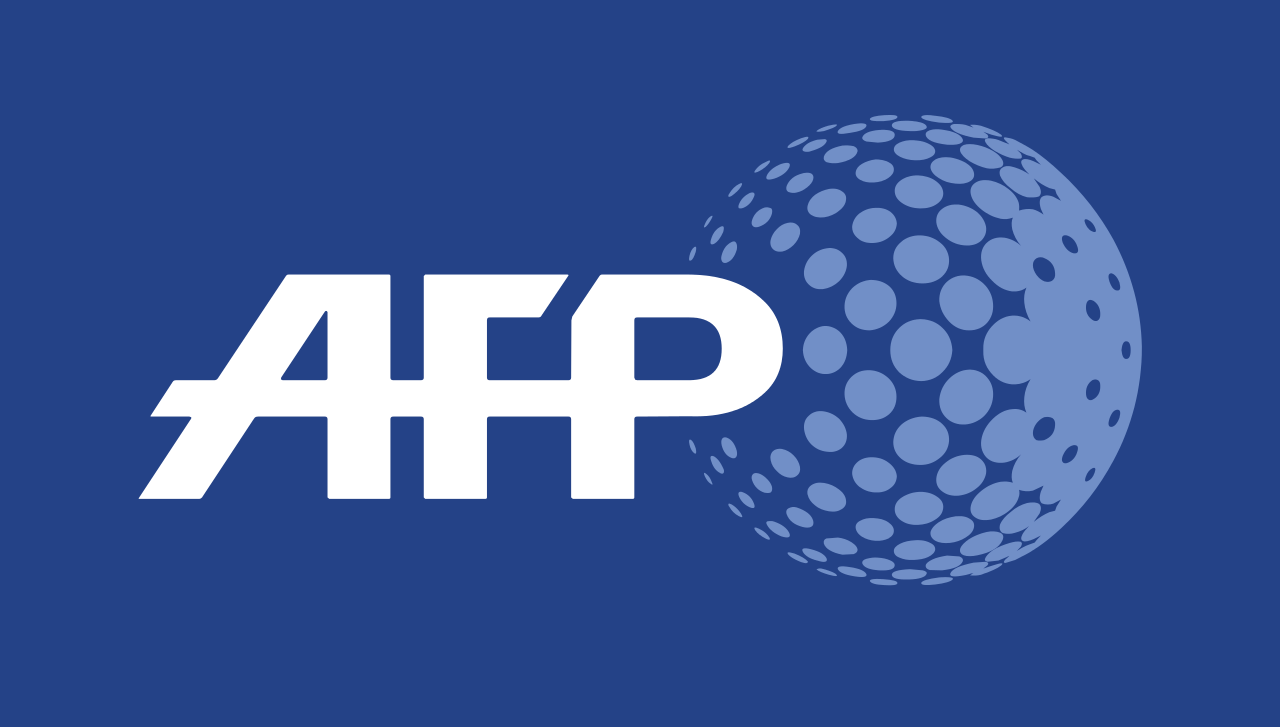 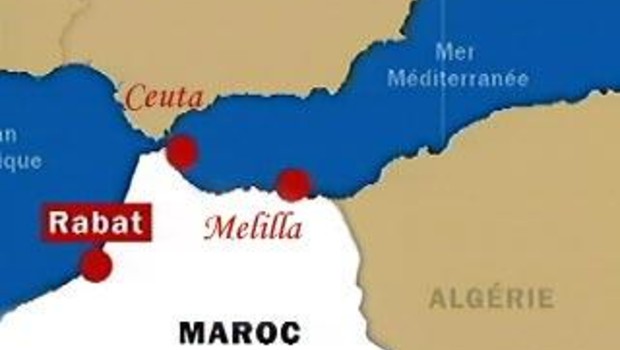 Vidéo 2 : La forteresse de Melilla  Questionnaire pour les élèves
Objet de travail conclusif : Les frontières de l’UE
L’espace Schengen : un espace ouvert ou une forteresse ?
Découvrir comment l’UE protège ses frontières et ses conséquences
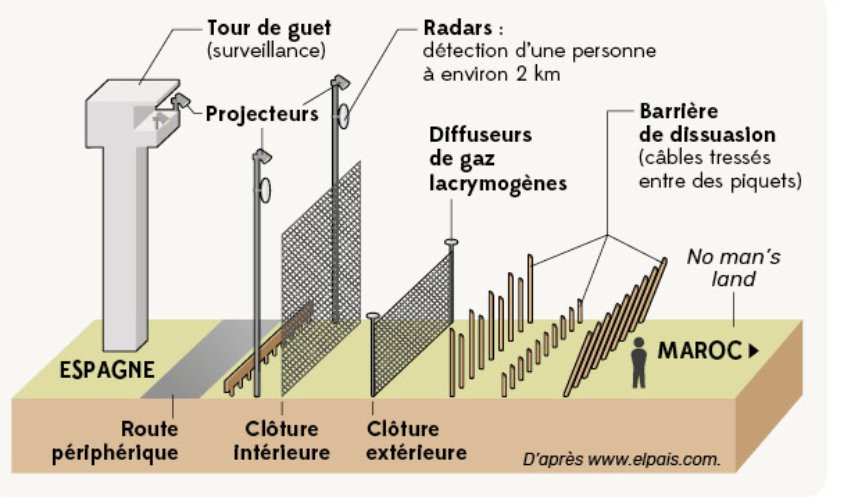 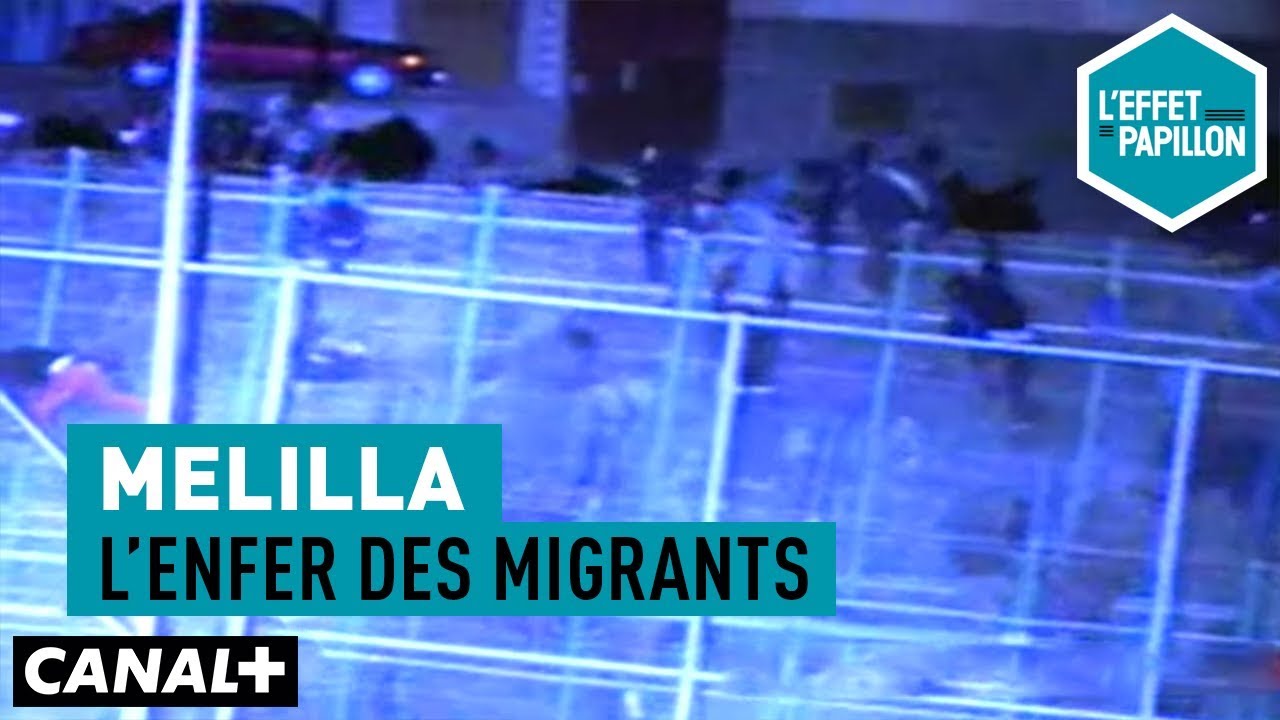 Vidéo 3 : L’enfer des migrants 
Questionnaire pour les élèves
Objet de travail conclusif : Les frontières de l’UE
L’espace Schengen : un espace ouvert ou une forteresse ?
Deux idées fortes à faire retenir aux élèves :
En dépit de moyens techniques et des sommes importantes dépensées, le nombre de tentatives de franchissements illégaux ne cesse de croitre.

L’Europe demeure un espoir de vie meilleure pour de nombreux subsahariens, malgré les dangers qu’ils encourent.
+ Schéma de la frontière sud de l’UE
Schéma de la frontière sud de l’UE
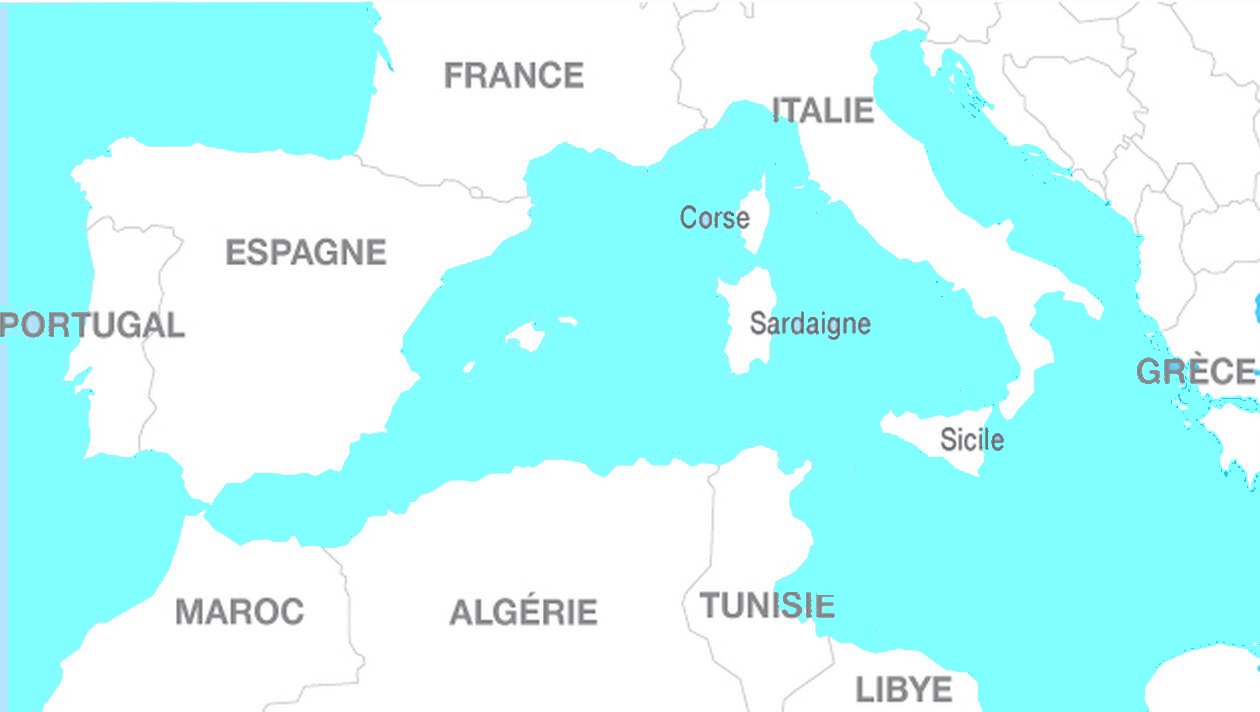 [Speaker Notes: La Méditerranée, le tombeau de nombreux migrants; La frontière devenue la plus meurtrière au monde !]
Schéma de la frontière sud de l’UE
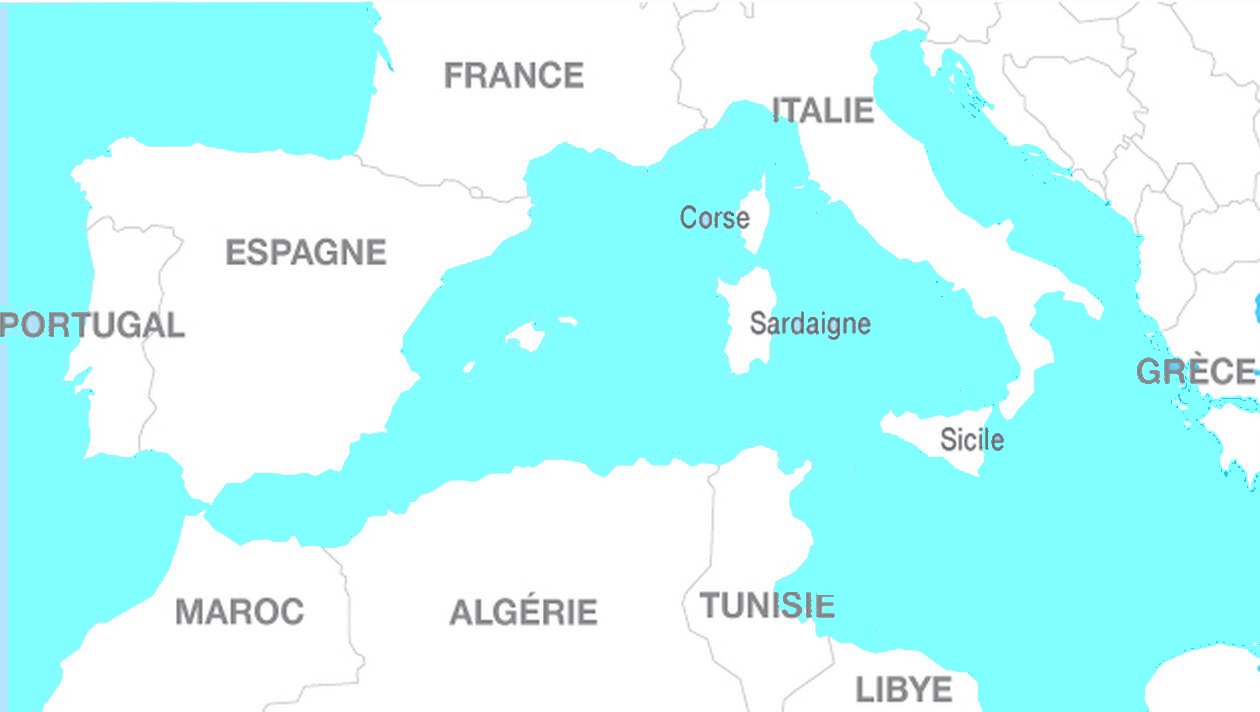 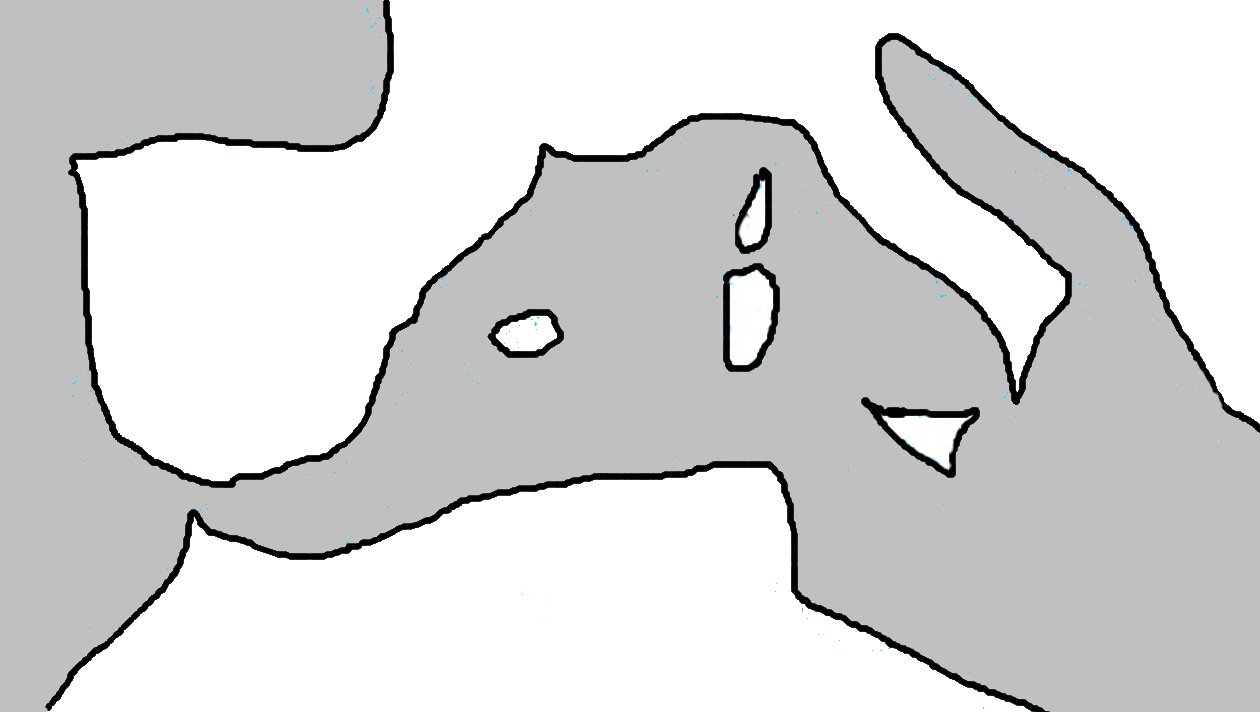 FRANCE
ITALIE
Méditerranée
PORTUGAL
ESPAGNE
GRECE
Détroit de Gibraltar
14 km
TUNISIE
ALGERIE
MAROC
LYBIE
Schéma de la frontière sud de l’UE
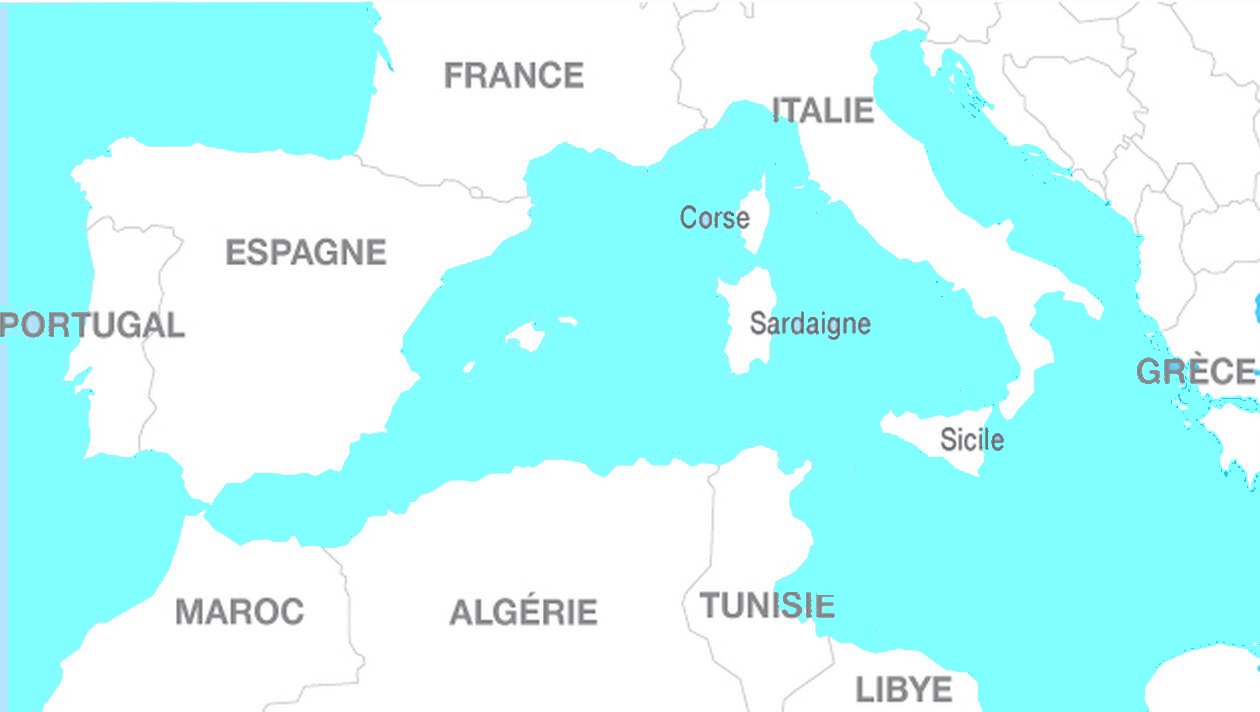 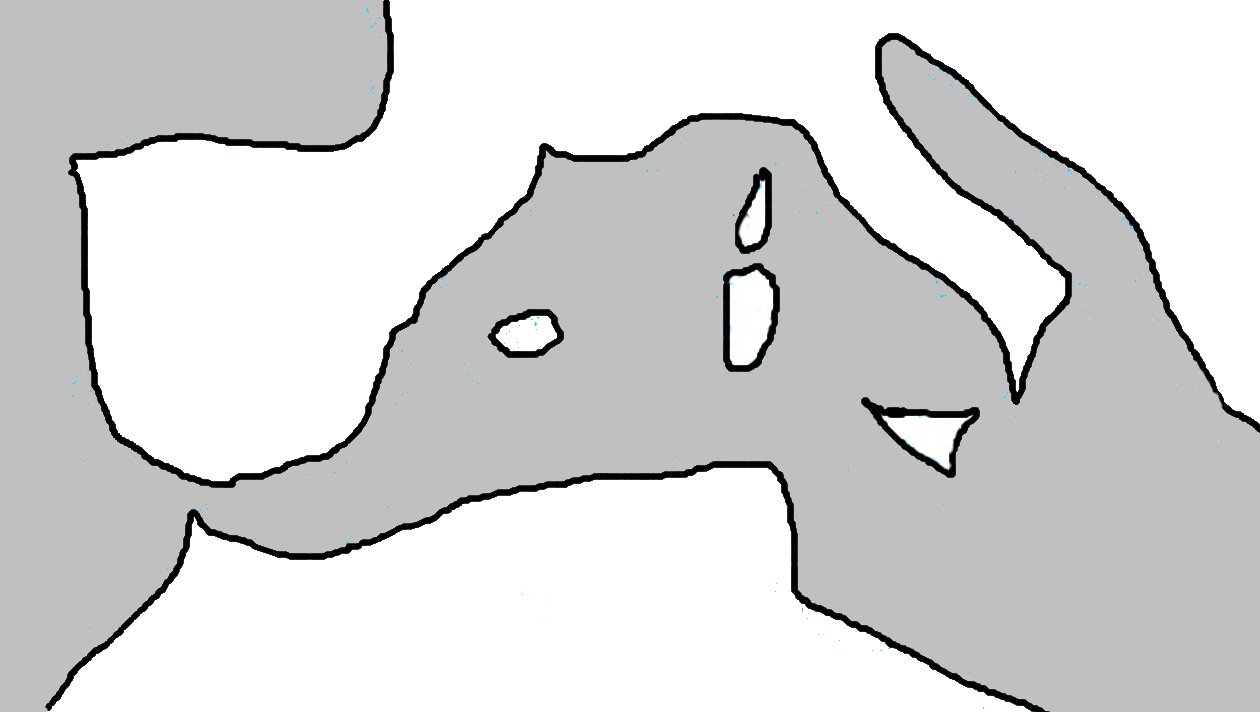 FRANCE
ITALIE
Corse
Méditerranée
PORTUGAL
Baléares
Sardaigne
ESPAGNE
Sicile
GRECE
Détroit de Gibraltar
14 km
Lampedusa
TUNISIE
ALGERIE
MAROC
LYBIE
[Speaker Notes: La Méditerranée, le tombeau de nombreux migrants; La frontière devenue la plus meurtrière au monde !]
Schéma de la frontière sud de l’UE
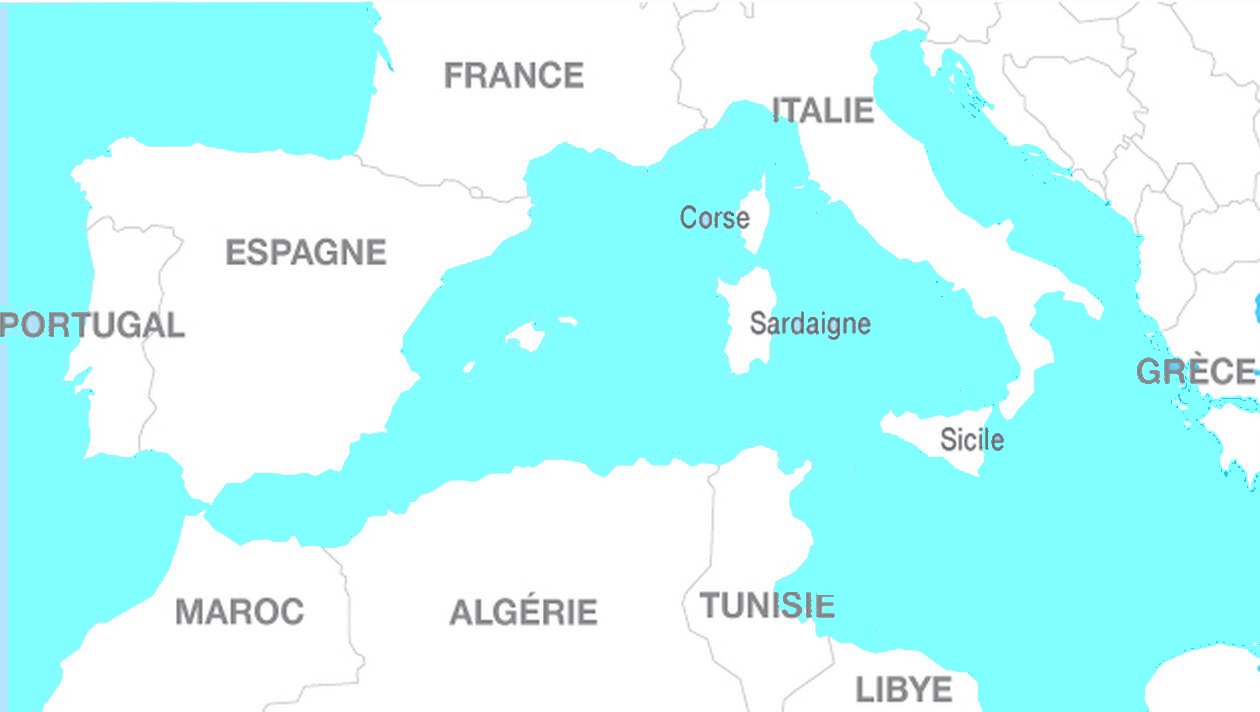 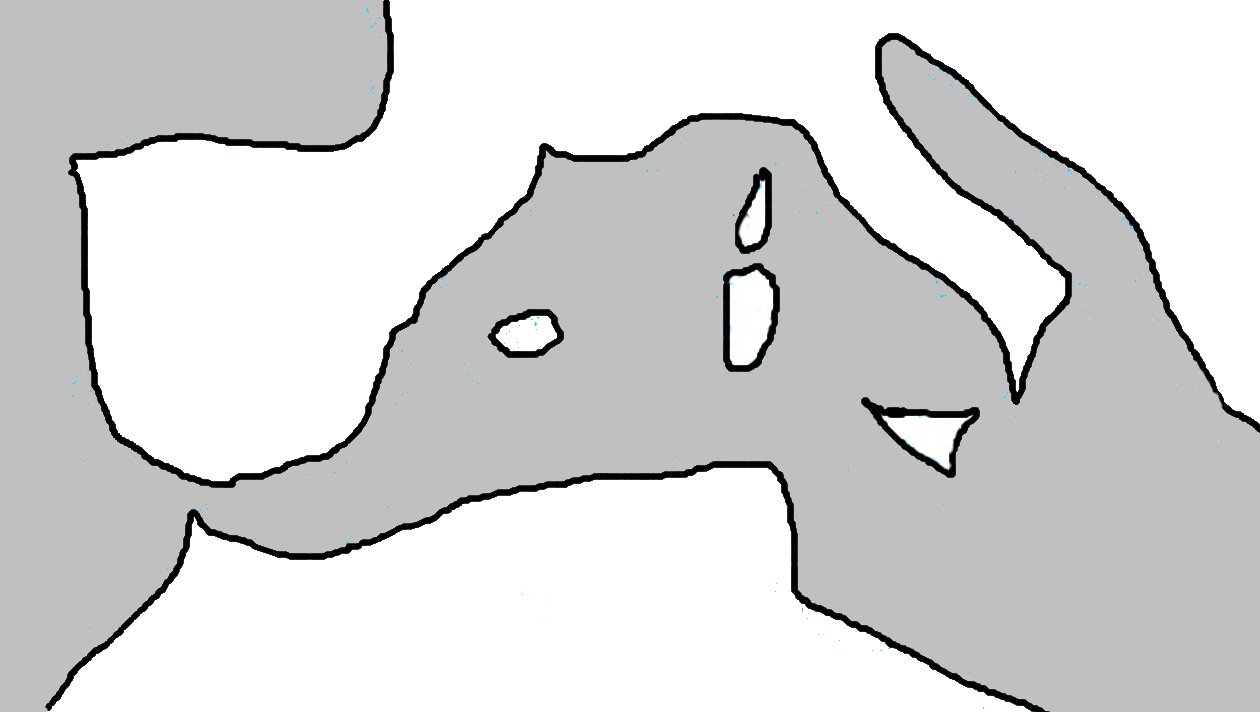 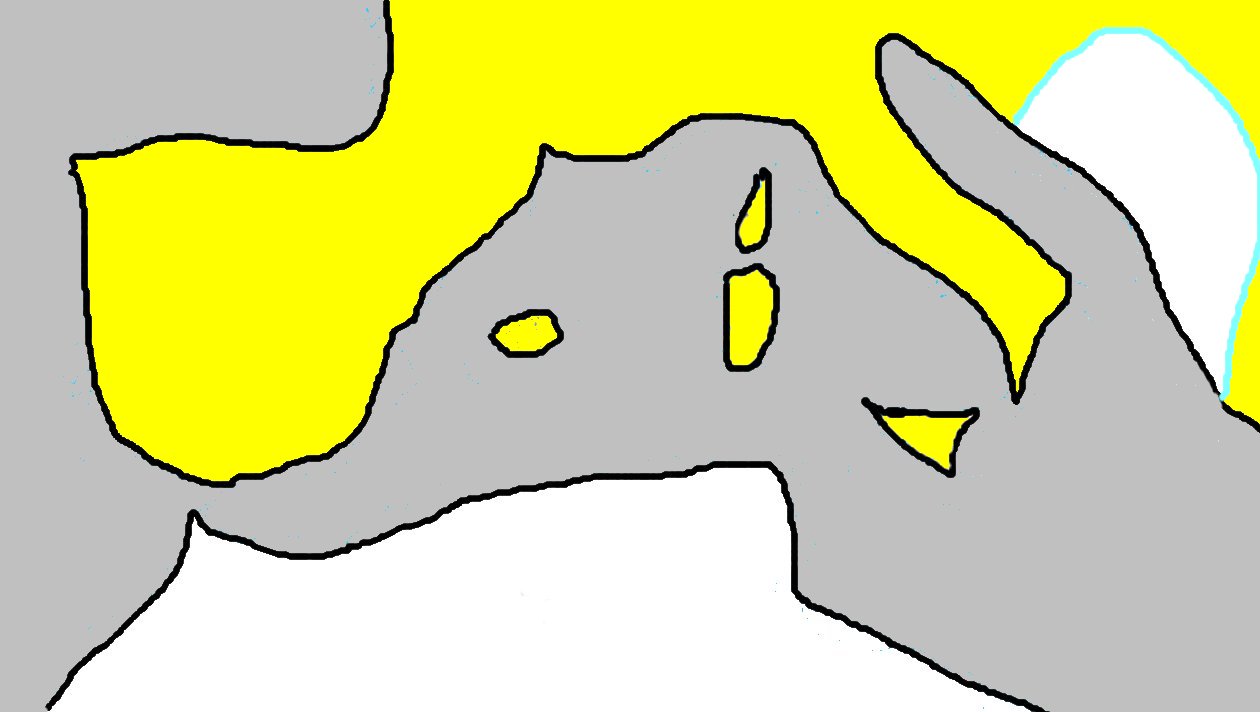 L’espace Schengen
FRANCE
ITALIE
Corse
Méditerranée
PORTUGAL
Baléares
Sardaigne
ESPAGNE
Sicile
GRECE
Détroit de Gibraltar
14 km
Lampedusa
TUNISIE
ALGERIE
MAROC
LYBIE
[Speaker Notes: La Méditerranée, le tombeau de nombreux migrants; La frontière devenue la plus meurtrière au monde !]
Schéma de la frontière sud de l’UE
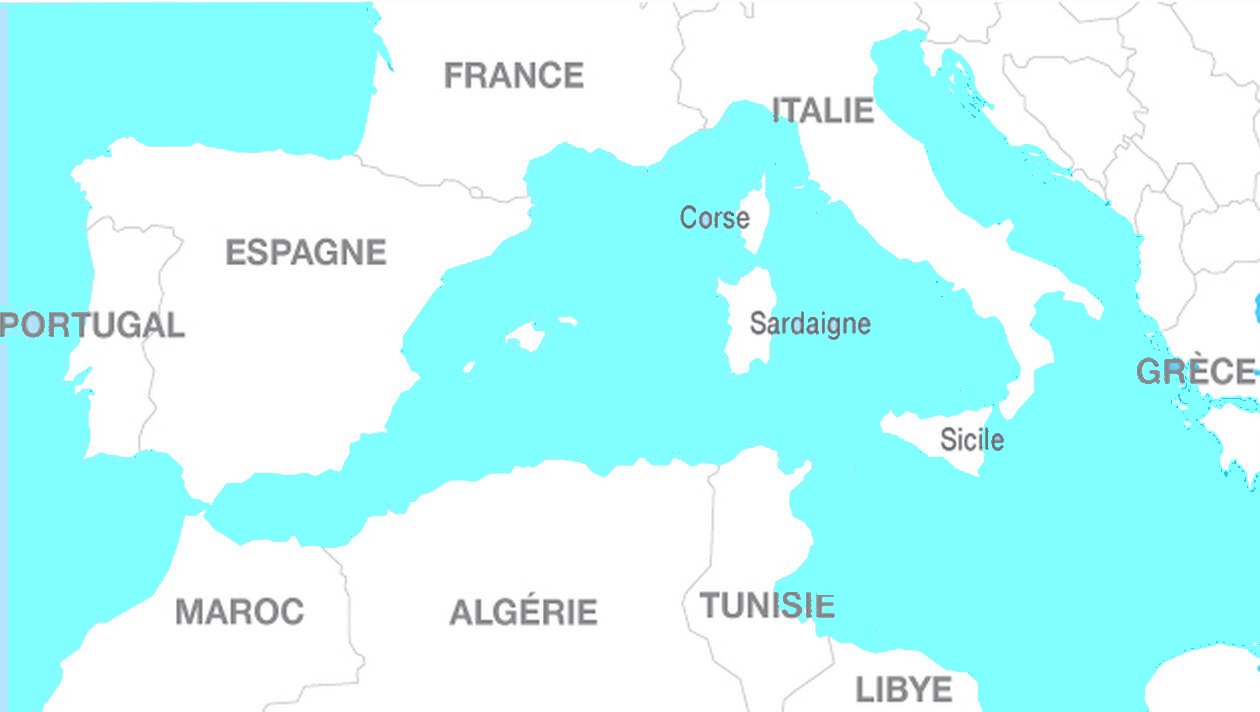 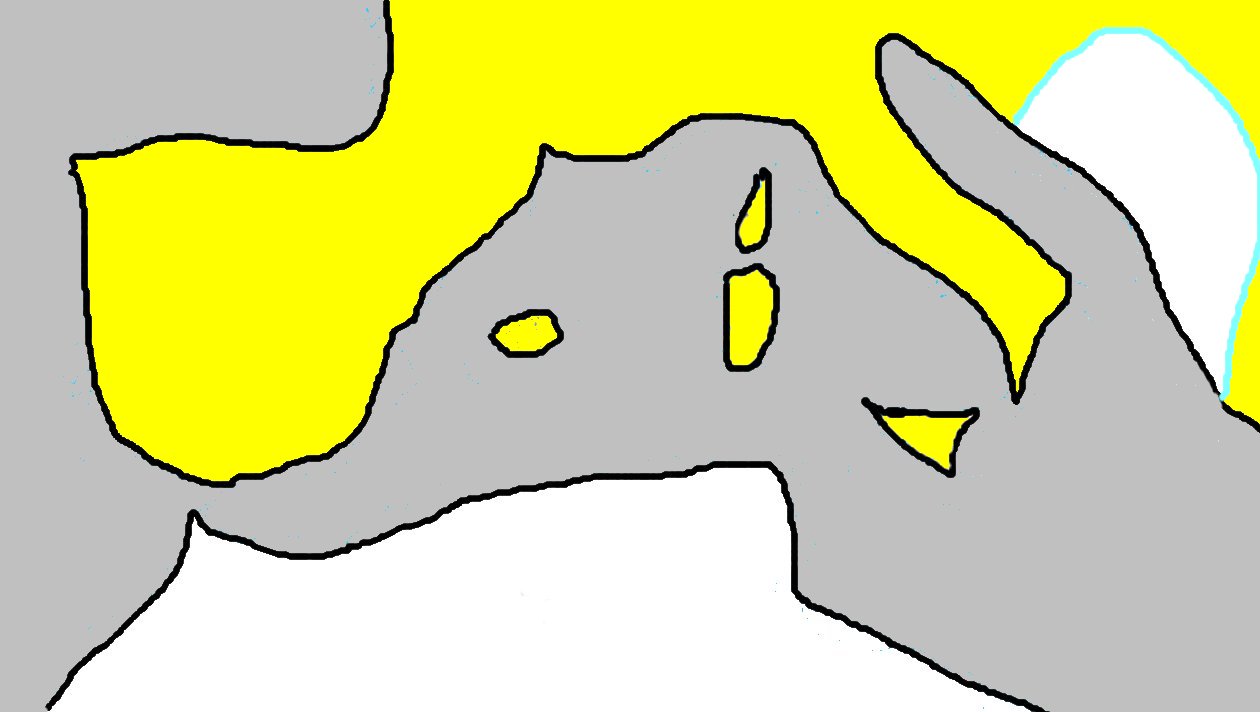 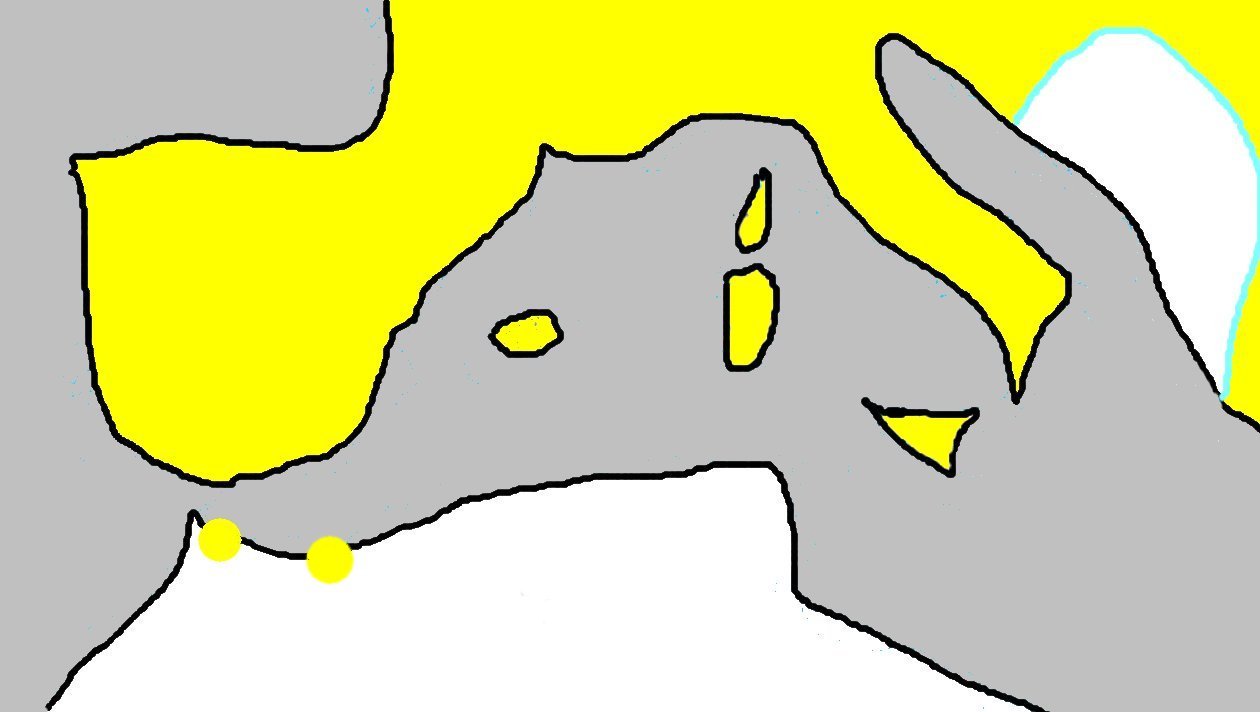 Enclave espagnole en Afrique. Ancienne porte d’entrée en Europe mais de plus en plus fermée à l’immigration
FRANCE
ITALIE
Corse
Méditerranée
PORTUGAL
Baléares
Sardaigne
ESPAGNE
Sicile
GRECE
Détroit de Gibraltar
14 km
Ceuta
Melilla
Lampedusa
TUNISIE
ALGERIE
MAROC
LYBIE
[Speaker Notes: La Méditerranée, le tombeau de nombreux migrants; La frontière devenue la plus meurtrière au monde !]
Schéma de la frontière sud de l’UE
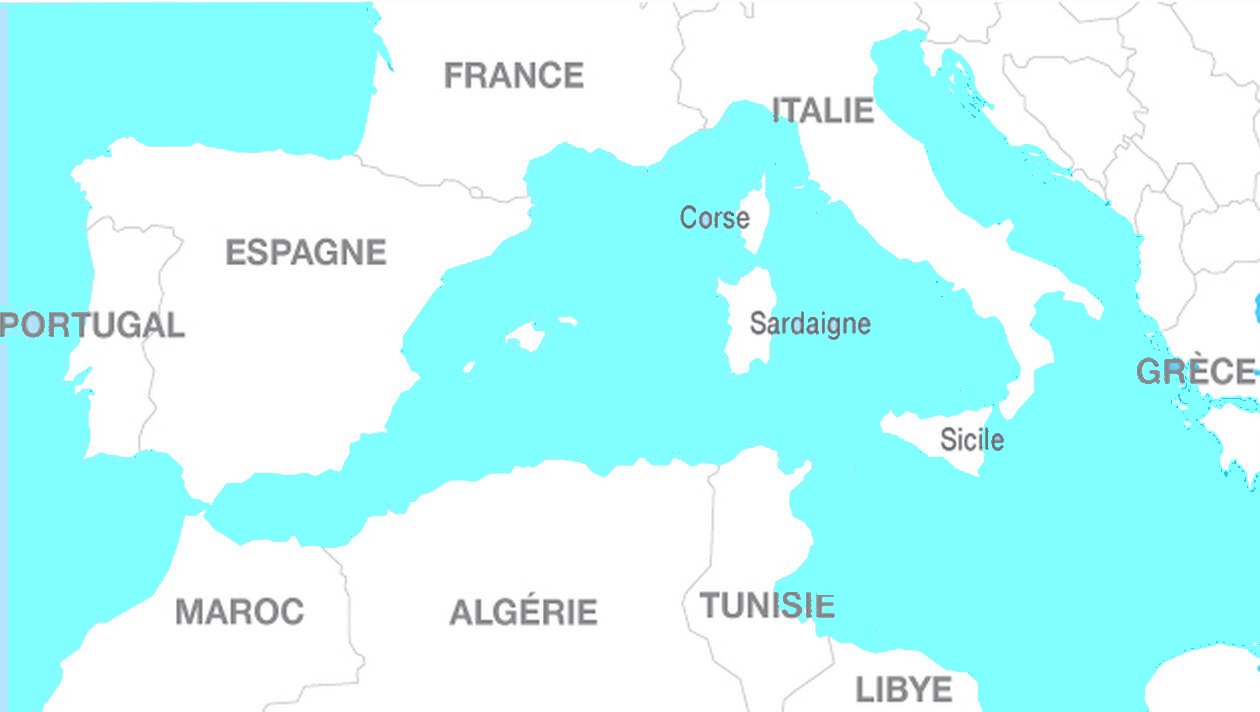 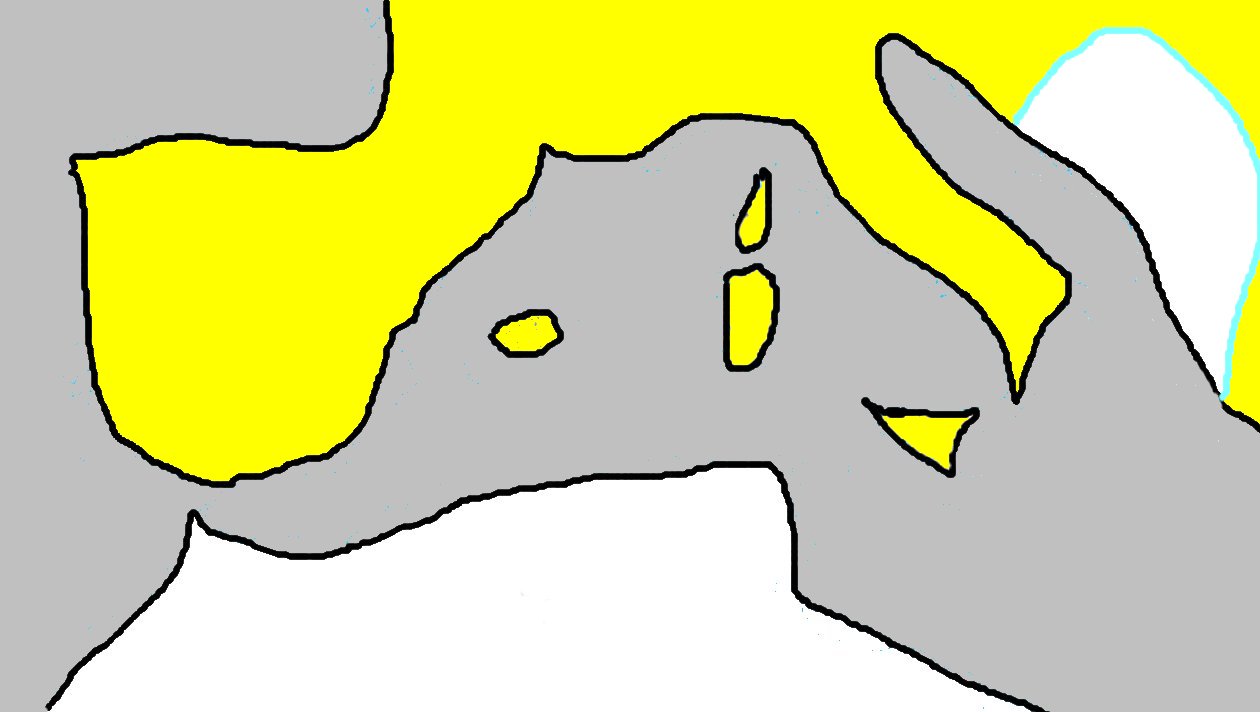 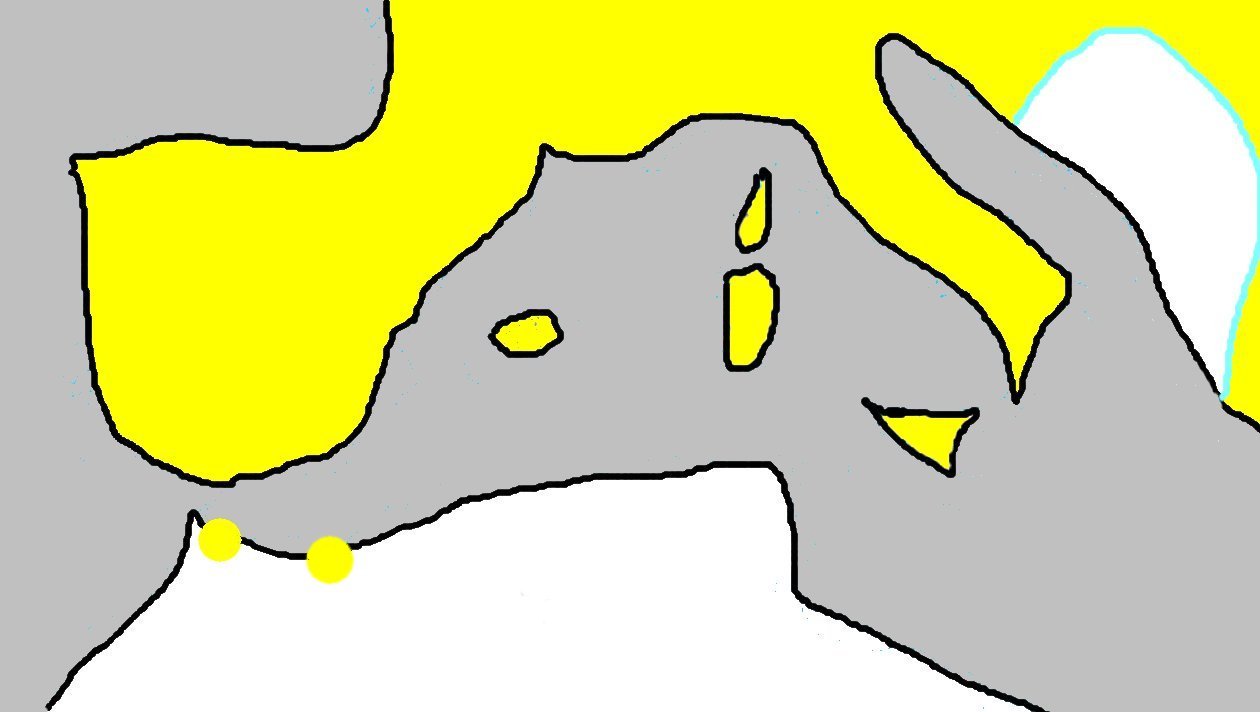 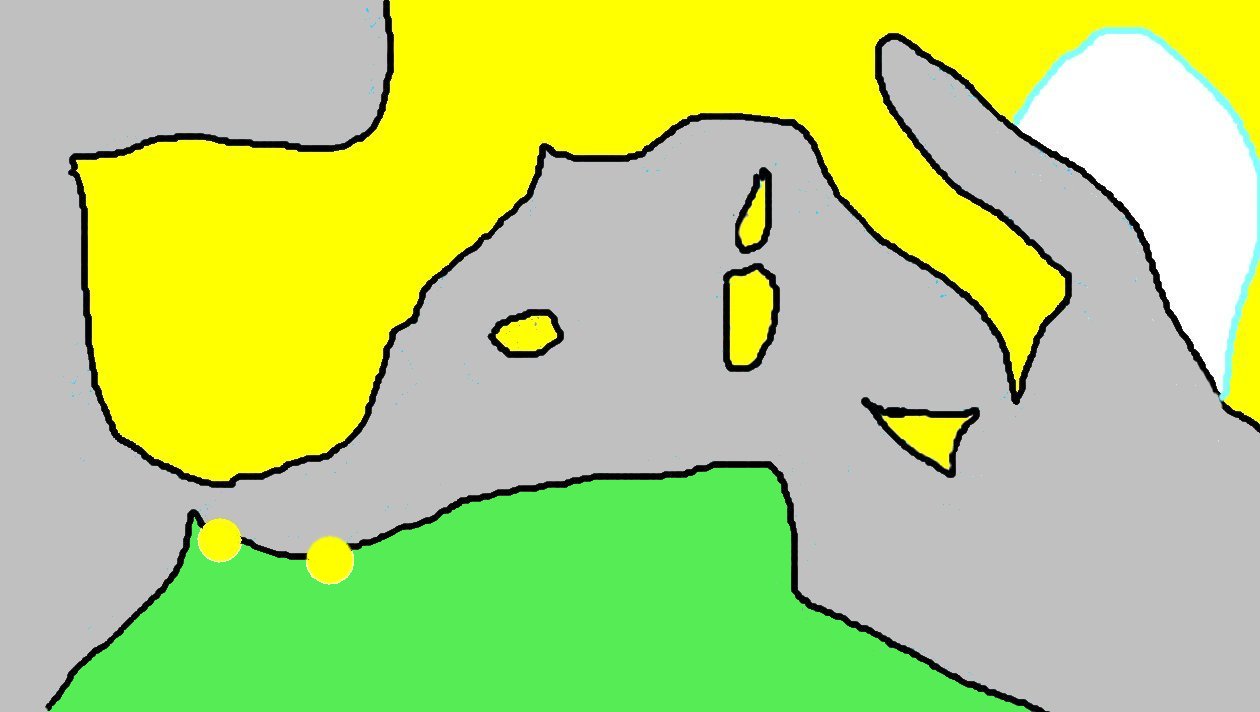 Zones de départ de l’immigration clandestine vers l’UE
FRANCE
ITALIE
Corse
Méditerranée
PORTUGAL
Baléares
Sardaigne
ESPAGNE
Sicile
GRECE
Détroit de Gibraltar
14 km
Ceuta
Melilla
Lampedusa
TUNISIE
ALGERIE
MAROC
LYBIE
[Speaker Notes: La Méditerranée, le tombeau de nombreux migrants; La frontière devenue la plus meurtrière au monde !]
Schéma de la frontière sud de l’UE
Principaux flux migratoires clandestins
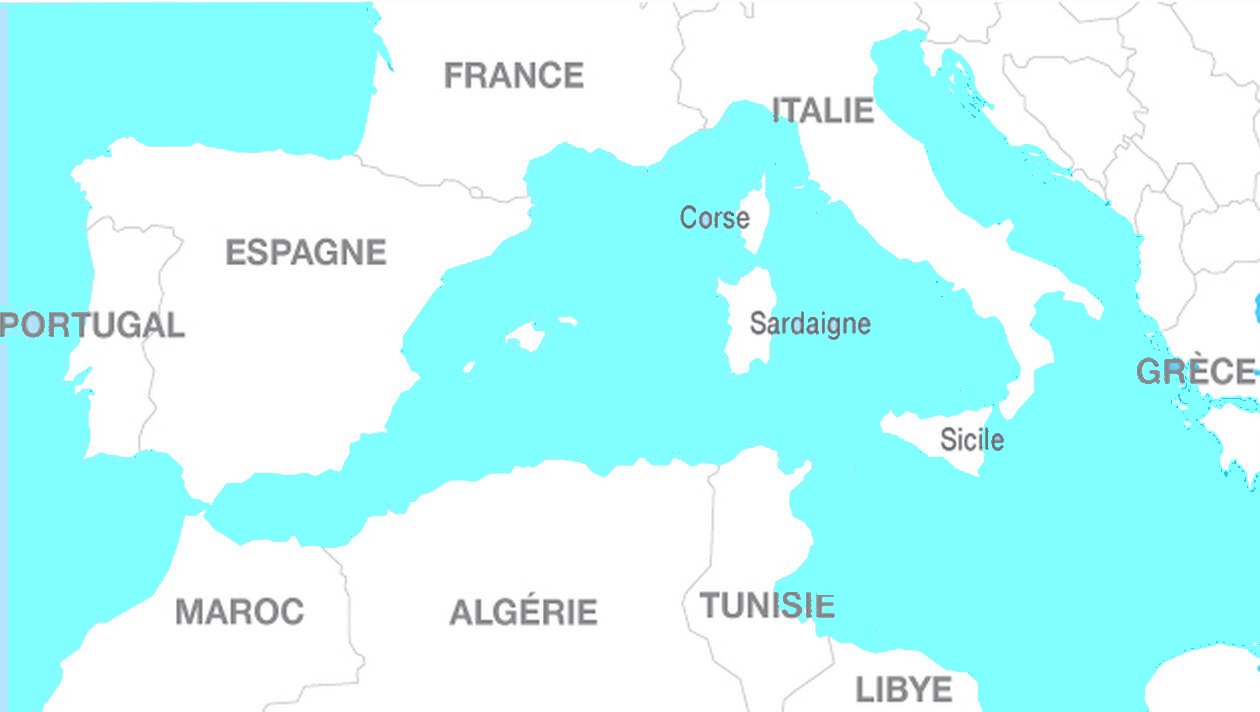 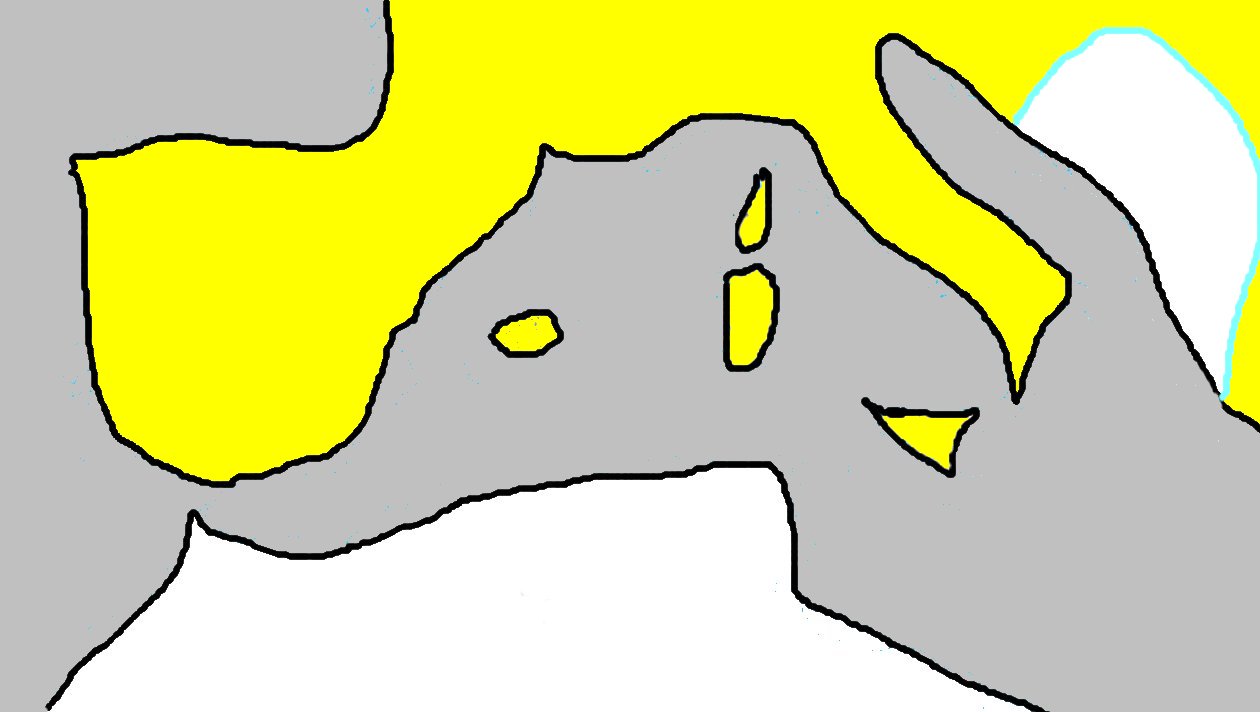 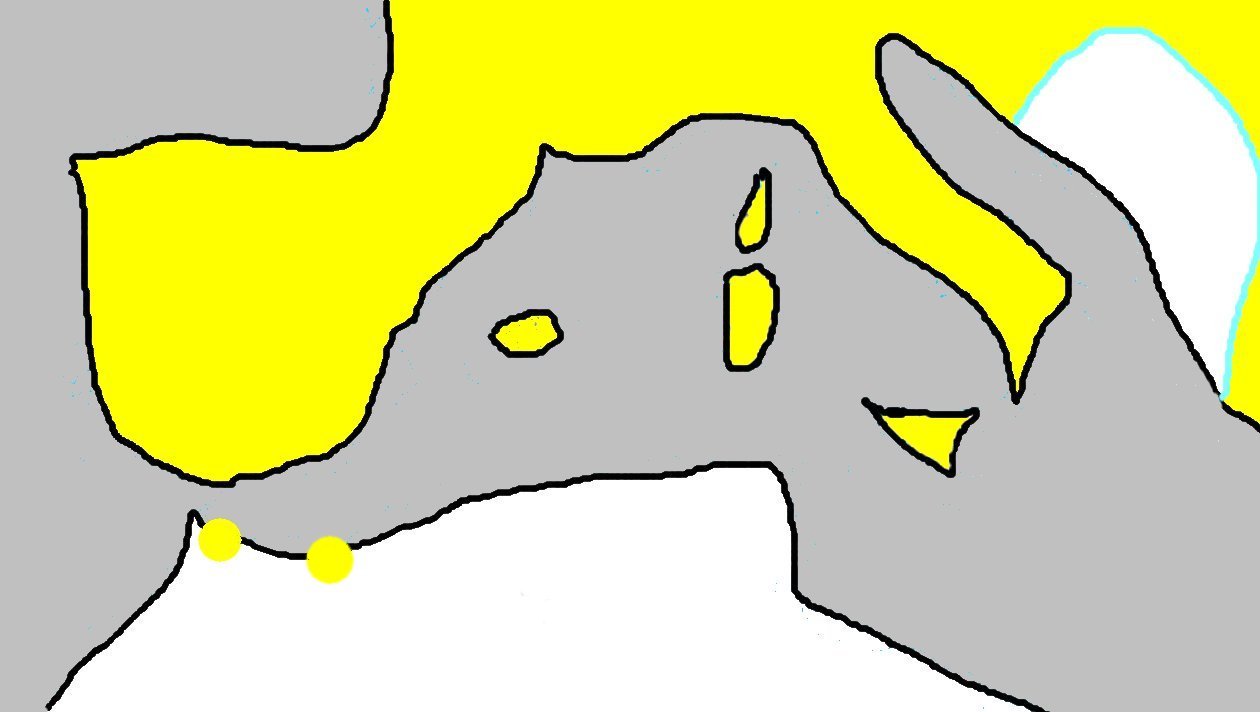 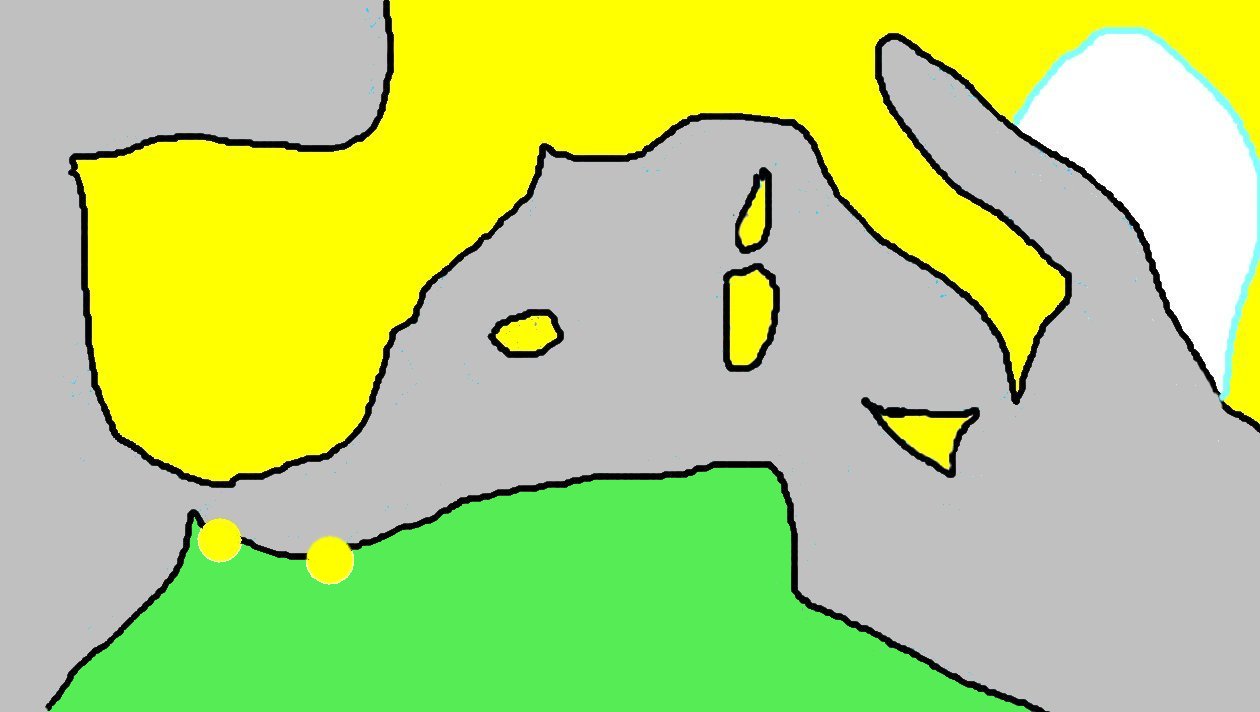 FRANCE
ITALIE
Corse
Méditerranée
PORTUGAL
Baléares
Sardaigne
ESPAGNE
Sicile
GRECE
Détroit de Gibraltar
14 km
Ceuta
Melilla
Lampedusa
Moyen orient
TUNISIE
ALGERIE
MAROC
LYBIE
Afrique subsaharienne
[Speaker Notes: Les pays du Maghreb sont essentiellement des zones de transit.]
Schéma de la frontière sud de l’UE
Dispositif de lutte contre l’immigration clandestine
(Patrouilles maritimes, radars…)
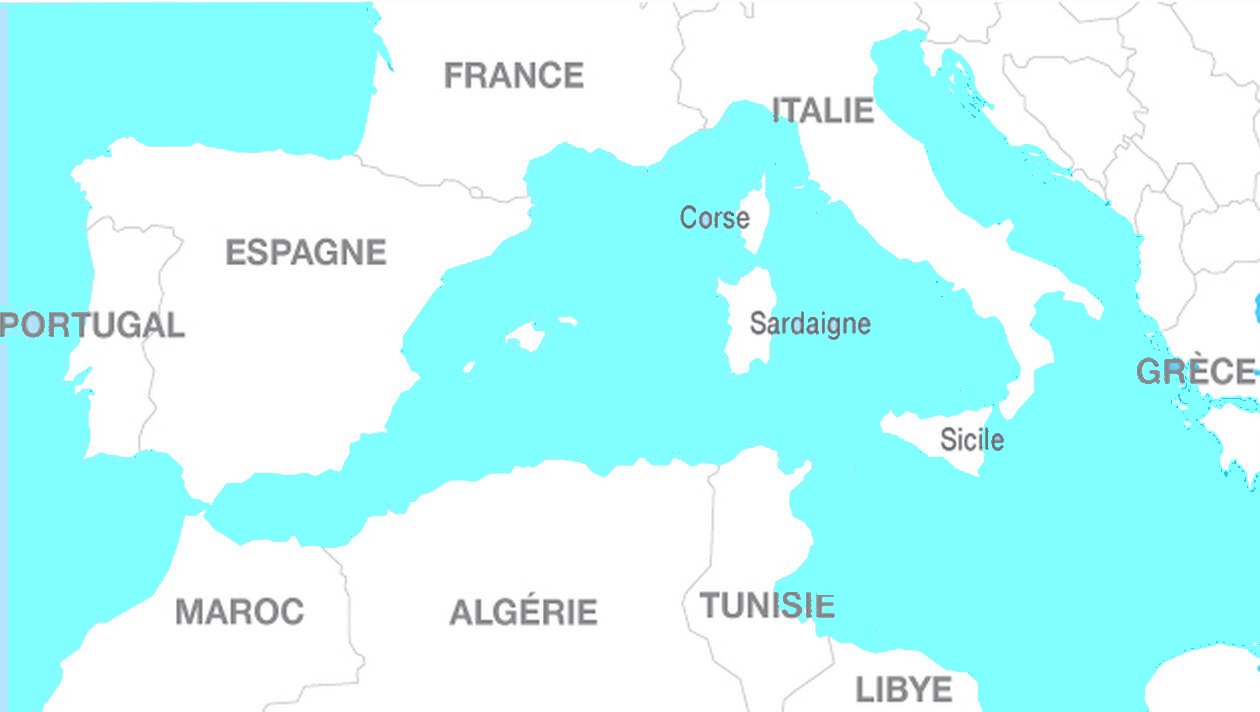 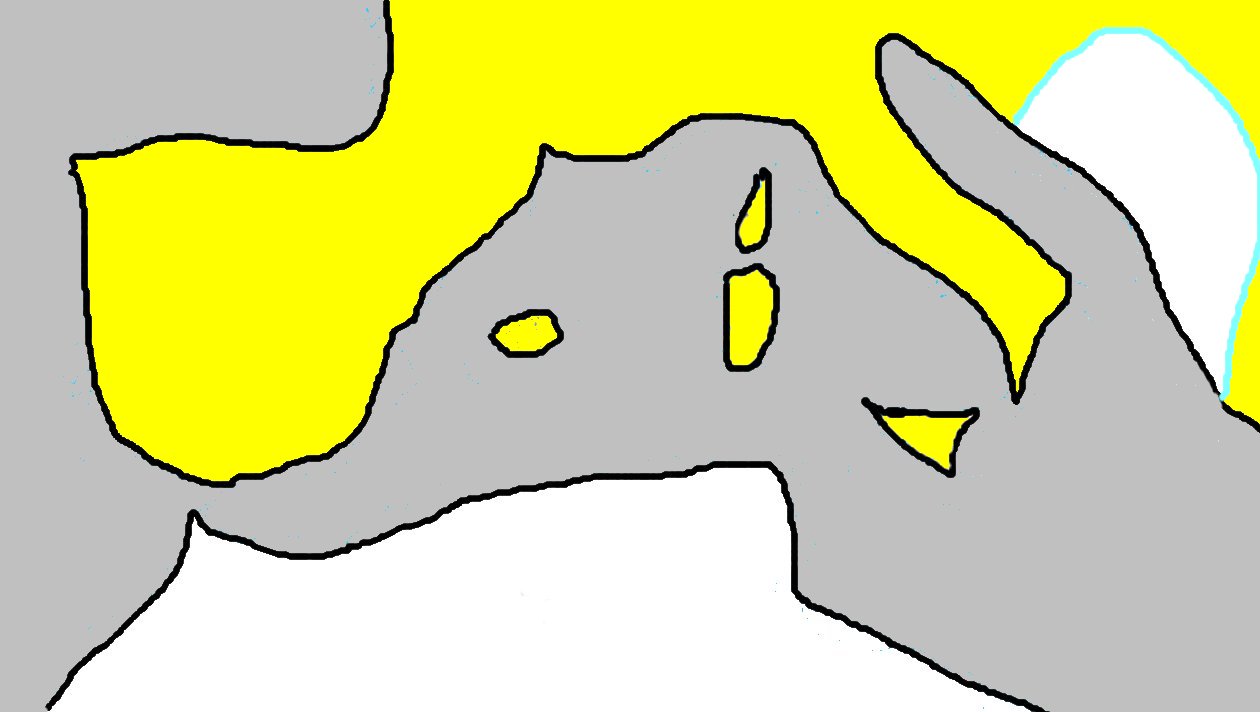 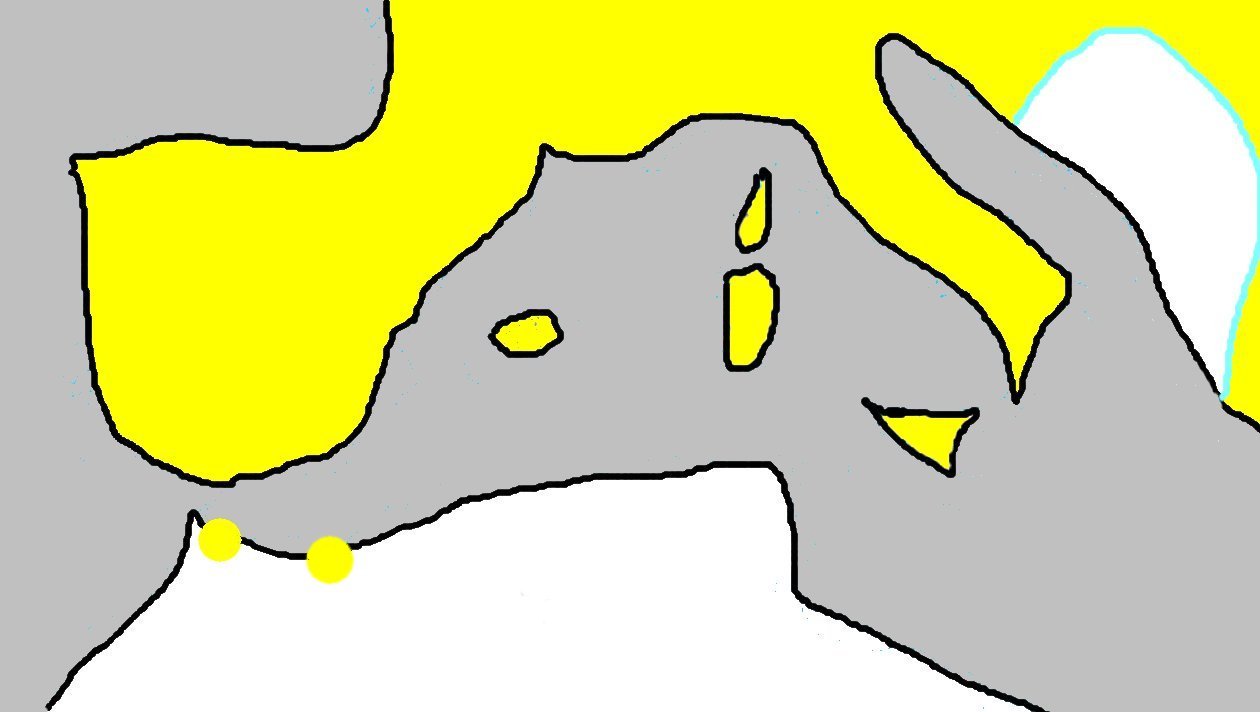 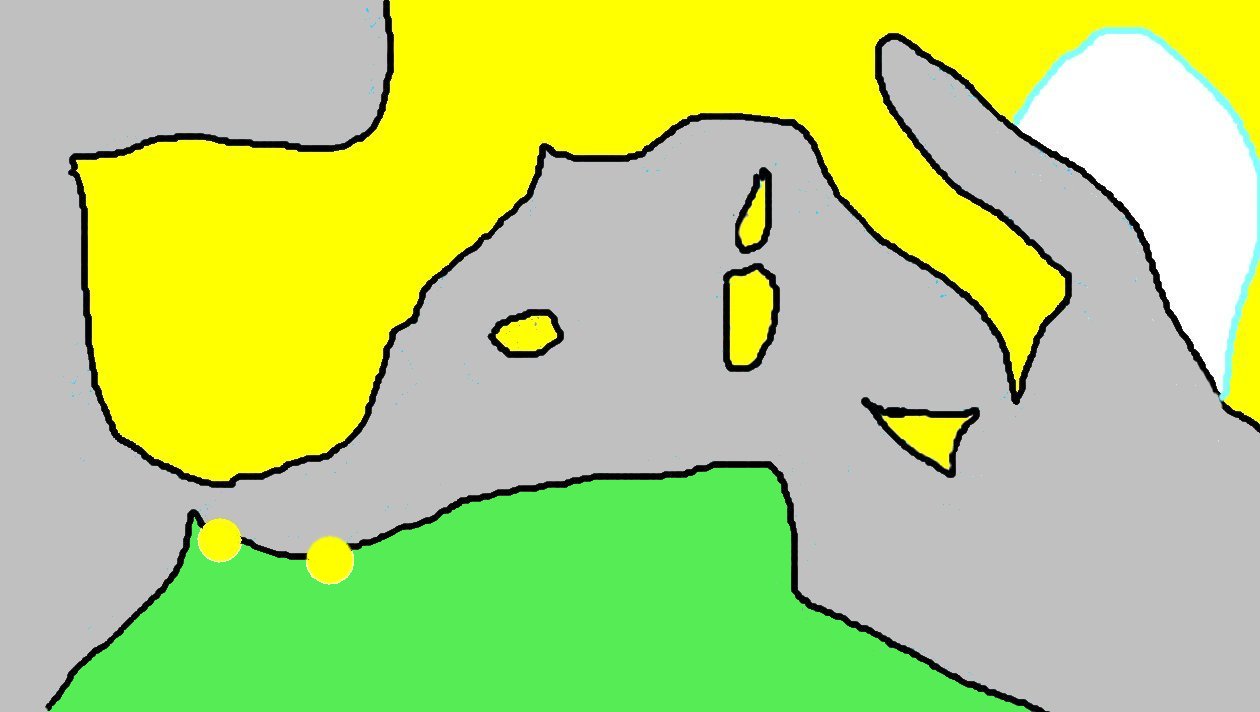 FRANCE
ITALIE
Corse
Méditerranée
PORTUGAL
Baléares
Sardaigne
ESPAGNE
Sicile
GRECE
Détroit de Gibraltar
14 km
Ceuta
Melilla
Lampedusa
Moyen orient
TUNISIE
ALGERIE
MAROC
LYBIE
Afrique subsaharienne
[Speaker Notes: Les pays du Maghreb sont essentiellement des zones de transit]
Schéma de la frontière sud de l’UE
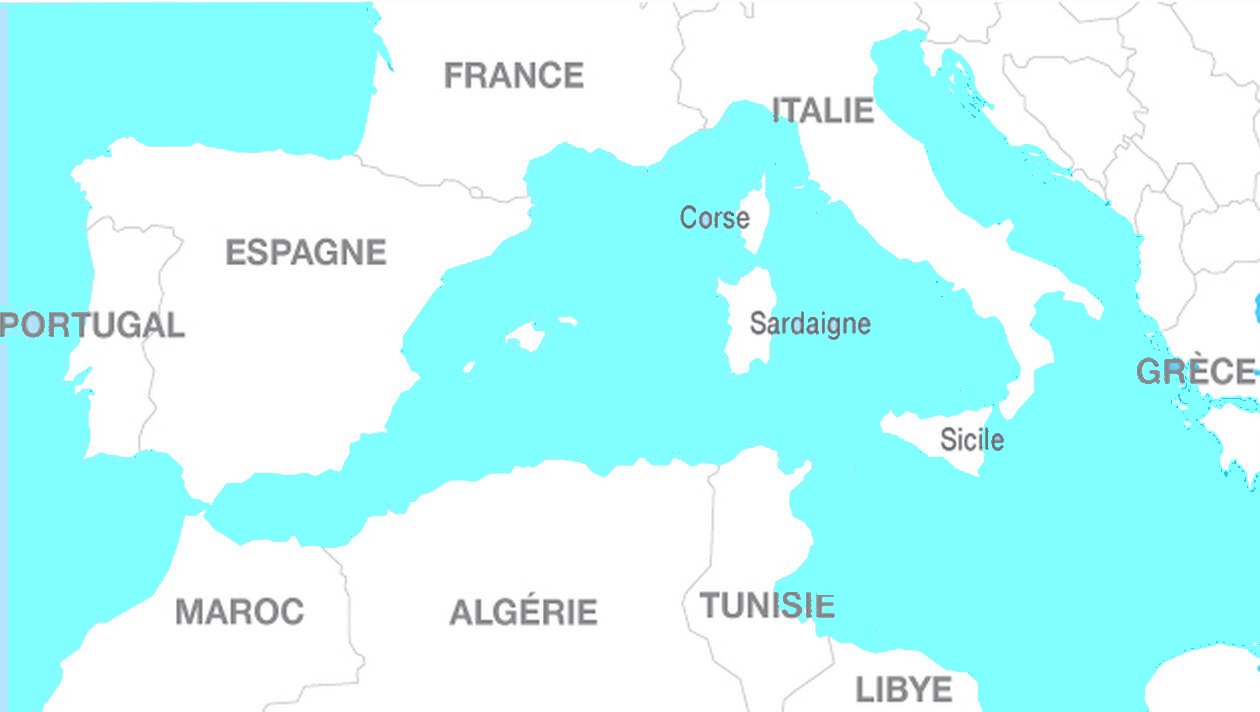 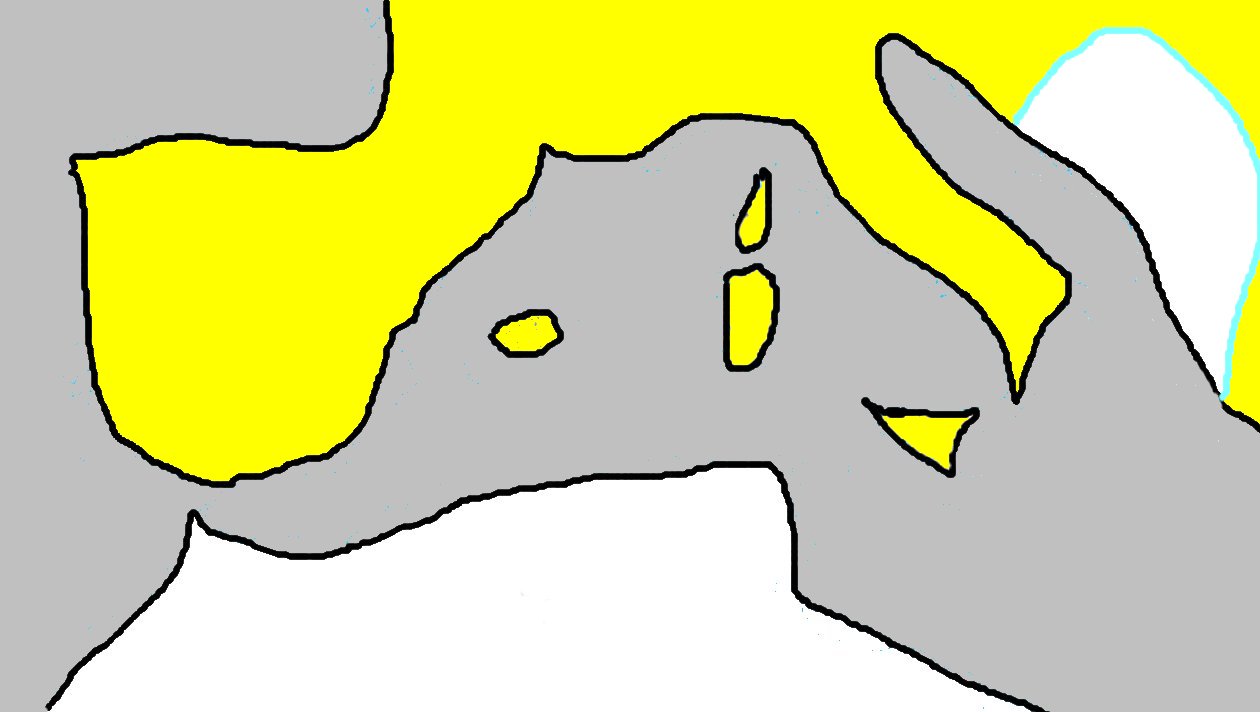 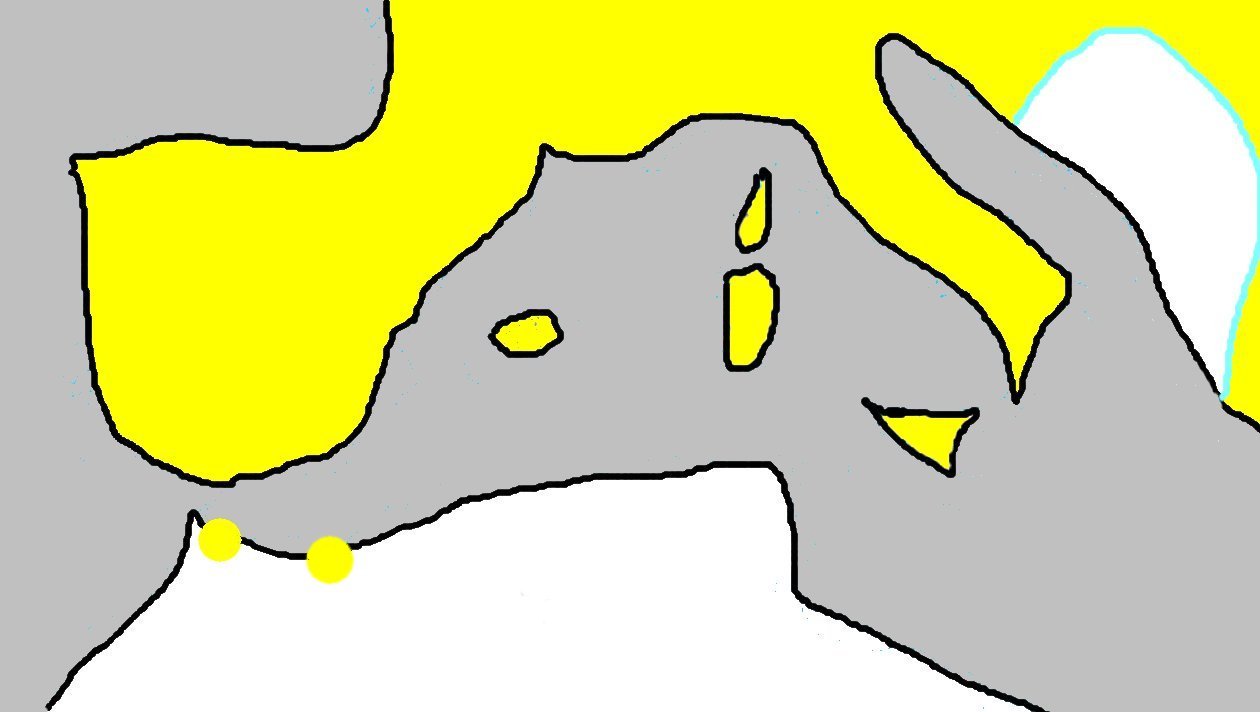 Camps de rétention pour migrants
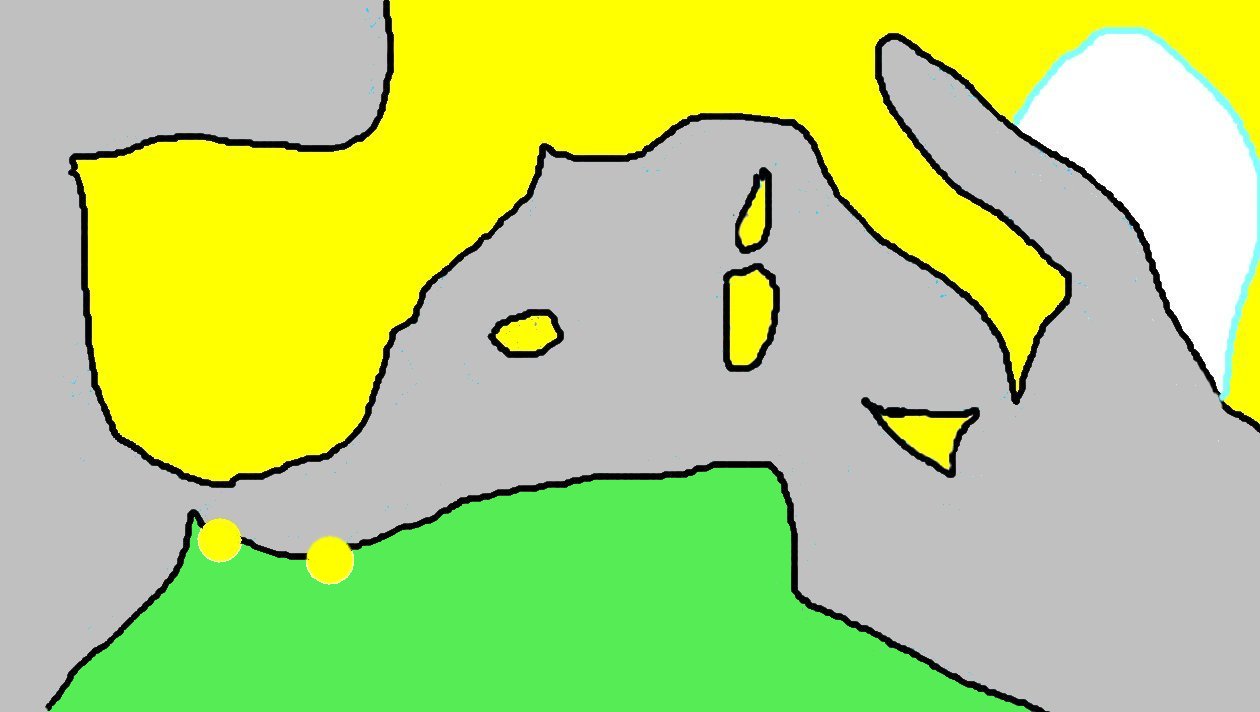 FRANCE
ITALIE
Campements informels de clandestins
Corse
Méditerranée
PORTUGAL
Baléares
Sardaigne
ESPAGNE
Sicile
GRECE
Détroit de Gibraltar
14 km
Ceuta
Melilla
Lampedusa
Moyen orient
TUNISIE
ALGERIE
MAROC
LYBIE
Afrique subsaharienne
[Speaker Notes: Les pays du Maghreb sont essentiellement des zones de transit.]
Objet de travail conclusif : Les frontières de l’UE
L’espace Schengen : un espace ouvert ou une forteresse ?
La crise migratoire de 2015 et les autres portes d’entrée de l’Europe
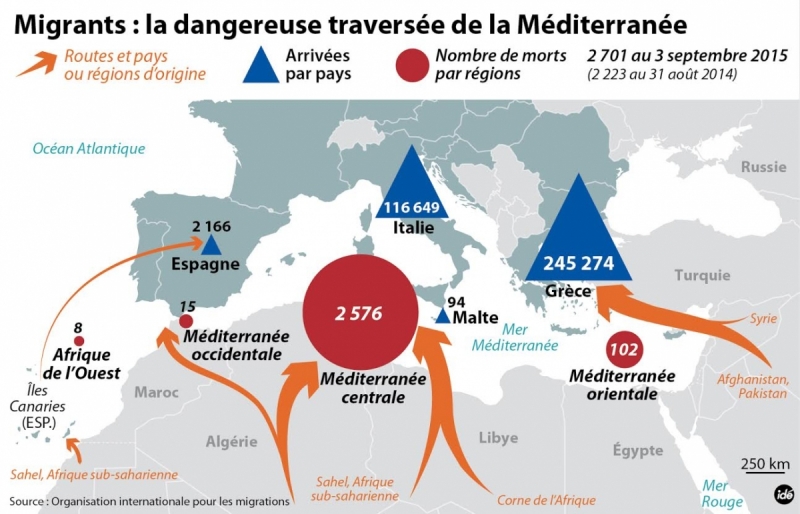 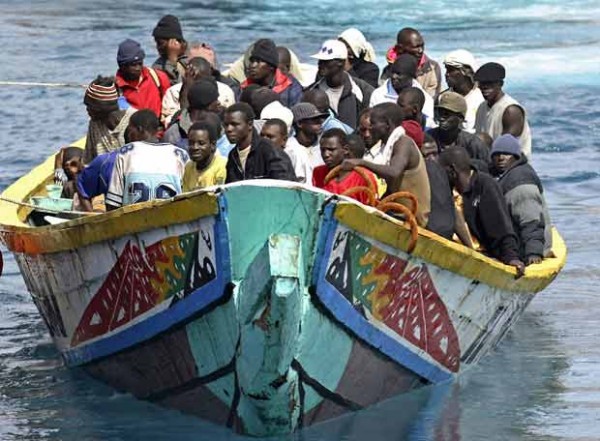 Pateras
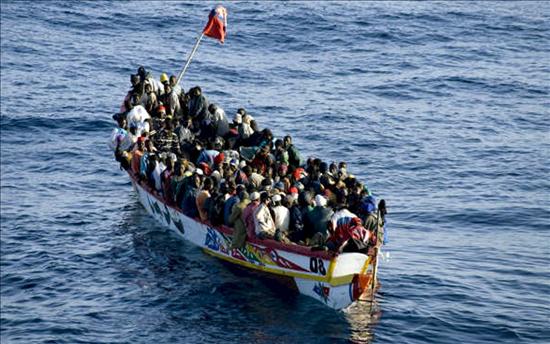 [Speaker Notes: La Méditerranée, le tombeau de nombreux migrants; La frontière devenue la plus meurtrière au monde !]
Objet de travail conclusif : Les frontières de l’UE
L’espace Schengen : un espace ouvert ou une forteresse ?
La crise migratoire de 2015 et les autres portes d’entrée de l’Europe
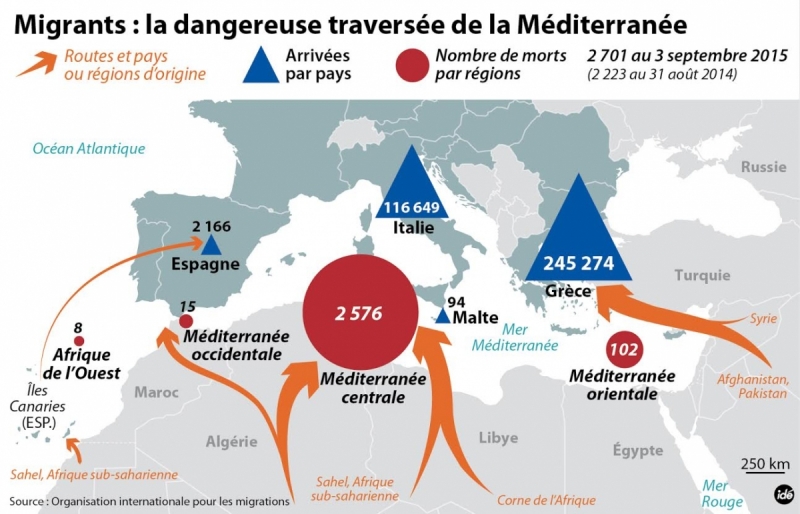 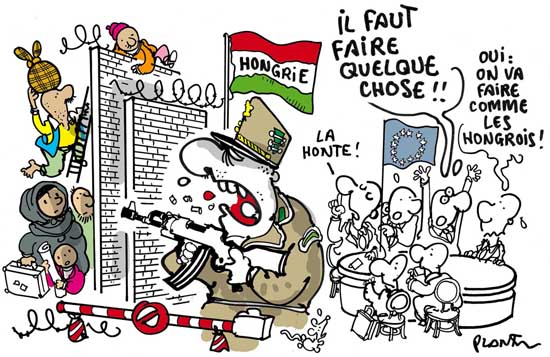 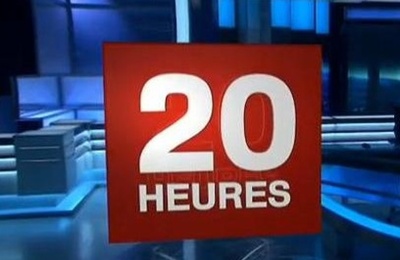 Vidéo 4 : Une passoire ou non ?
[Speaker Notes: La Méditerranée, le tombeau de nombreux migrants; La frontière devenue la plus meurtrière au monde !]
Objet de travail conclusif : Les frontières de l’UE
L’espace Schengen : un espace ouvert ou une forteresse ?
Pour aller plus loin
Activités pour les élèves, proposées par Amnesty International (transdisciplinaires)
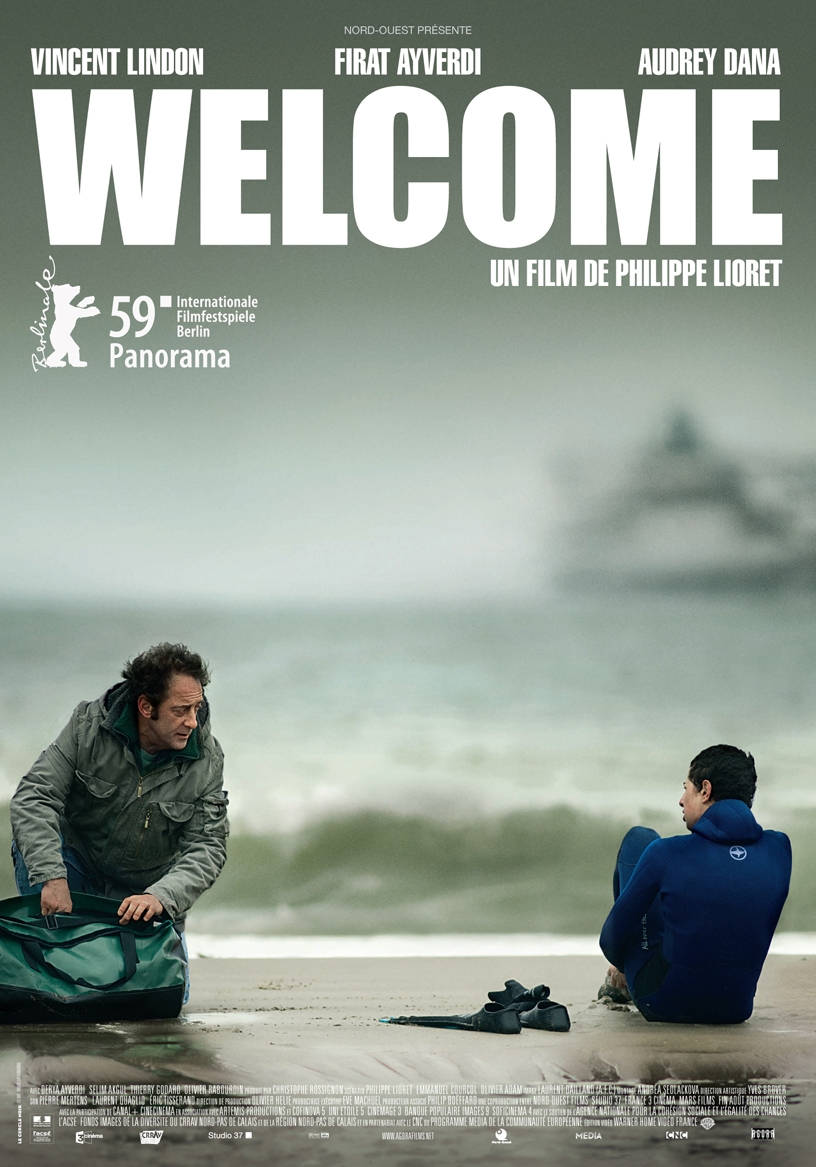 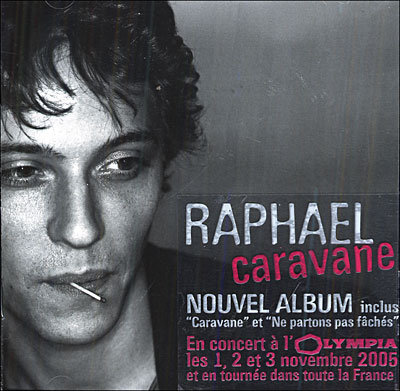 FIN